Calculus I for Management
Exponential & Logarithmic Functions – Part II
and
Marginal Analysis
week 8
Lecture
Differentiation of exp. & log. functions
Exponential models
Marginal analysis & approximations using increments
Related rates
Topics

Differentiation of Exponential & Logarithmic Functions

Exponential Models

Marginal Analysis & Approximations Using Increments

Related Rates
Recap: the natural exponential function with base e is the only non-constant function whose derivative is equal to the function itself
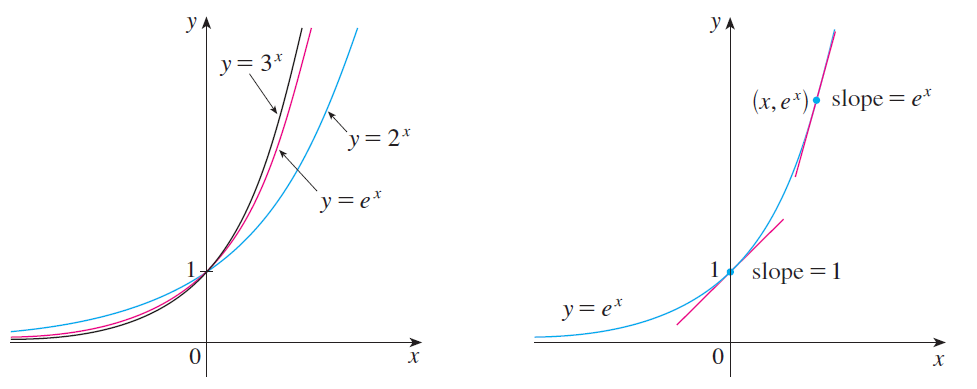 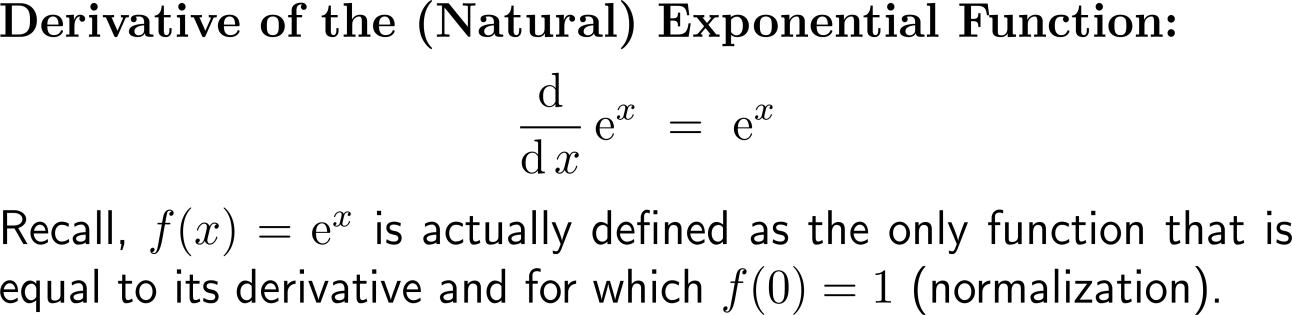 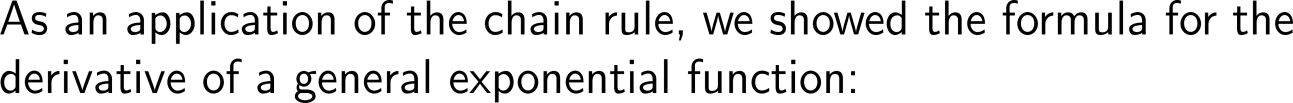 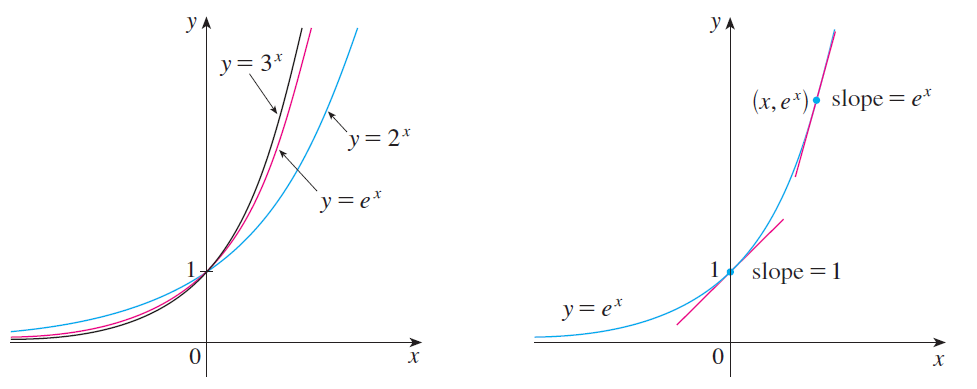 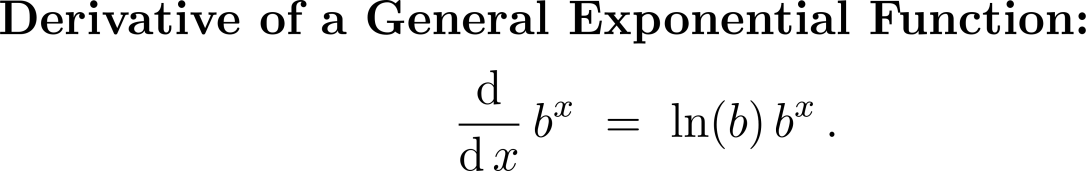 Next, let us use implicit differentiation to find the derivatives of logarithmic functions …
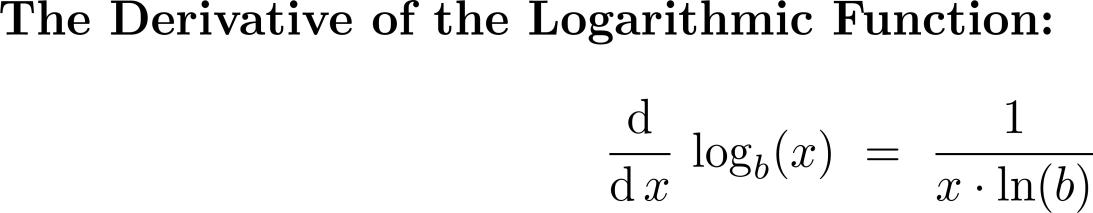 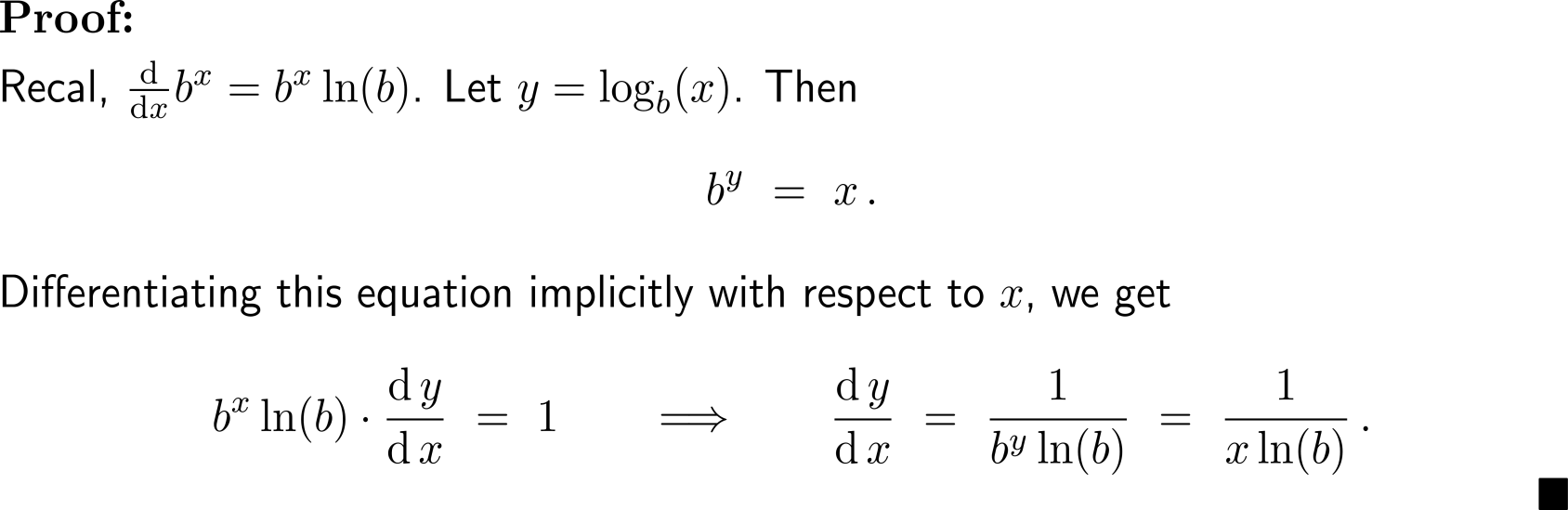 … and, in particular, the natural logarithmic function
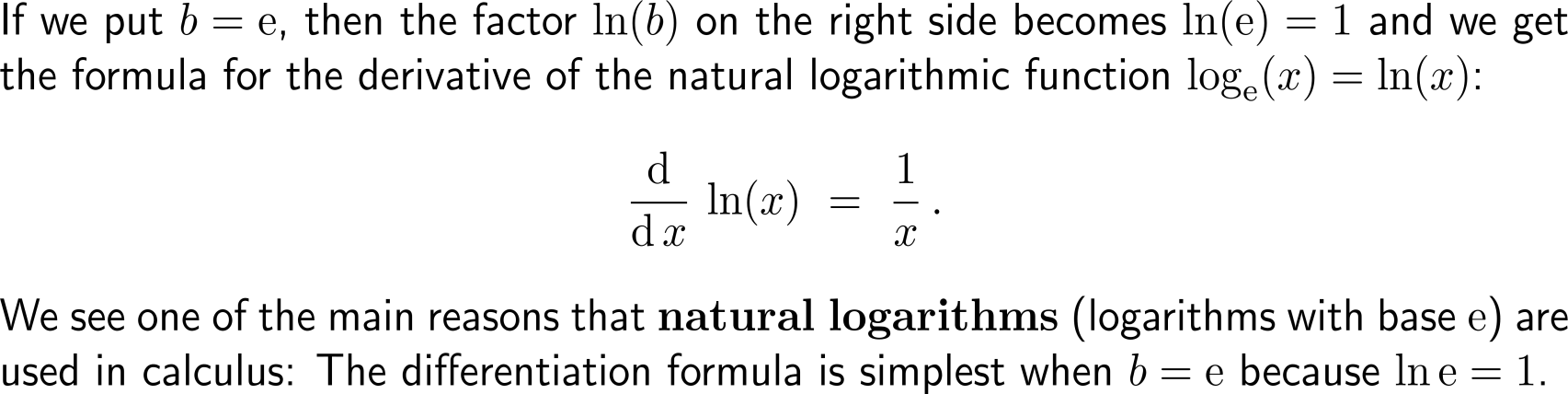 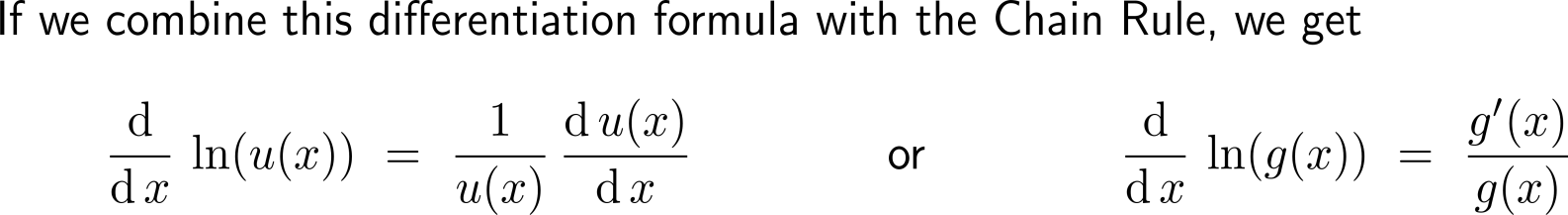 Example:Application of the differentiation rule for the natural logarithm
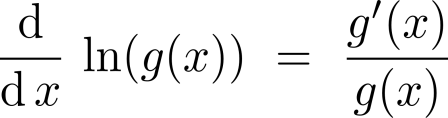 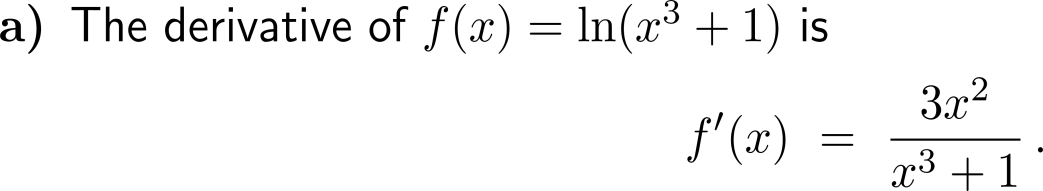 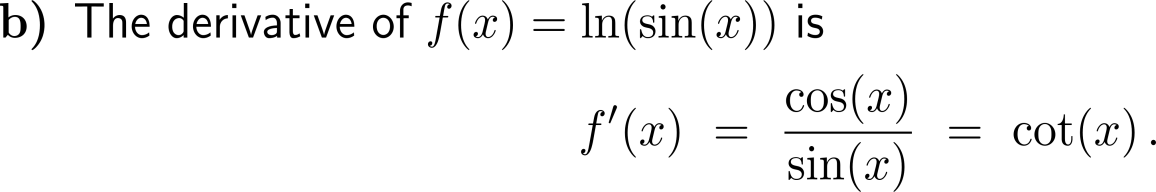 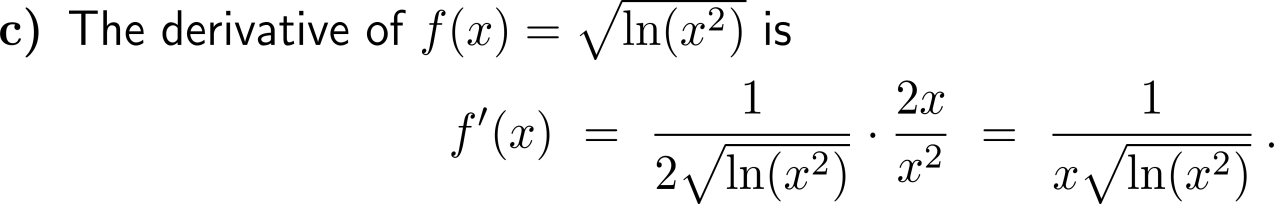 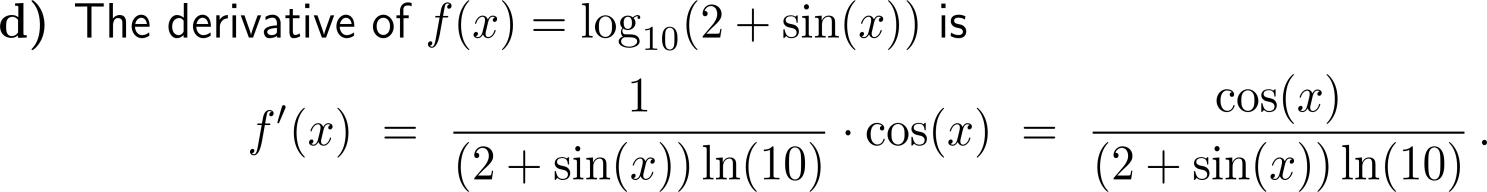 Example:Application of the differentiation rule for the natural logarithm
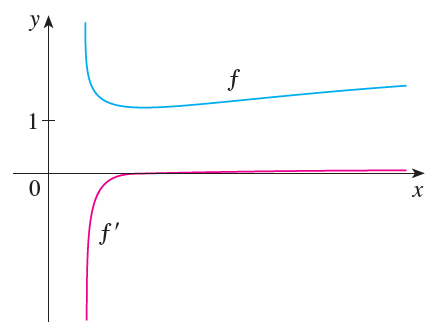 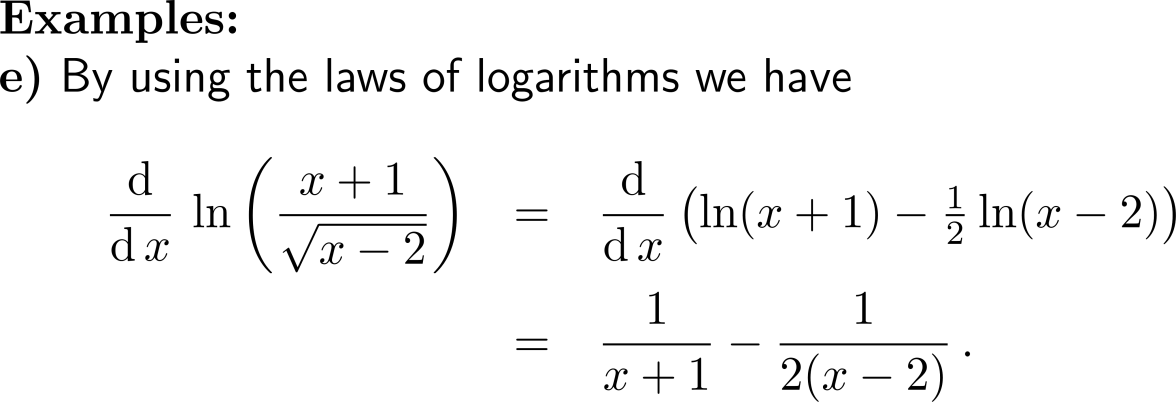 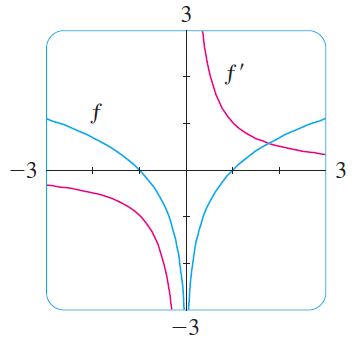 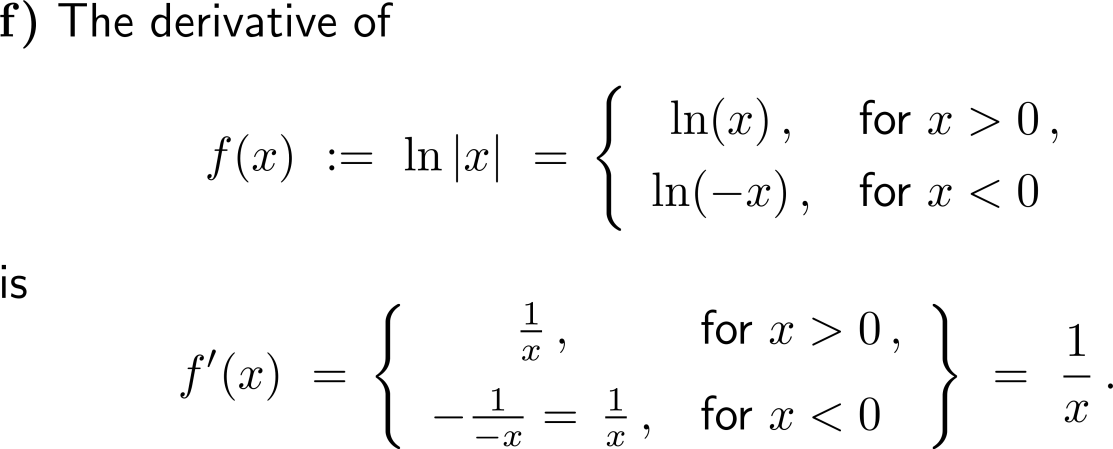 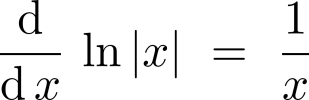 Example:Derivative of natural exponential and logarithmic functions
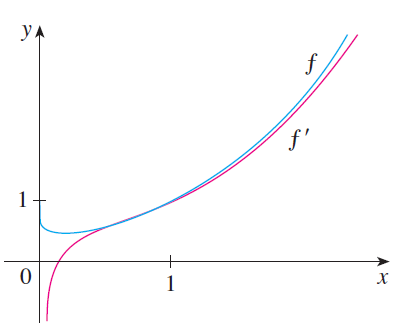 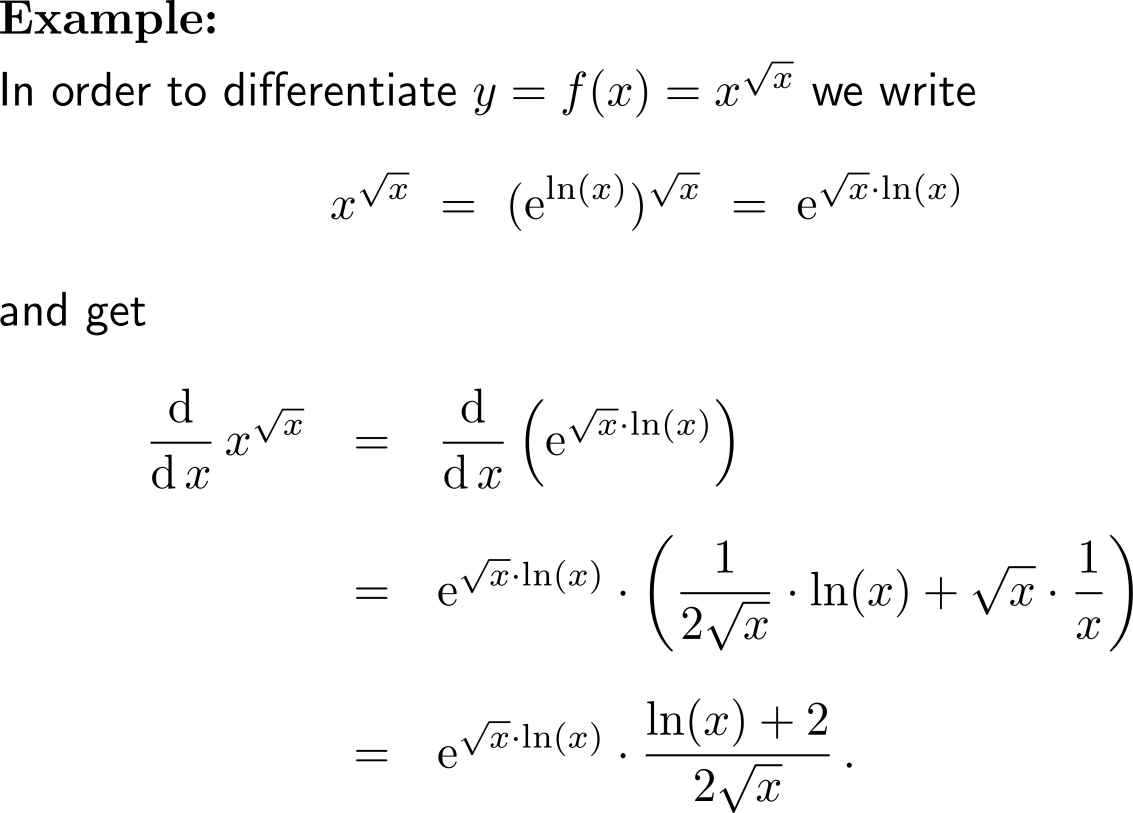 The calculation of derivatives of complicated functions involving products, quotients, or powers can often be simplified by taking logarithms (1/ 3)
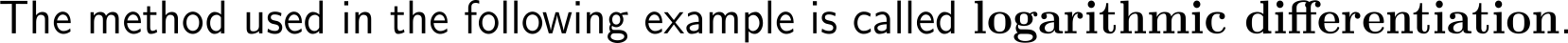 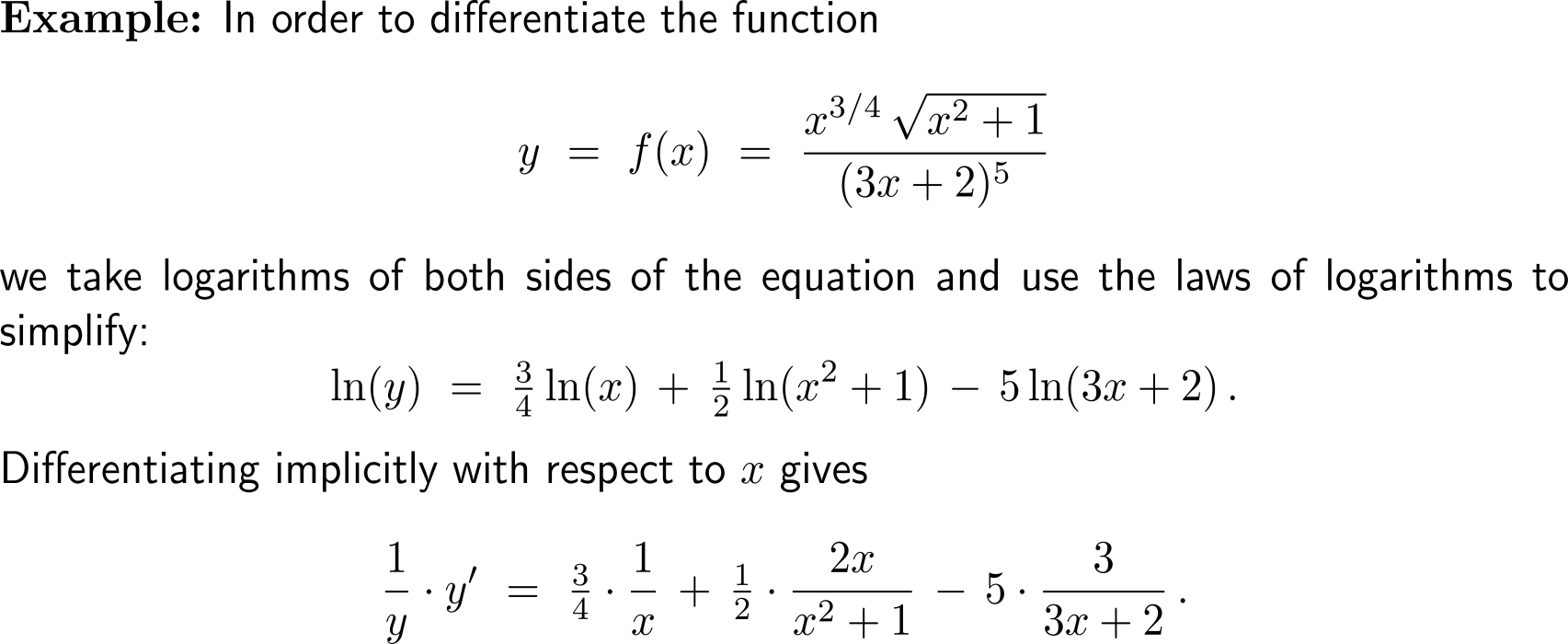 The calculation of derivatives of complicated functions involving products, quotients, or powers can often be simplified by taking logarithms (2/ 3)
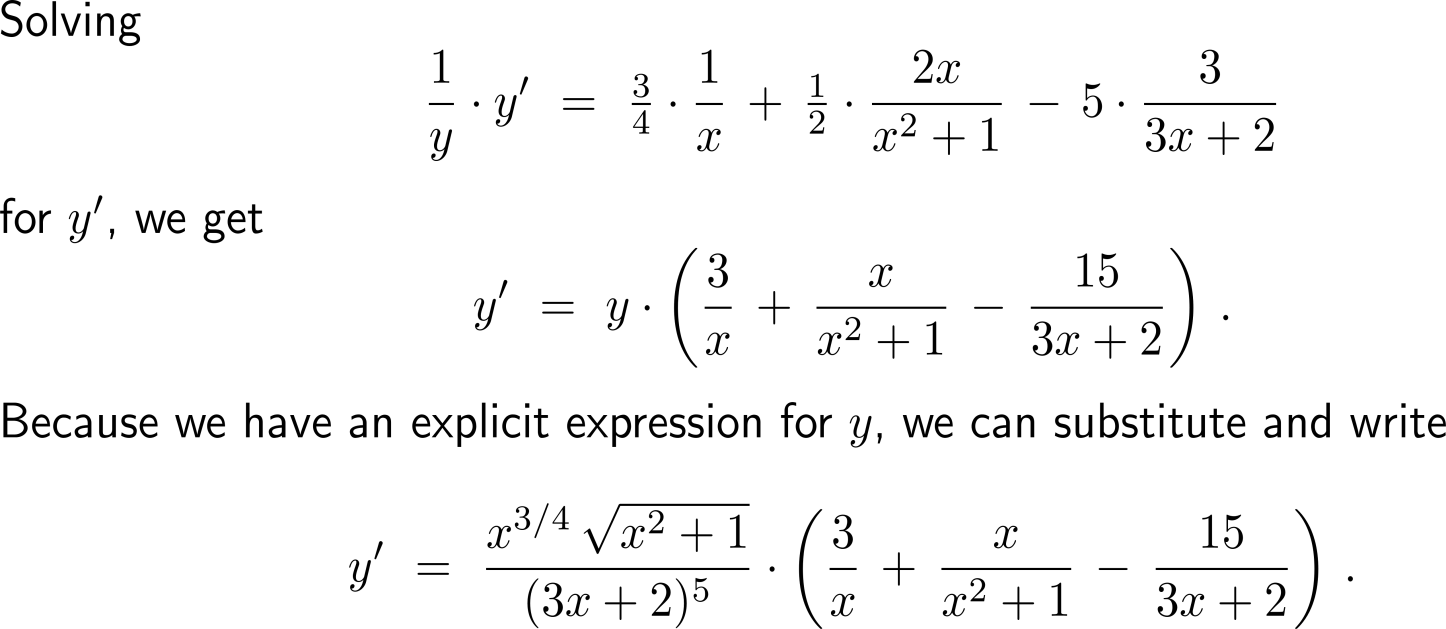 The calculation of derivatives of complicated functions involving products, quotients, or powers can often be simplified by taking logarithms (3/ 3)
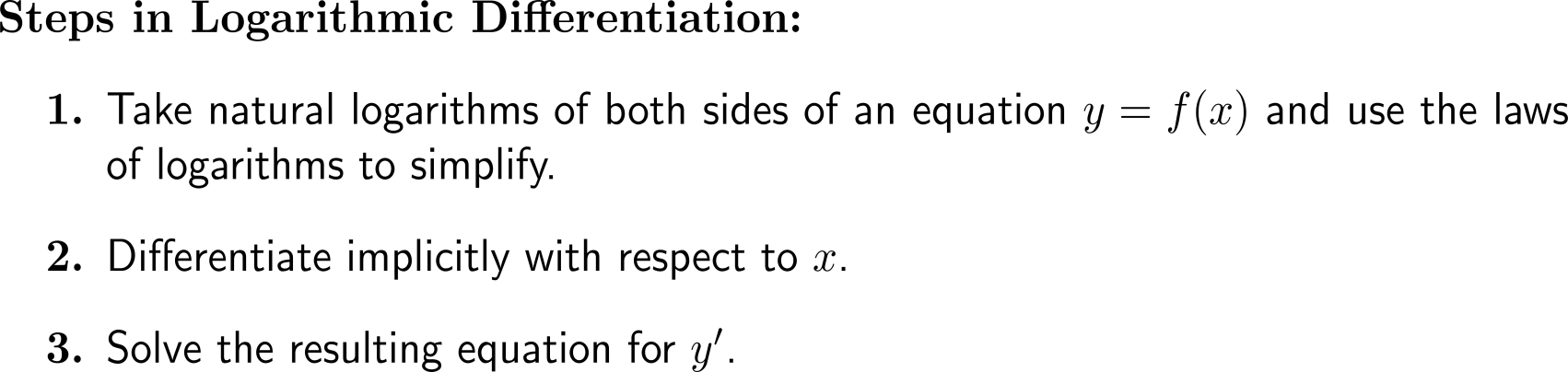 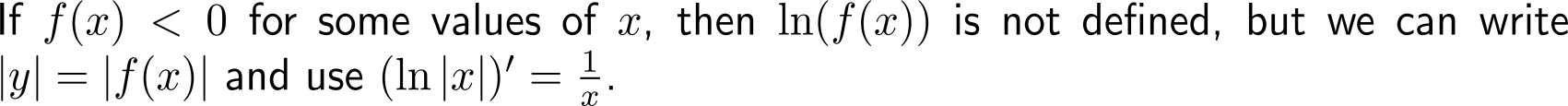 The Euler-number e as a limit (1/ 2)
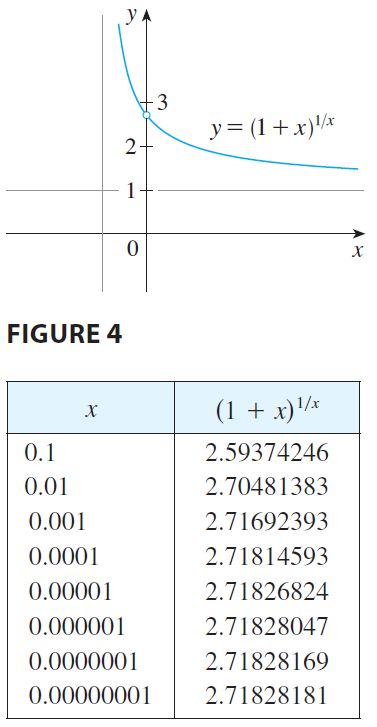 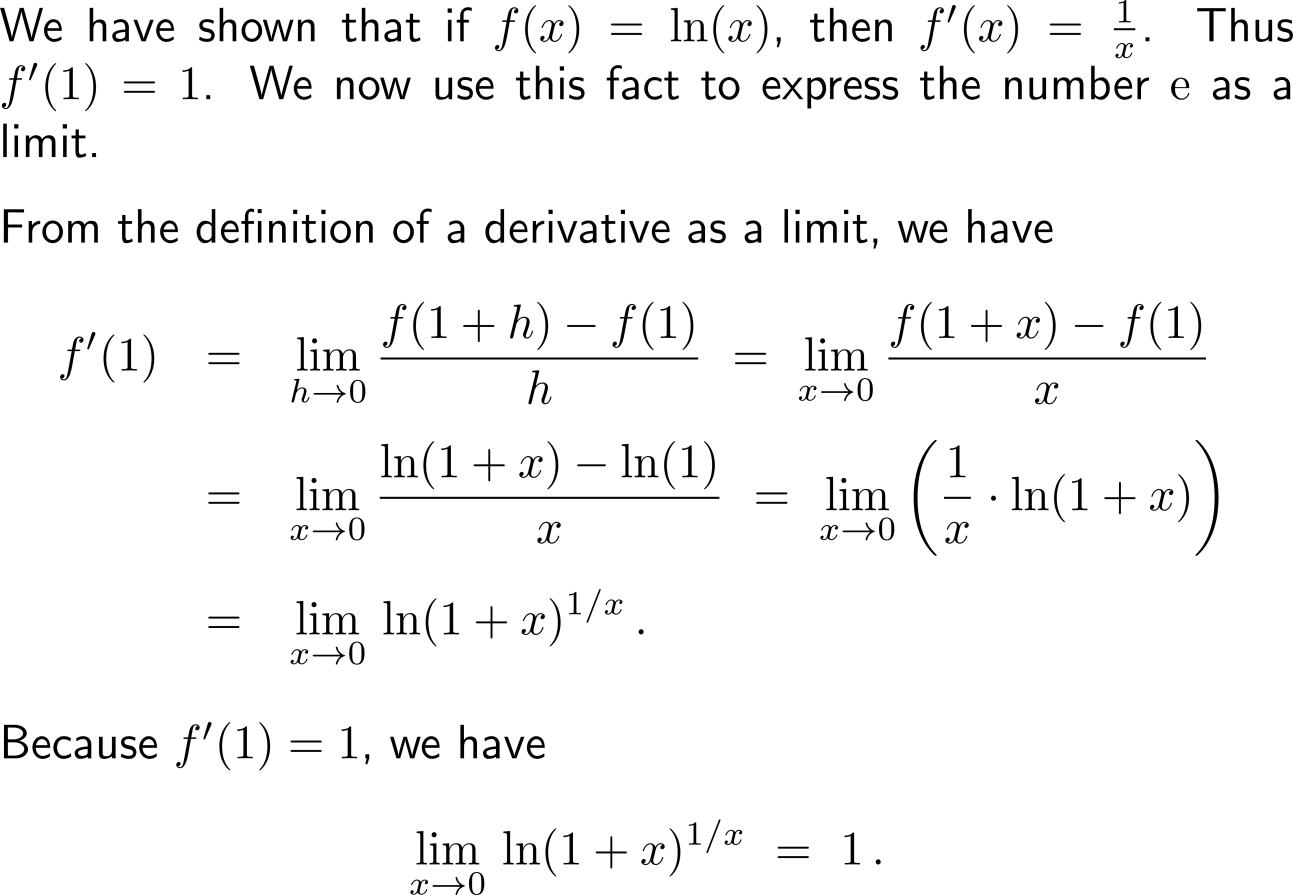 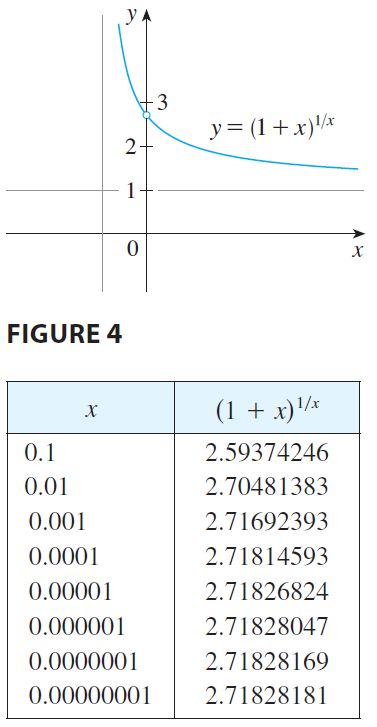 The Euler-number e as a limit (2/ 2)
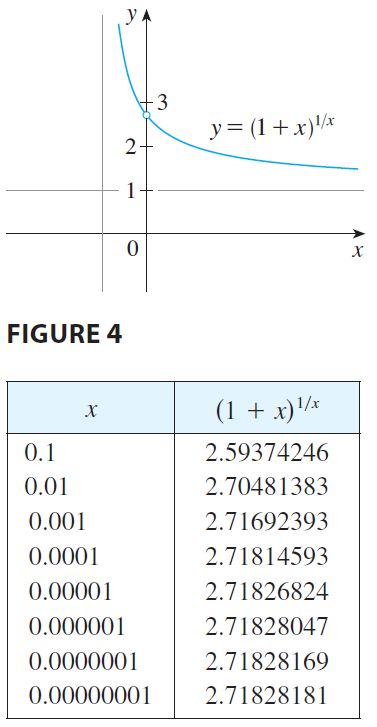 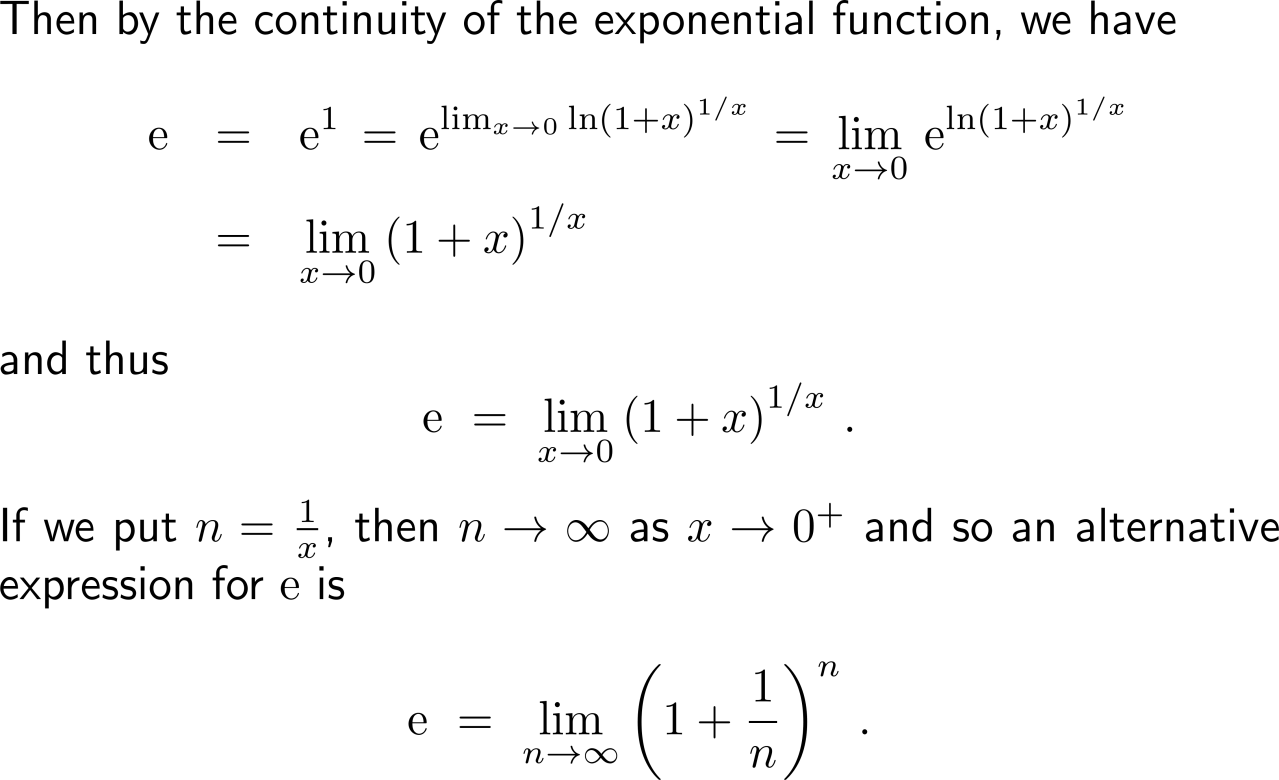 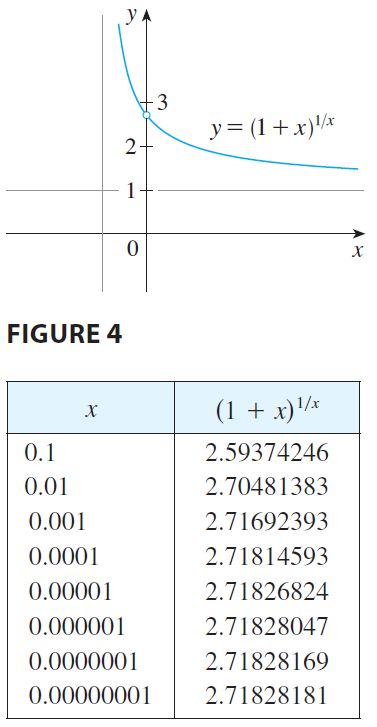 Topics

Differentiation of Exponential & Logarithmic Functions

Exponential Models

Marginal Analysis & Approximations Using Increments

Related Rates
Example:Finding optimal holding time
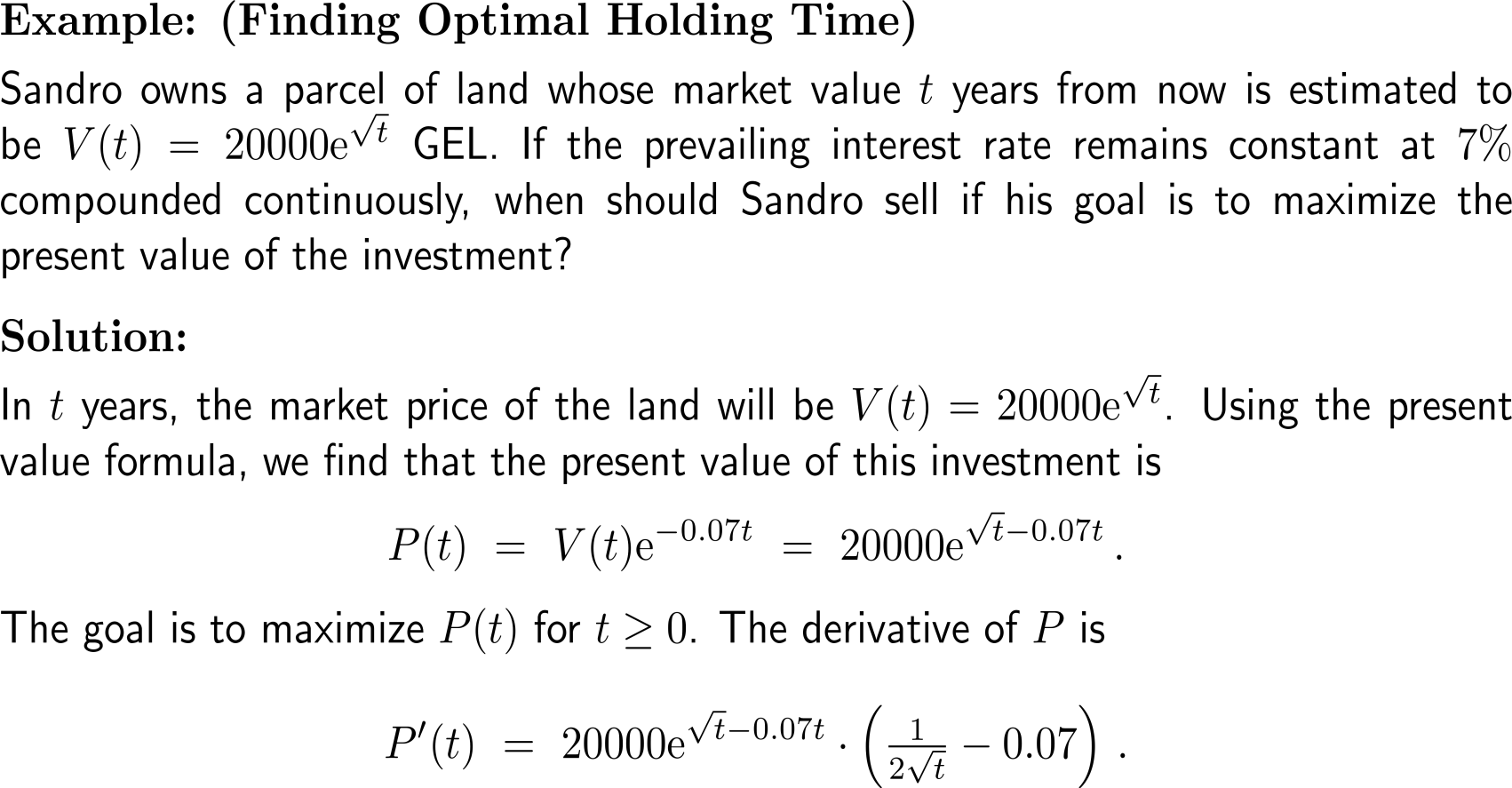 Example:Finding optimal holding time
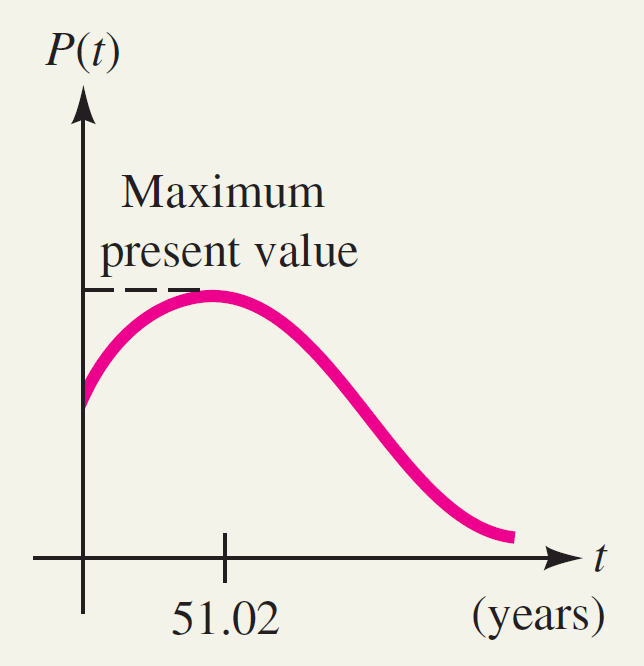 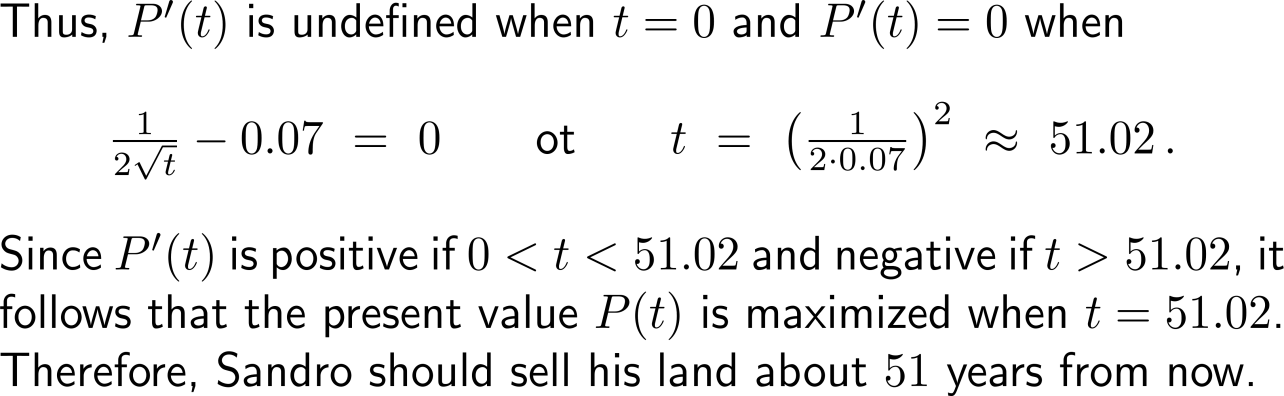 Exponential growth/ decay is characterizes by an increase/ decrease rate that is always proportional to the current value
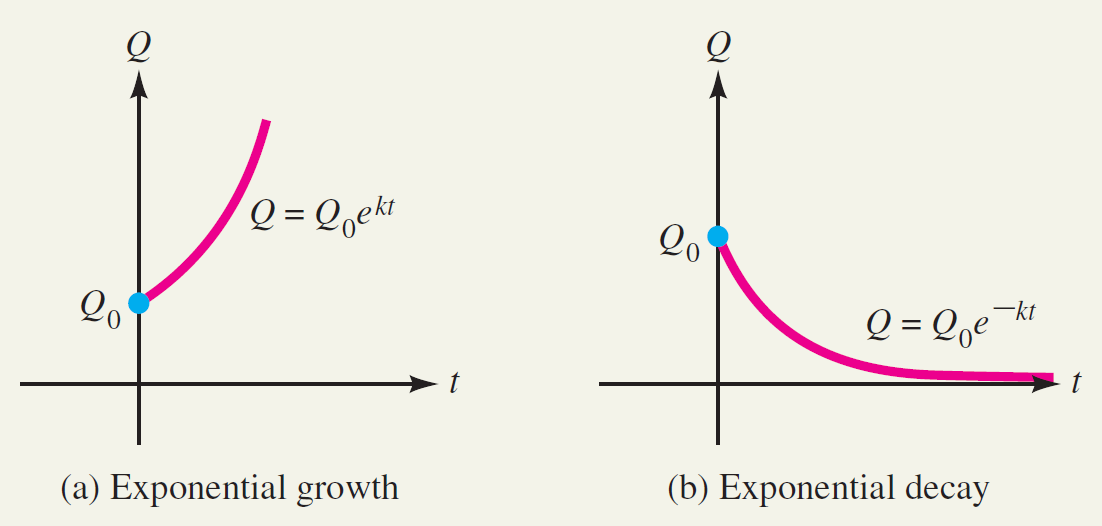 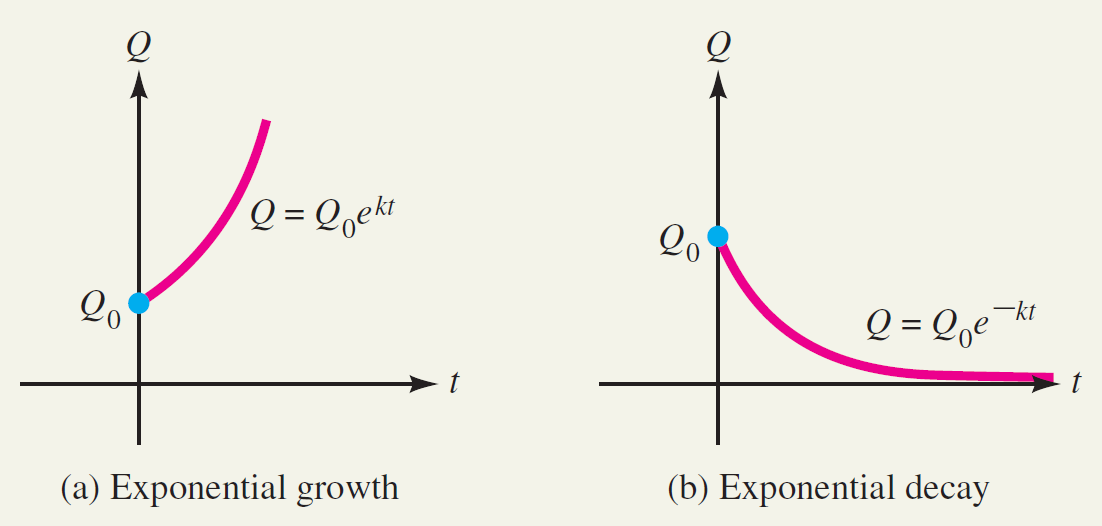 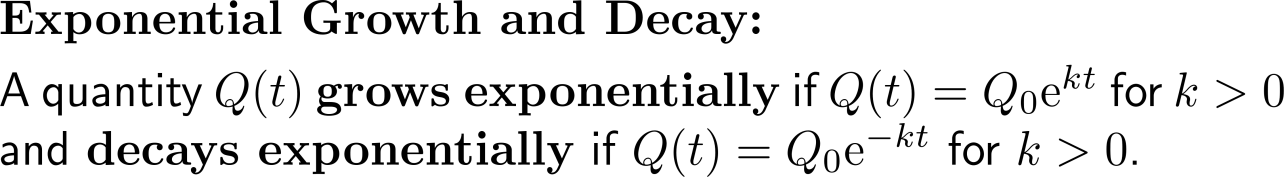 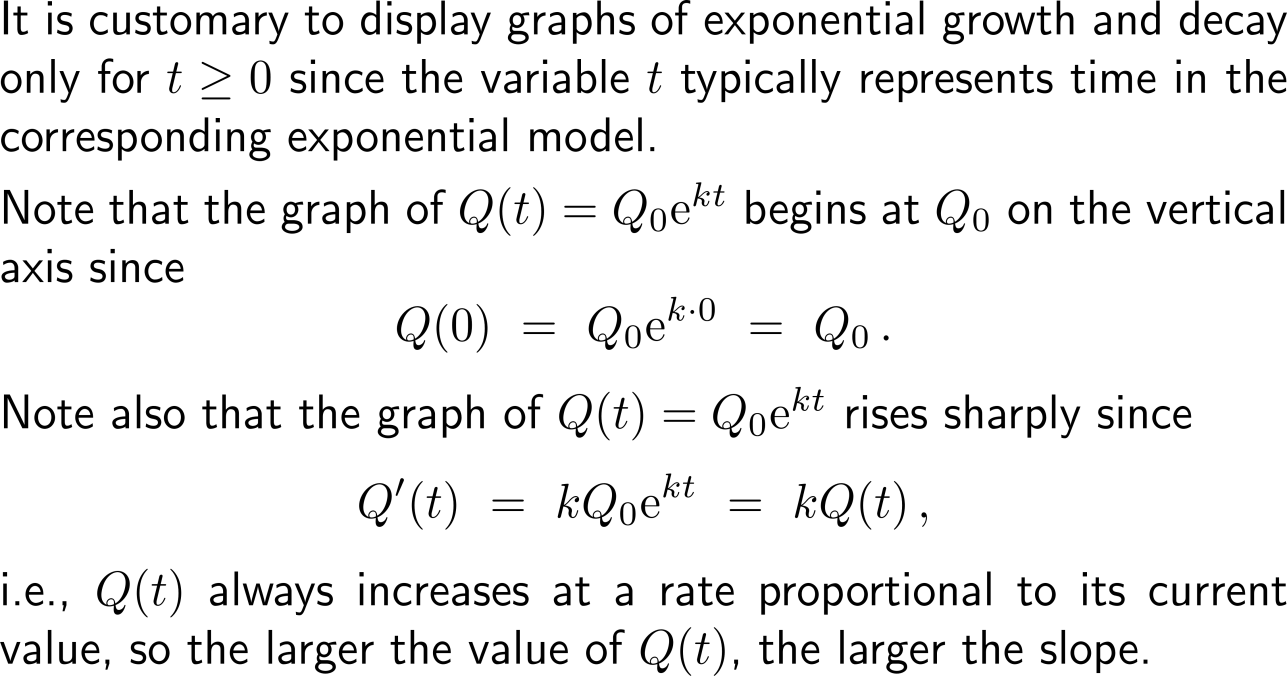 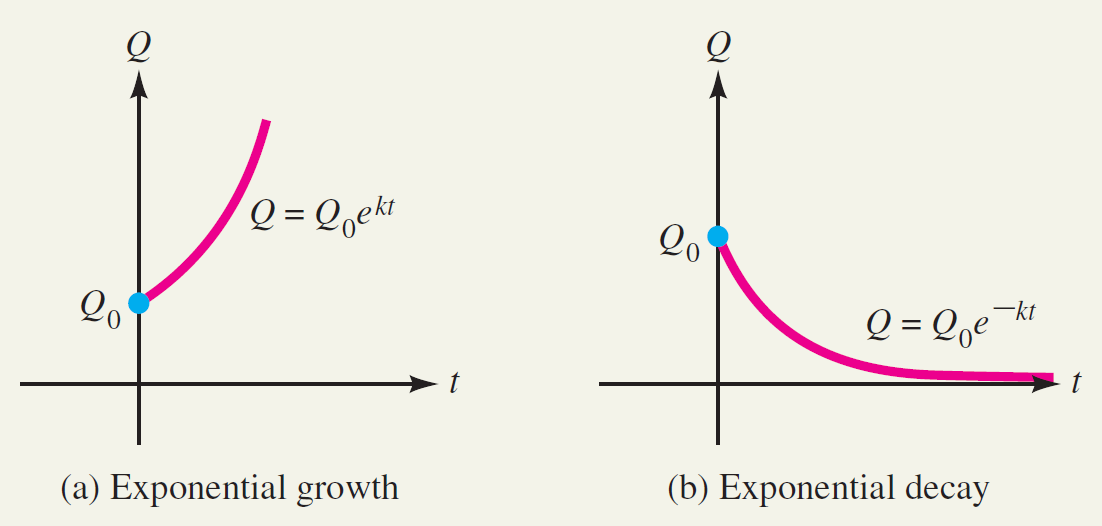 Example:Finding exponential sales rates
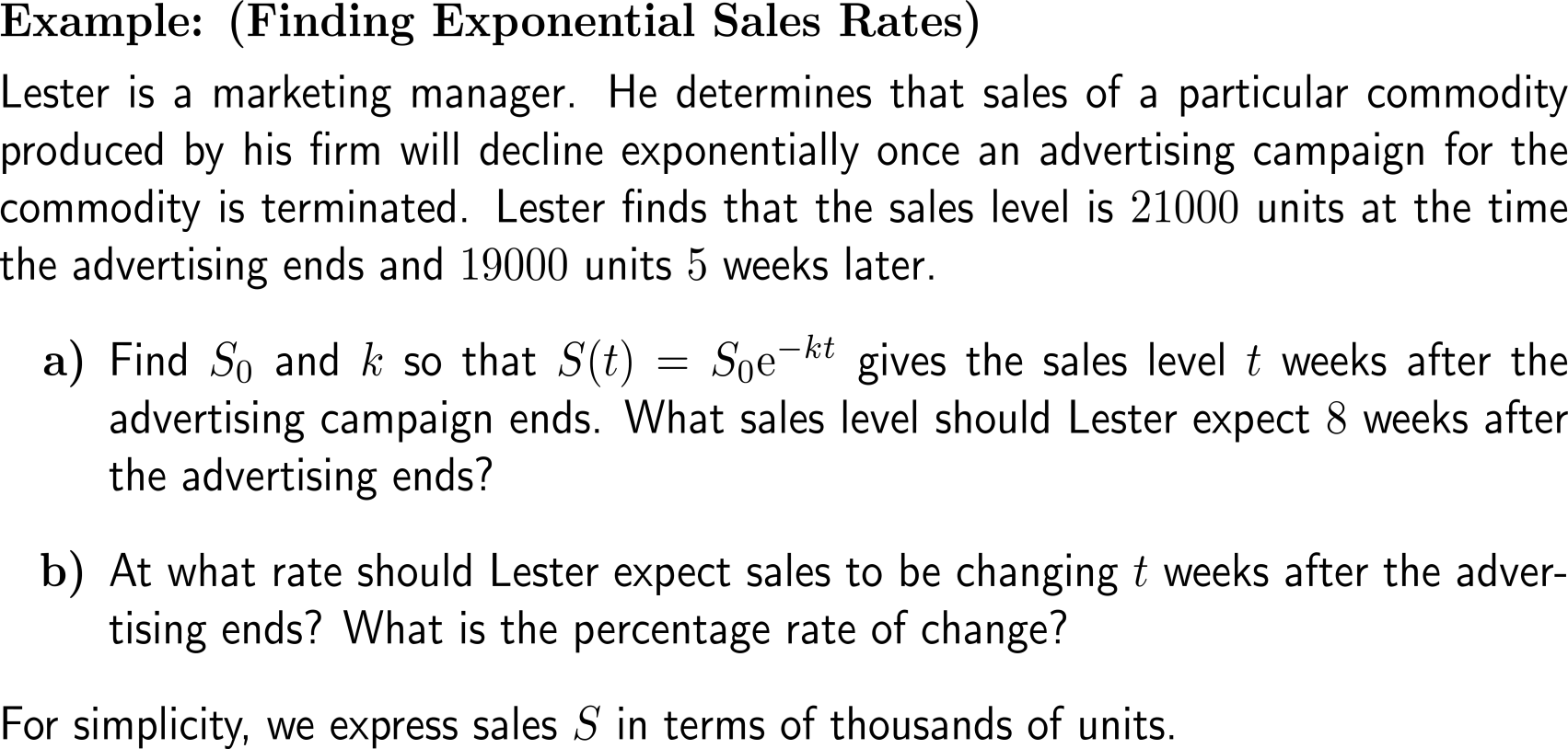 Example:Finding exponential sales rates
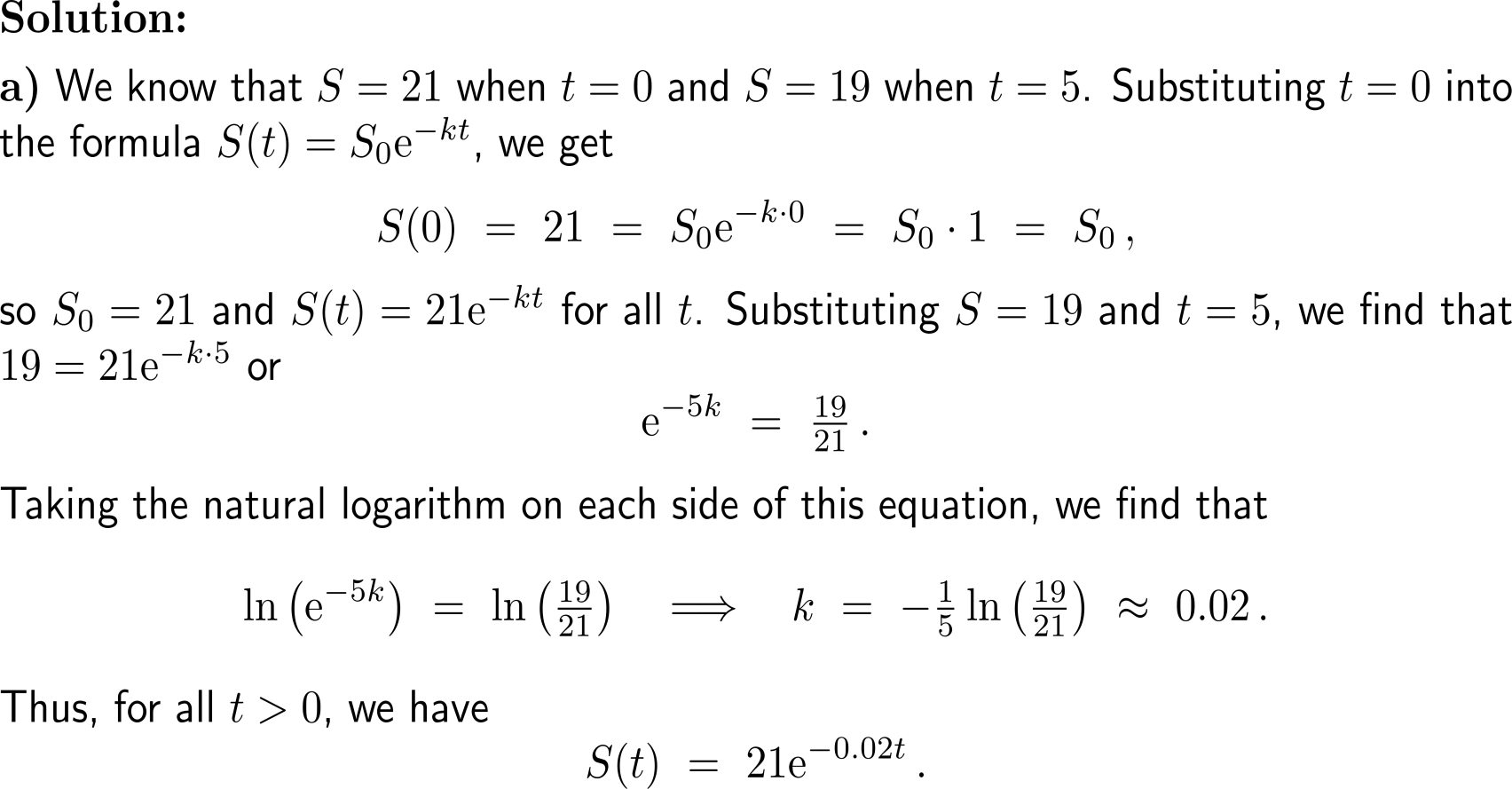 Example:Finding exponential sales rates
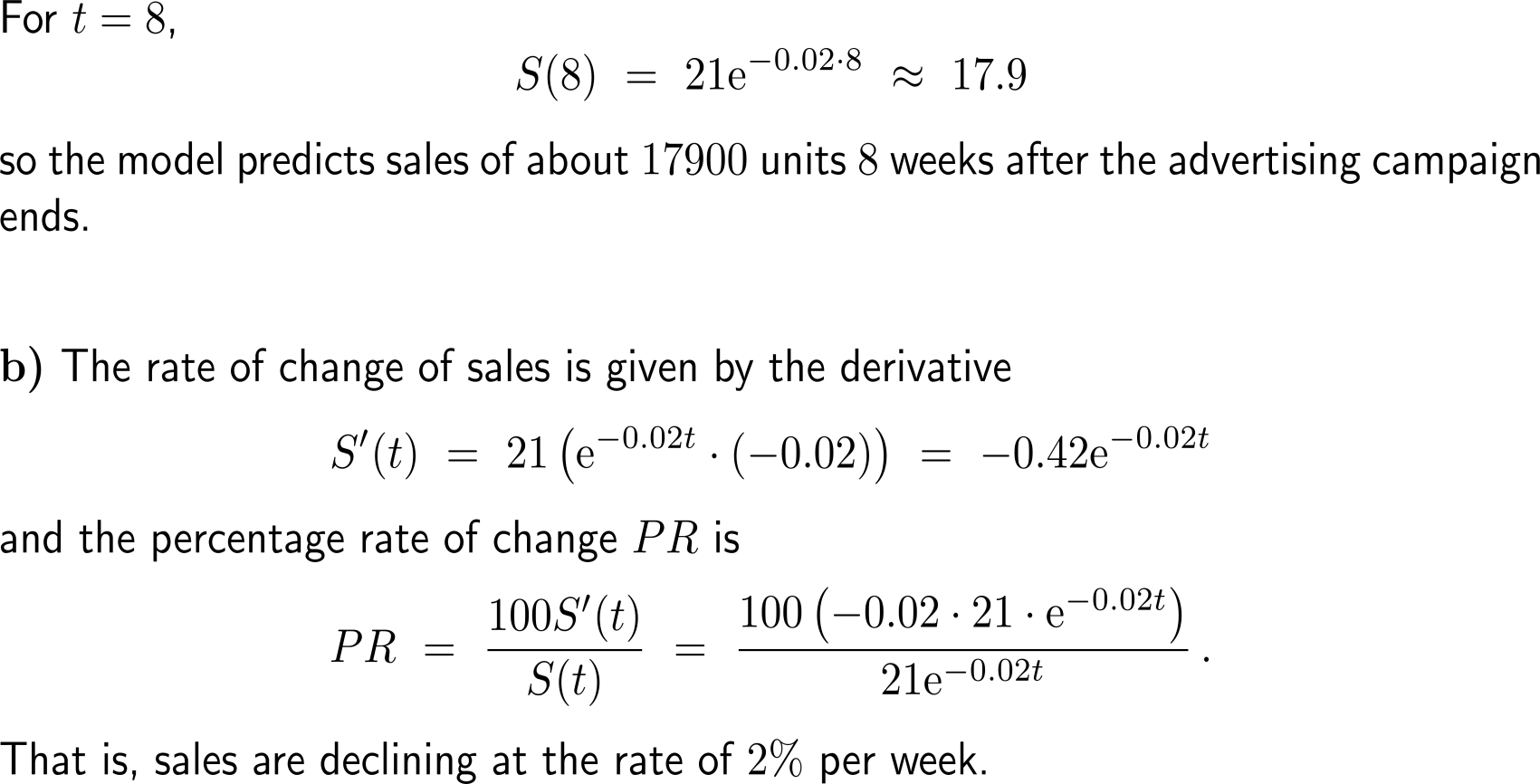 Logistic growth resembles an strictly increasing growth that is bounded by a capacity such that the rate of growth damps with increasing time (1/ 4)
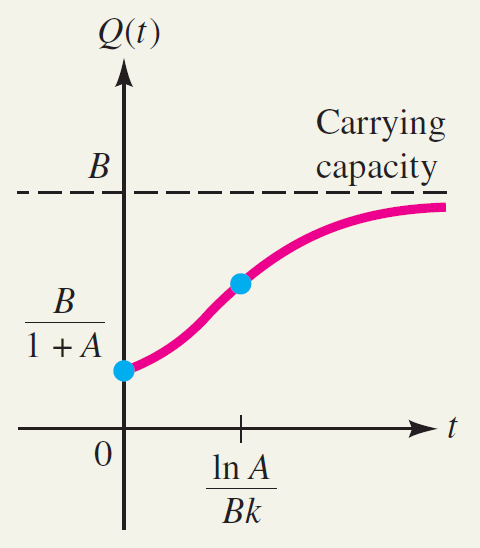 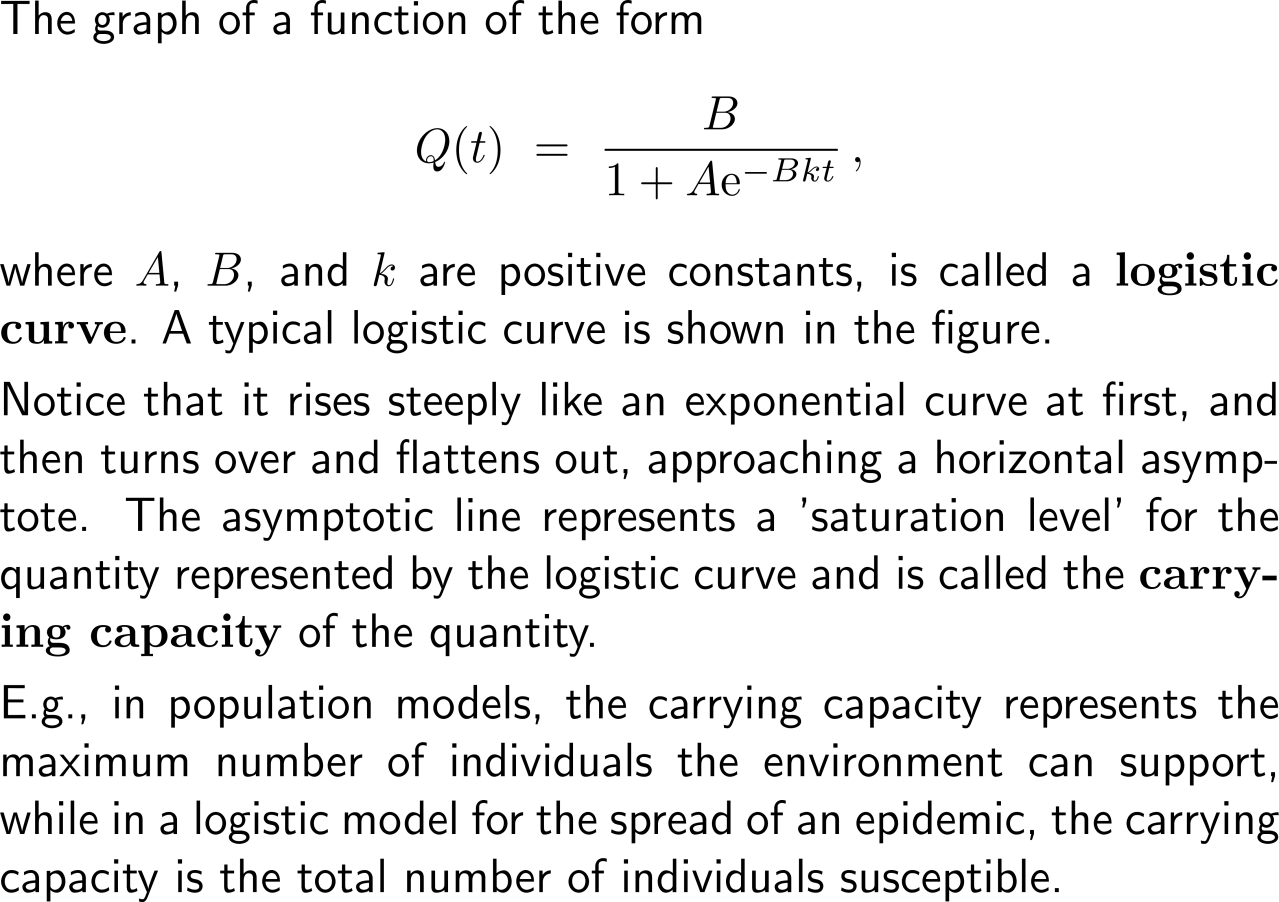 Logistic growth resembles an strictly increasing growth that is bounded by a capacity such that the rate of growth damps with increasing time (2/ 4)
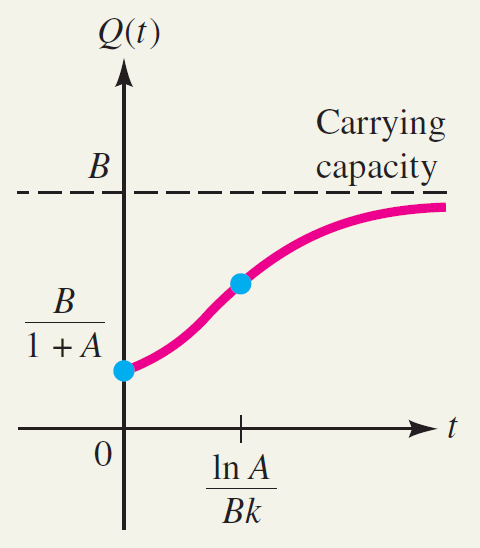 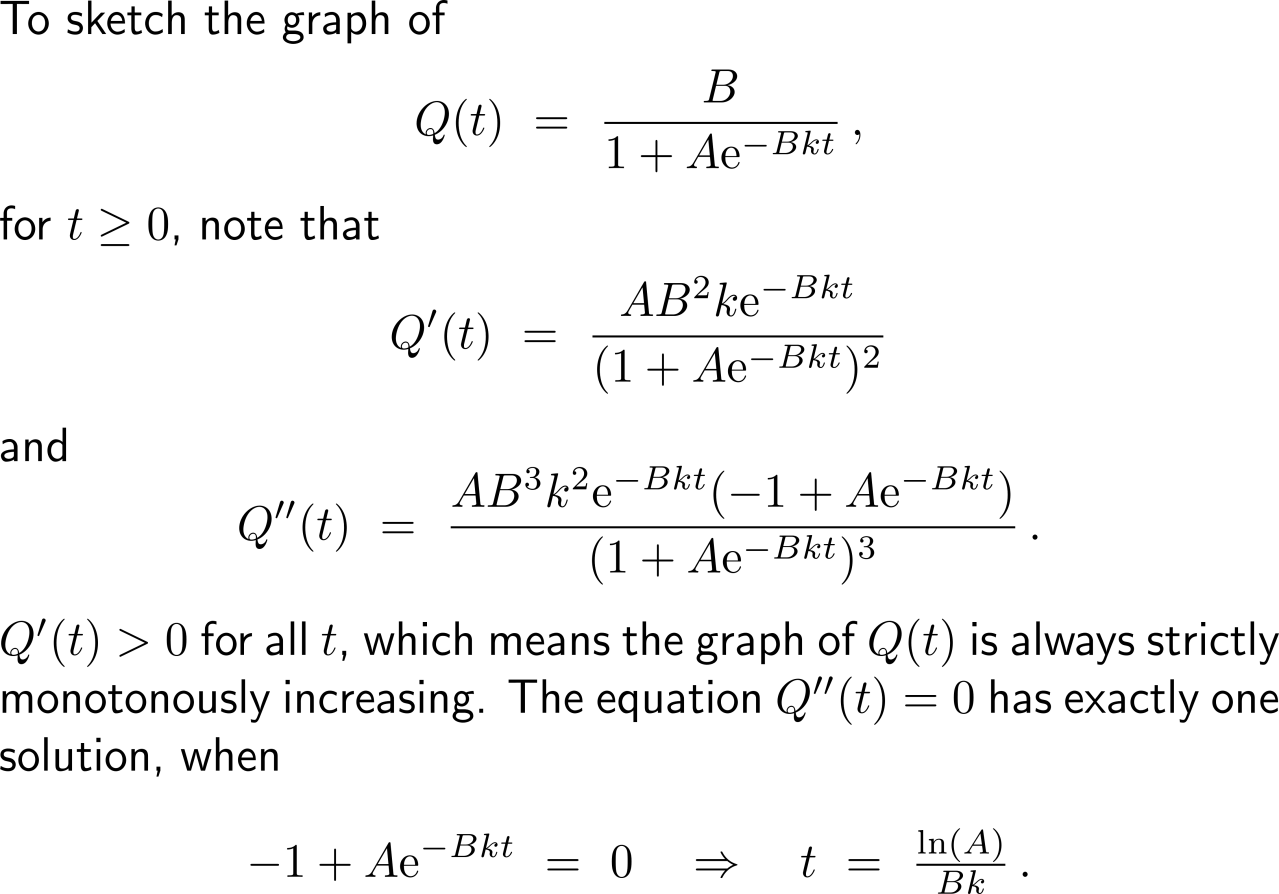 Logistic growth resembles an strictly increasing growth that is bounded by a capacity such that the rate of growth damps with increasing time (3/ 4)
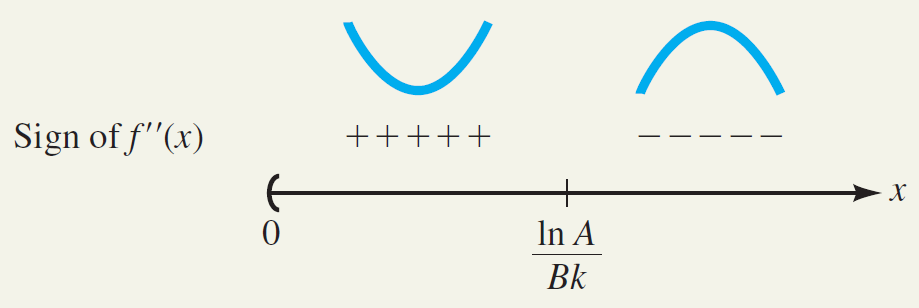 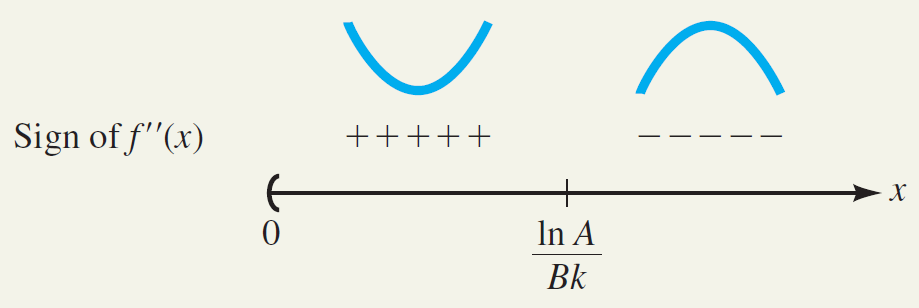 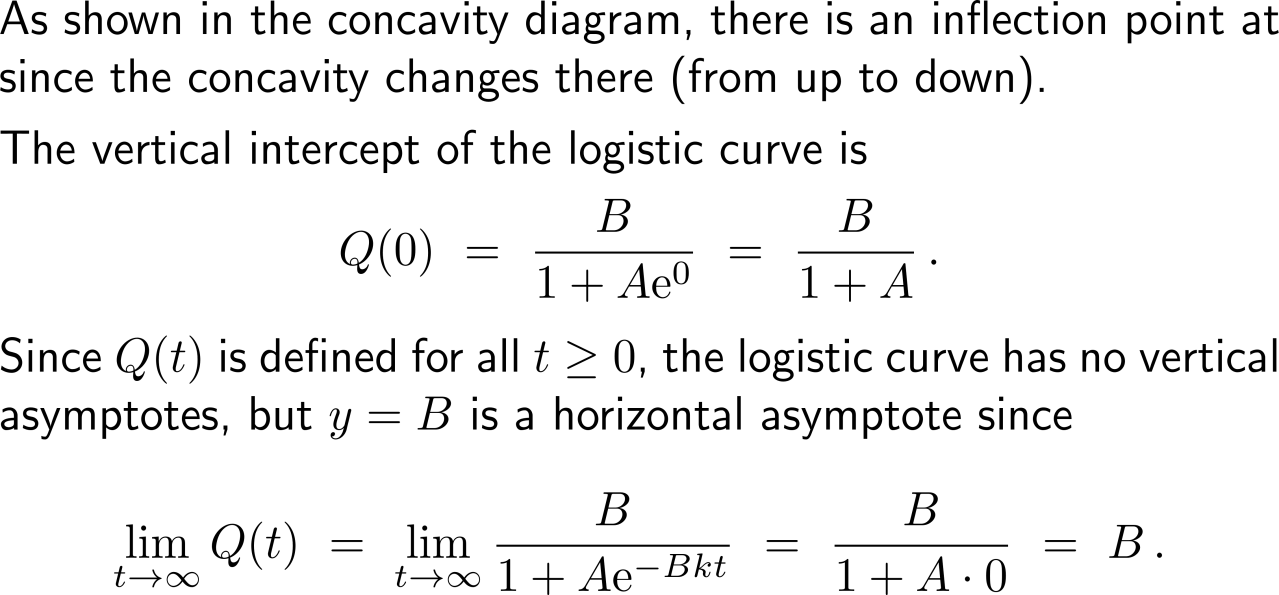 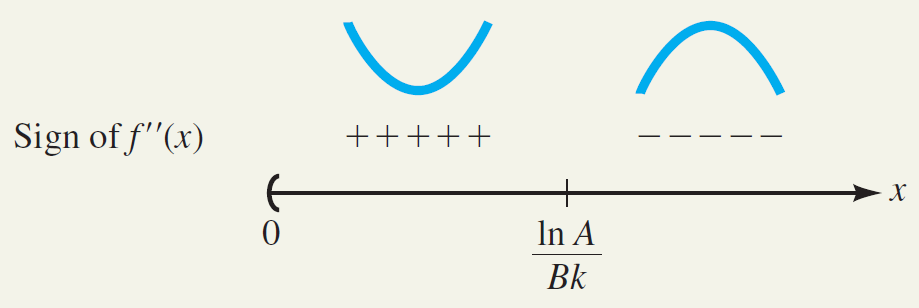 Logistic growth resembles an strictly increasing growth that is bounded by a capacity such that the rate of growth damps with increasing time (4/ 4)
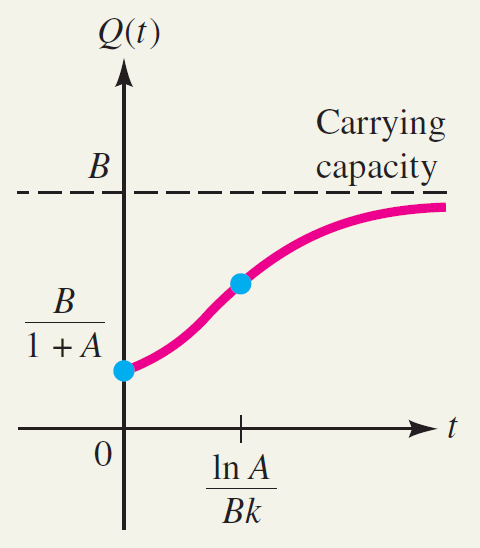 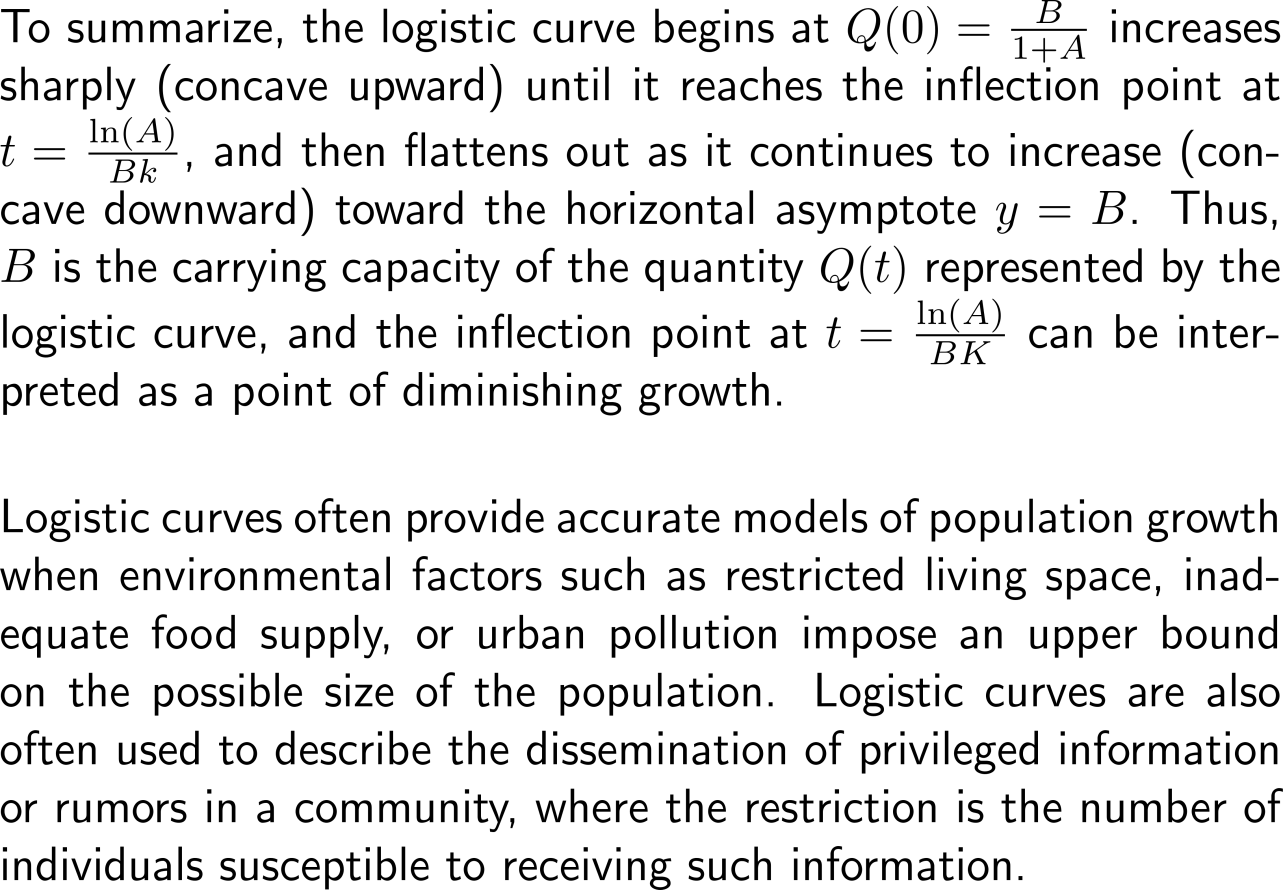 Topics

Differentiation of Exponential & Logarithmic Functions

Exponential Models

Marginal Analysis & Approximations Using Increments

Related Rates
Marginal analysis studies the change in a quantity that results from a 1-unit increase in this quantity (1/ 3)
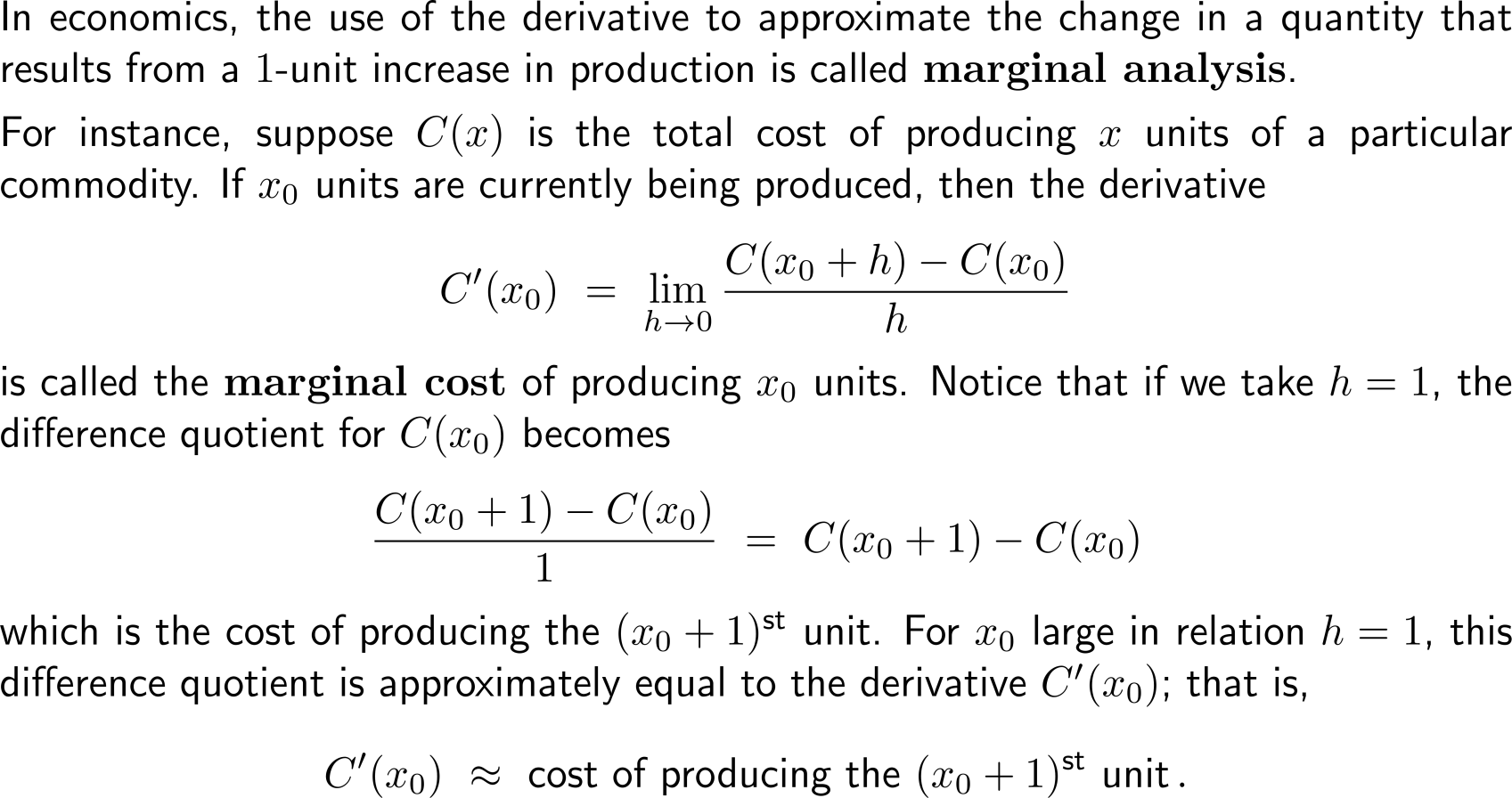 Marginal analysis studies the change in a quantity that results from a 1-unit increase in this quantity (2/ 3)
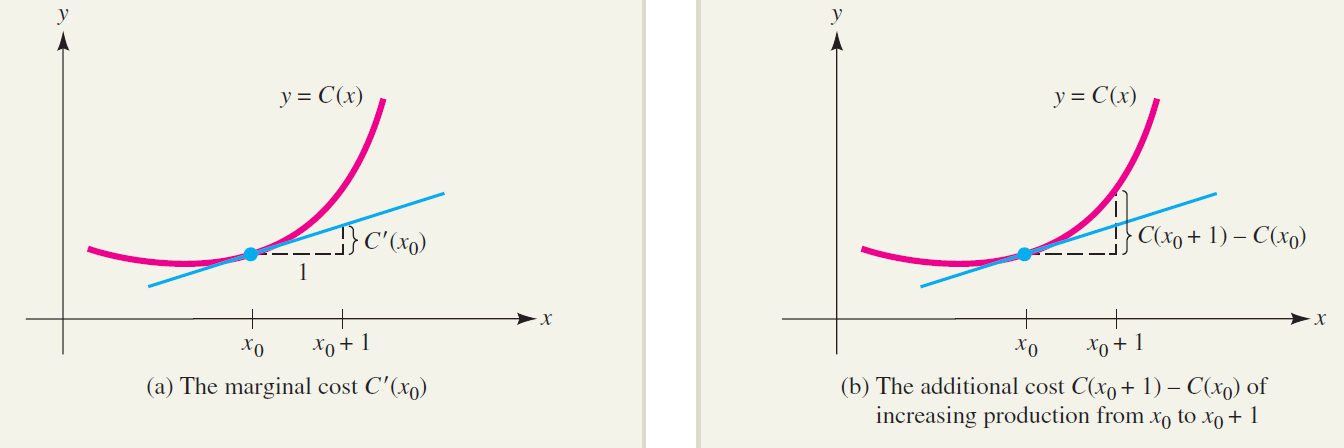 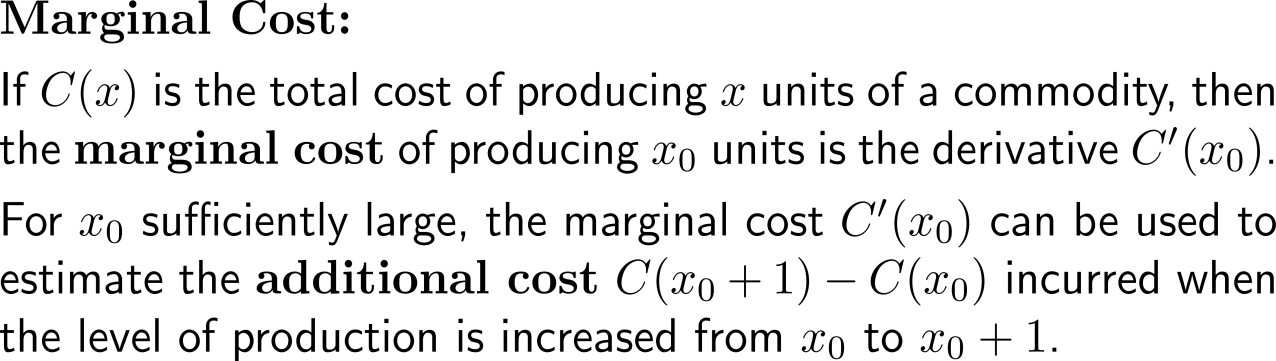 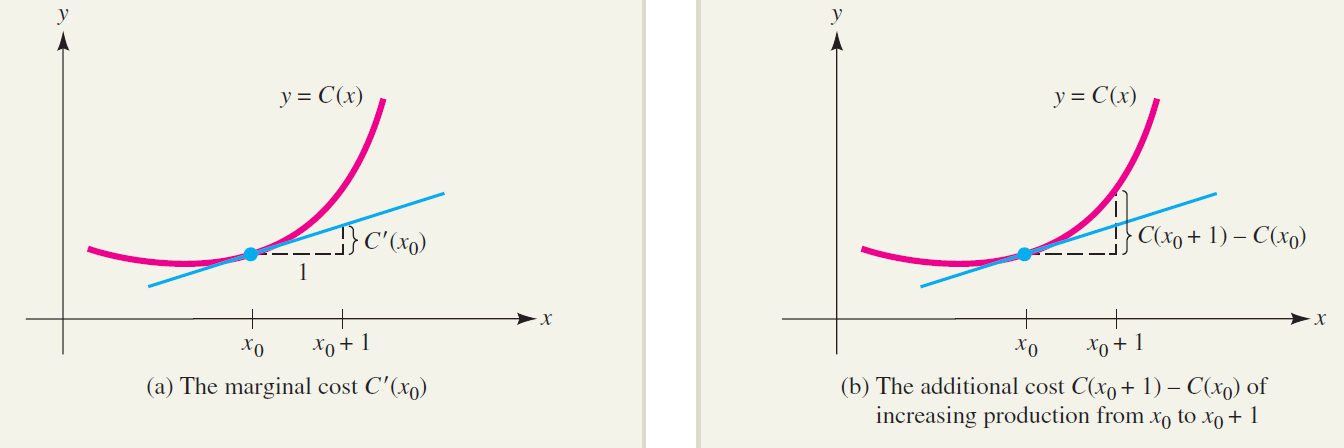 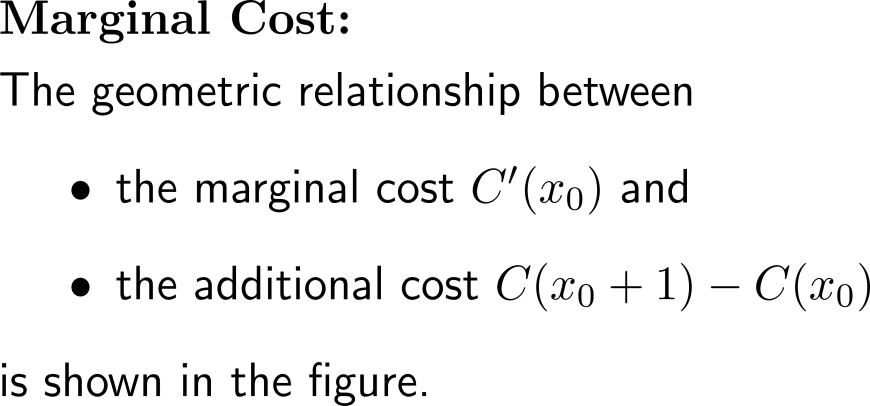 Marginal analysis studies the change in a quantity that results from a 1-unit increase in this quantity (3/ 3)
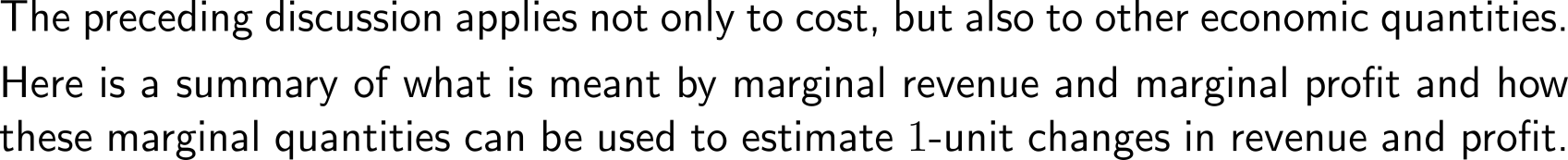 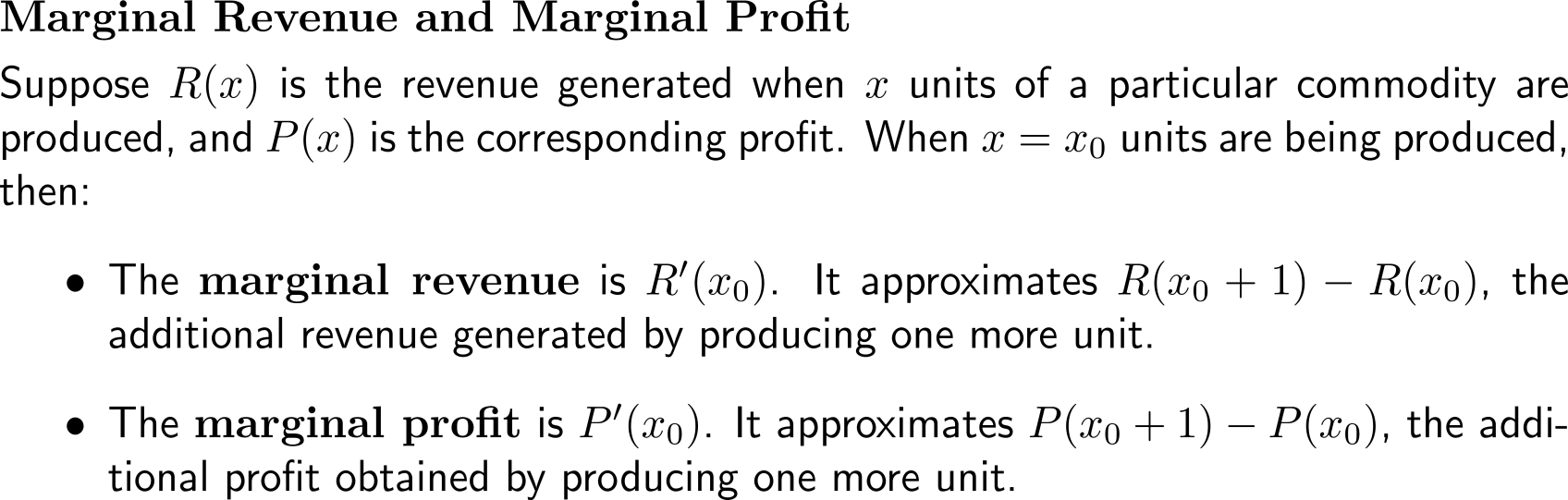 Example:Using Marginal Analysis to make a business decision
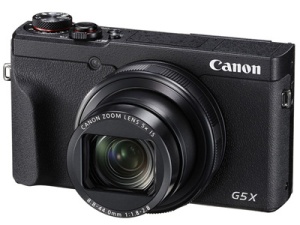 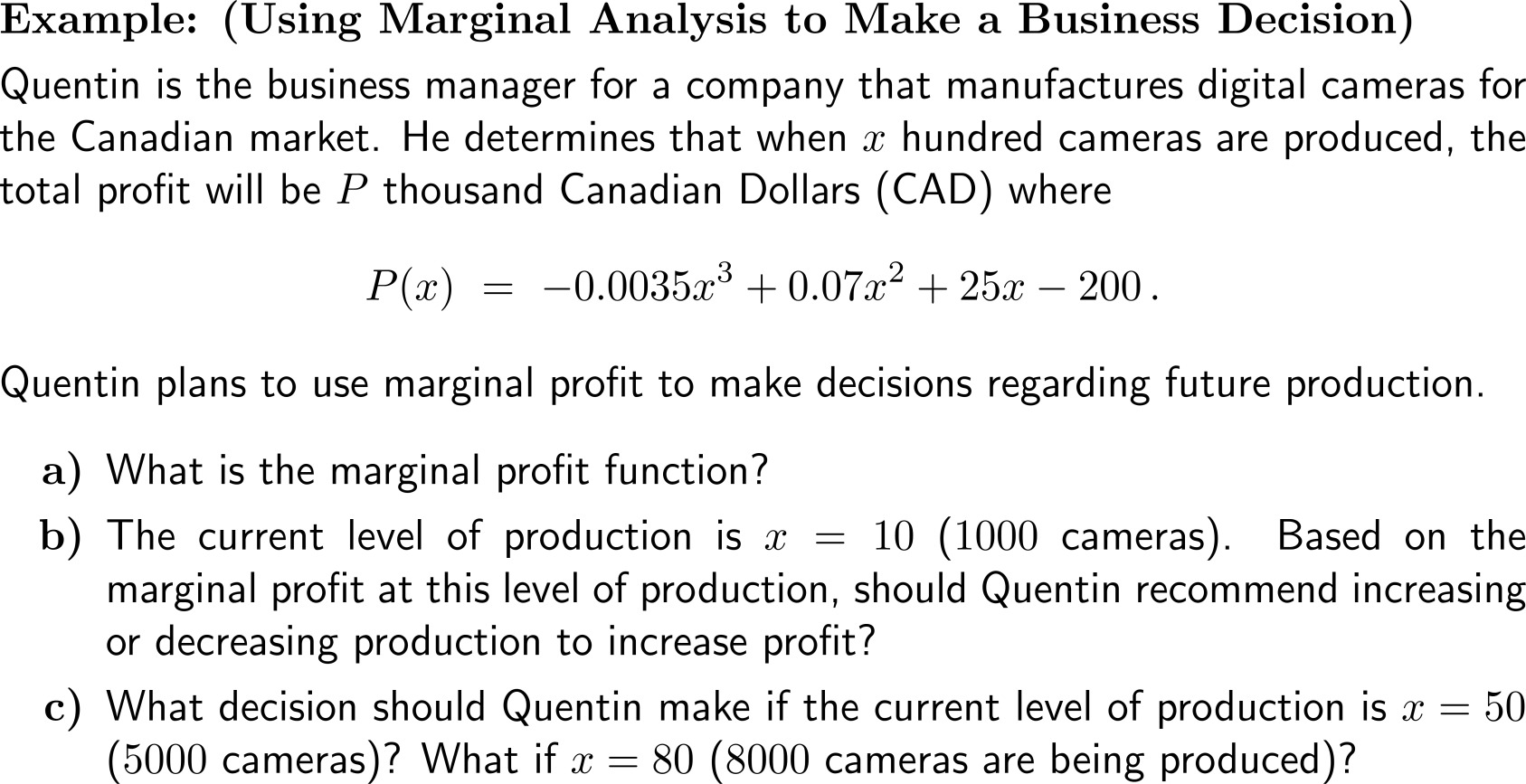 Example:Using Marginal Analysis to make a business decision
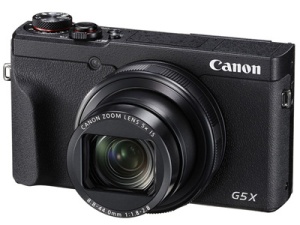 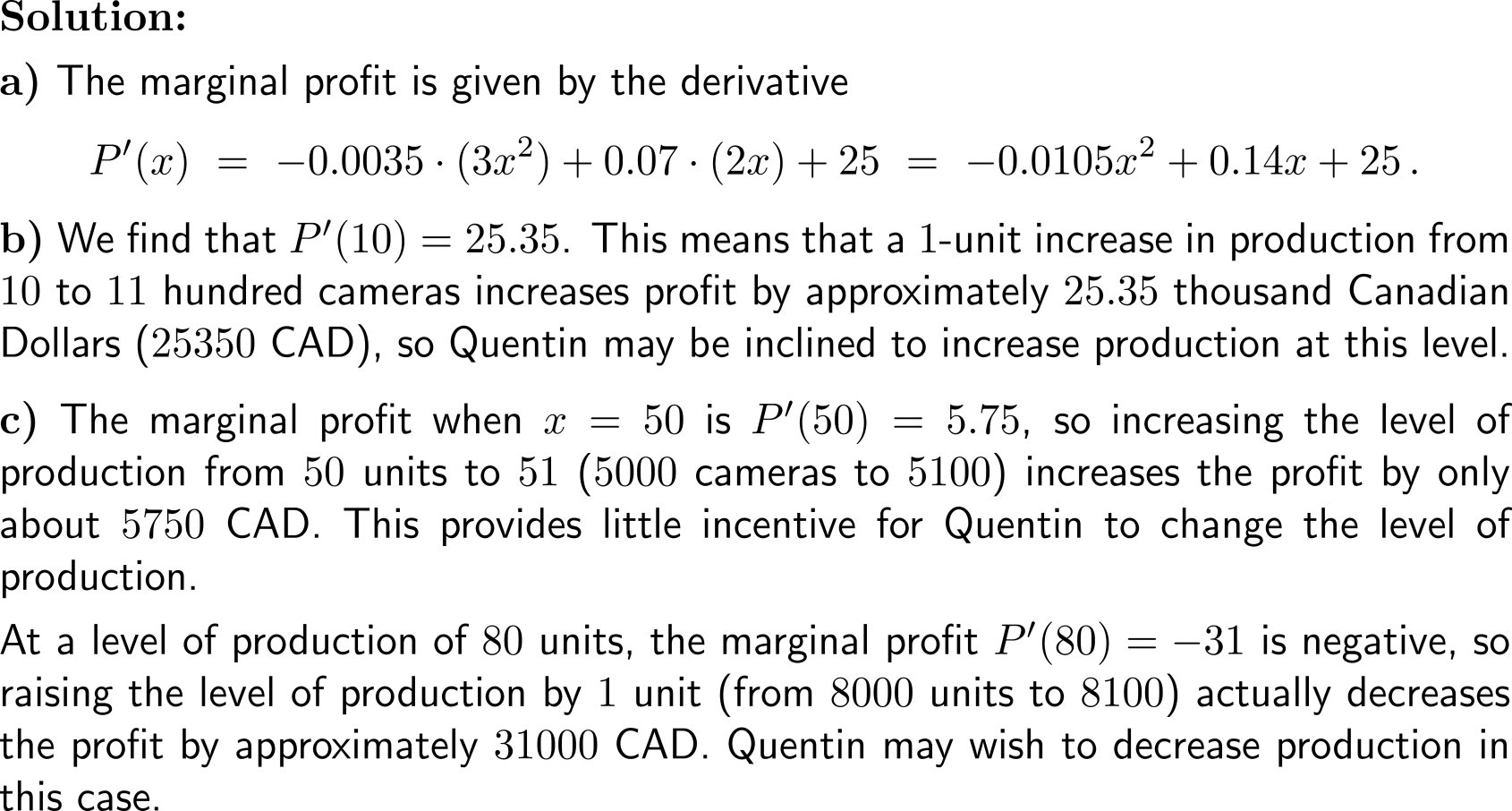 Marginal analysis can be viewed as an application of our just discussed topic of linear approximation (1/ 2)
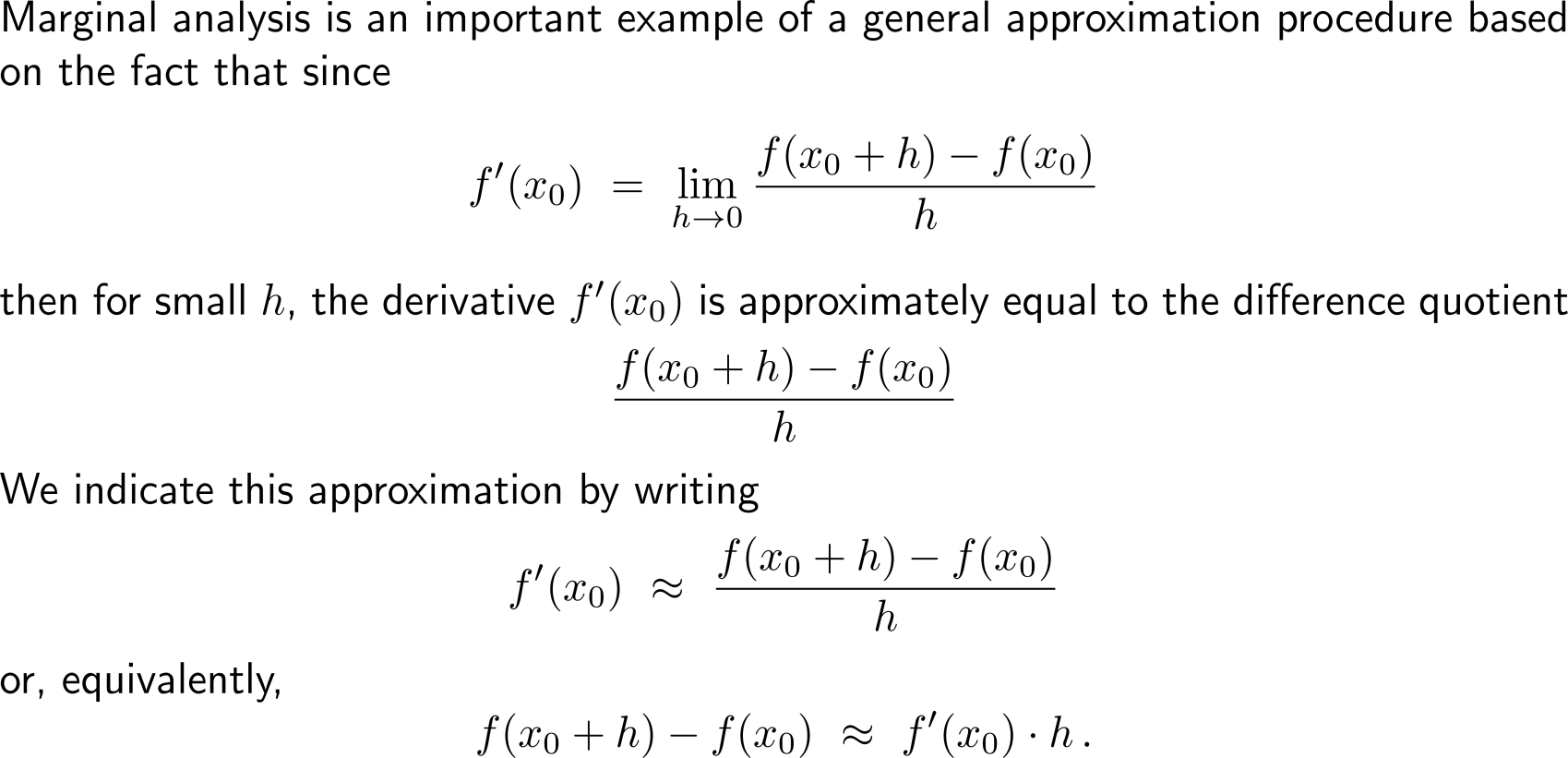 Marginal analysis can be viewed as an application of our just discussed topic of linear approximation (2/ 2)
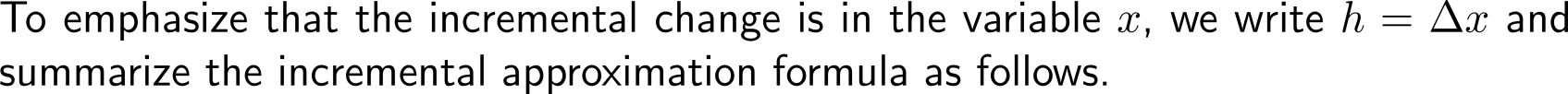 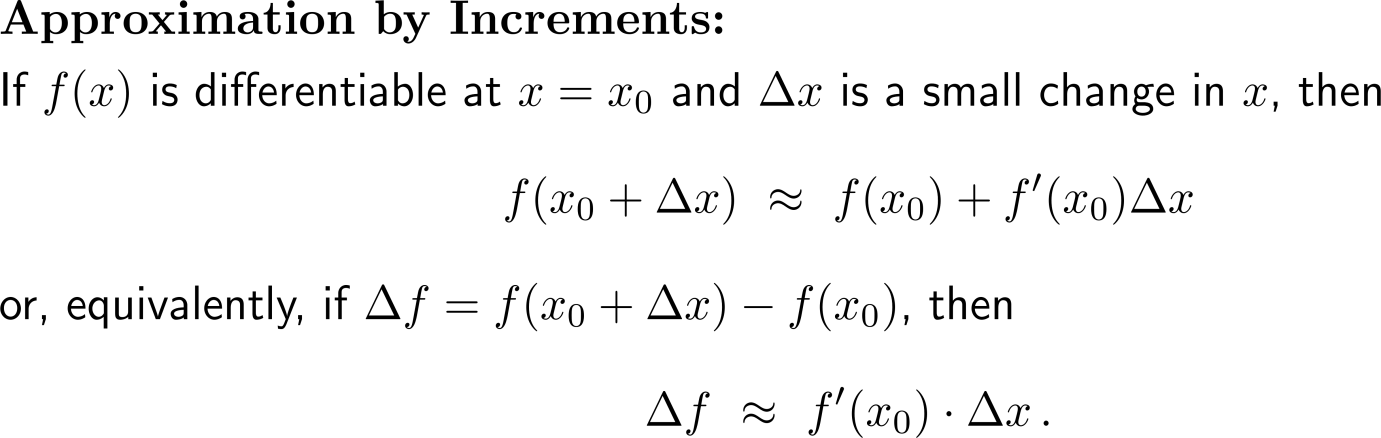 Example:Estimating a change in required labor
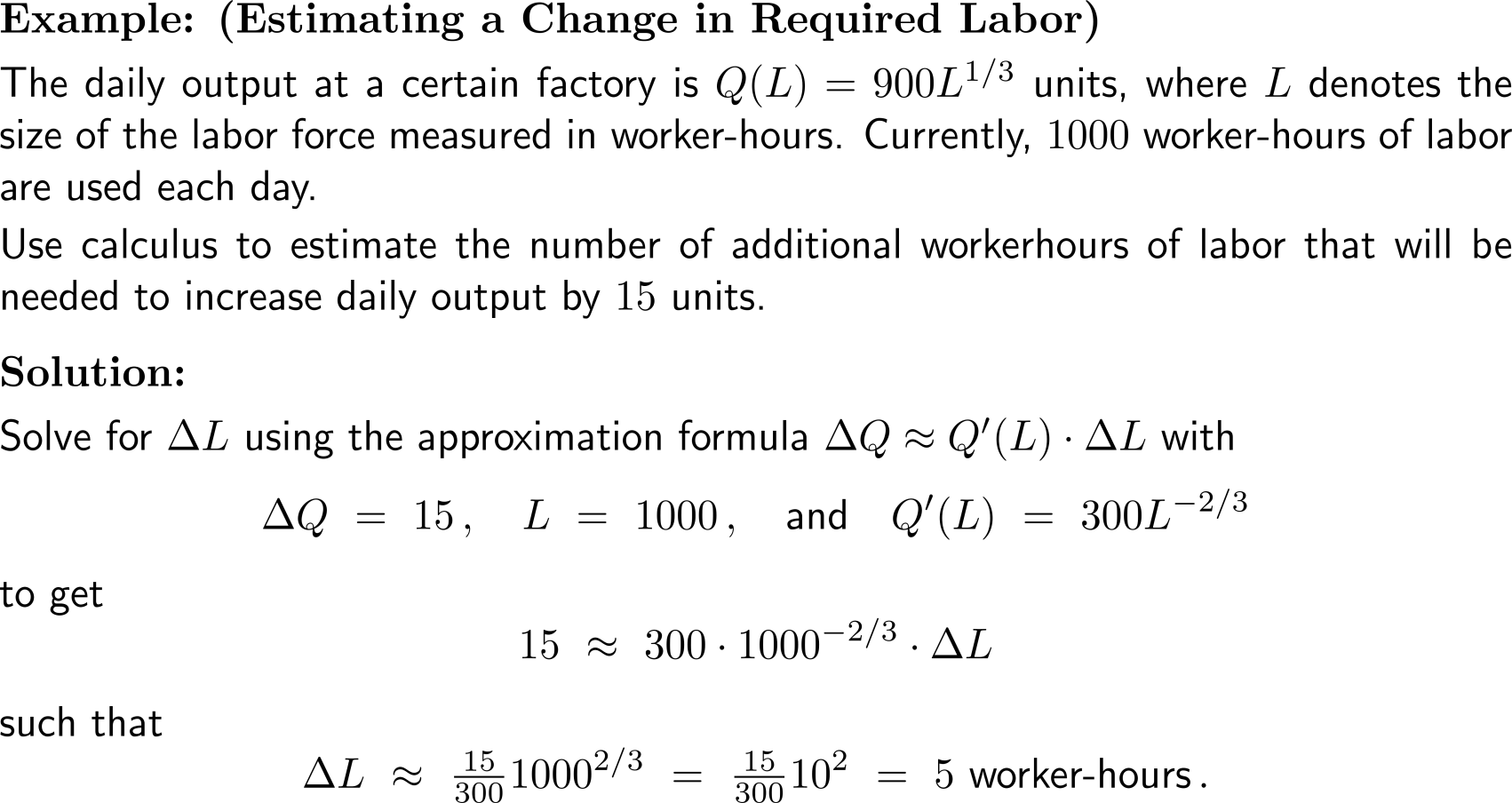 From the notational point of view, increments are sometimes referred to as differentials (1/ 2)
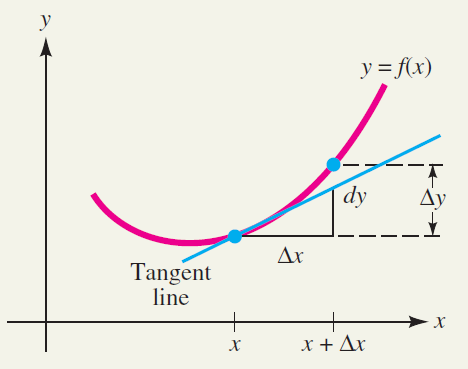 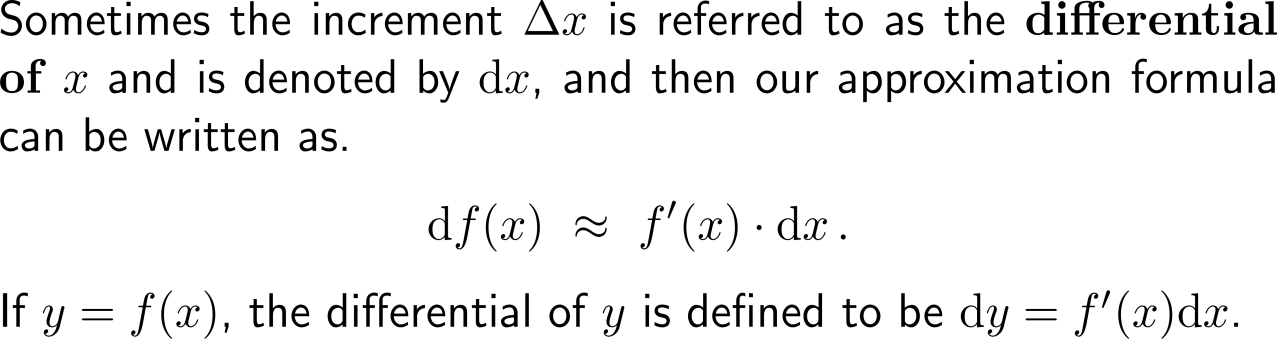 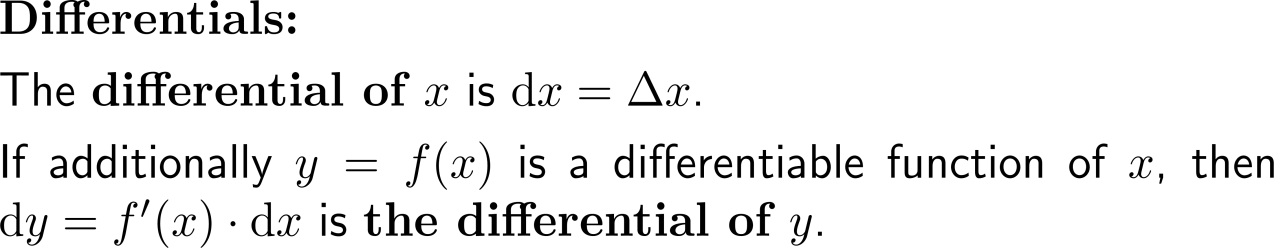 From the notational point of view, increments are sometimes referred to as differentials (2/ 2)
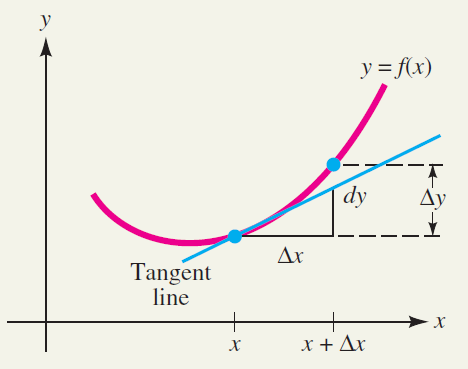 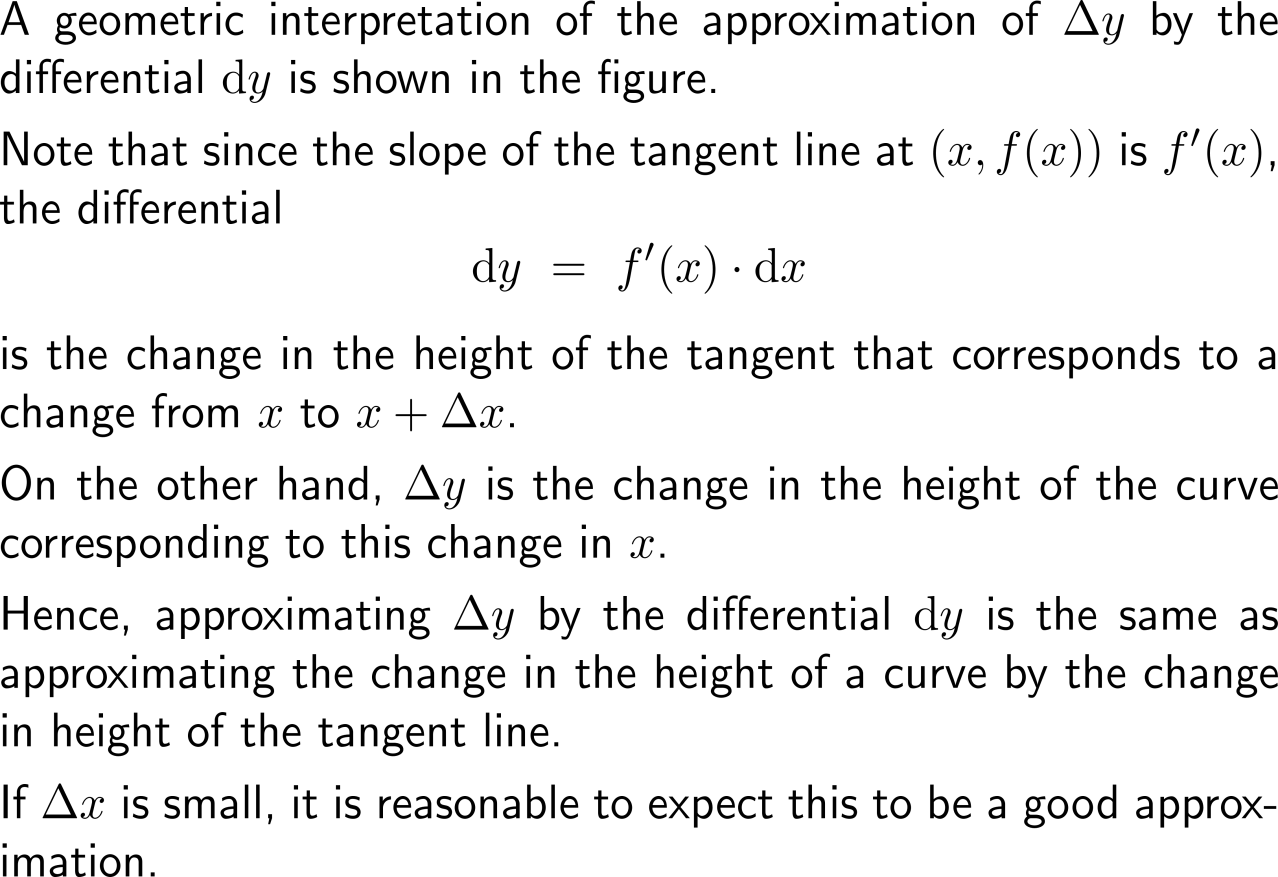 Example:Finding differentials
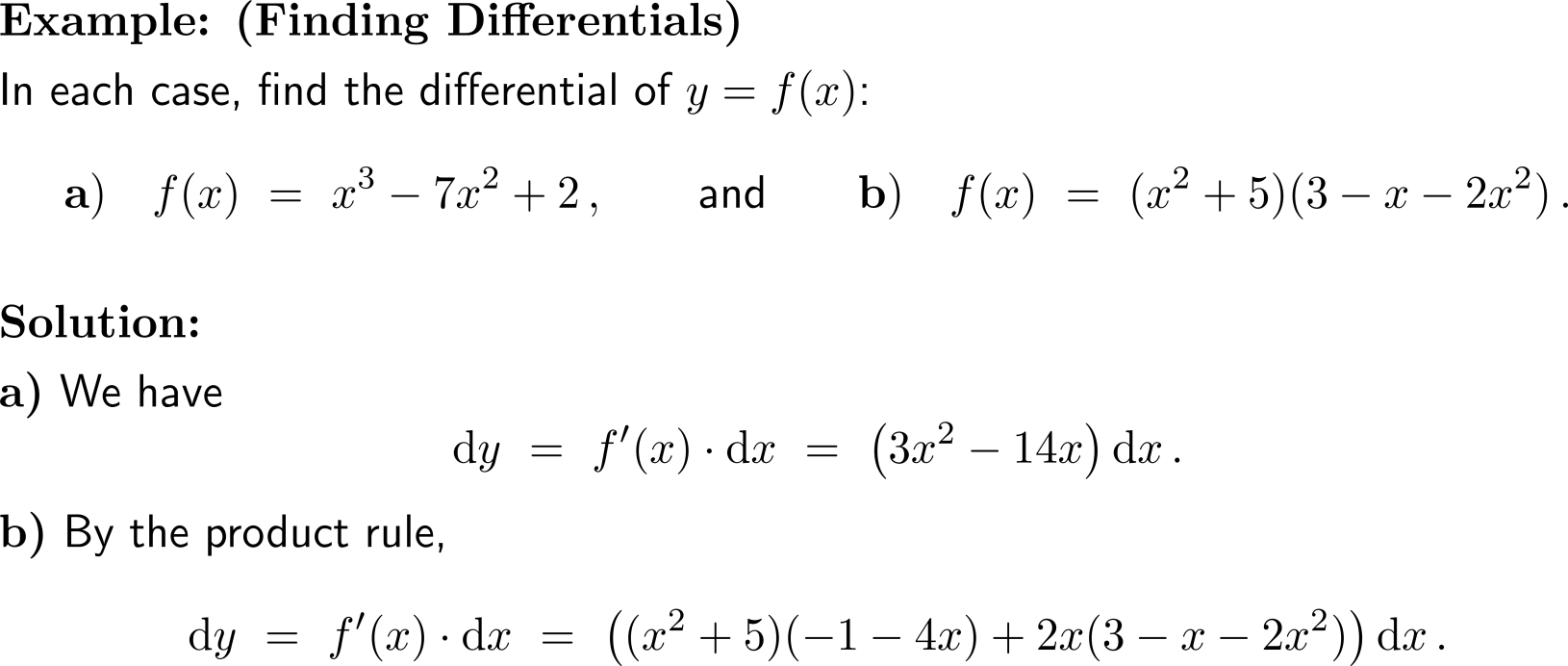 Example:Using Marginal Analysis in labor management
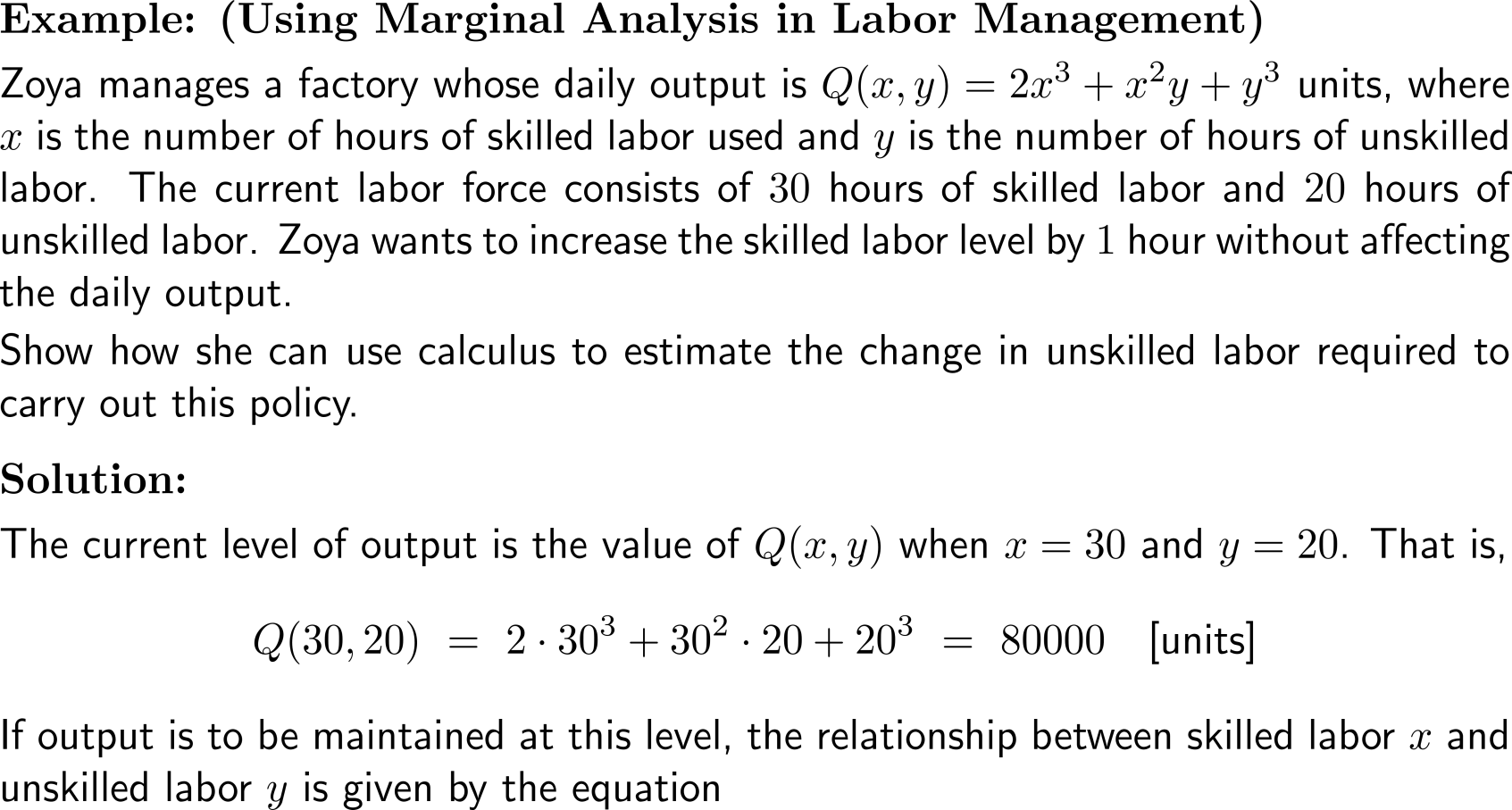 Example:Using Marginal Analysis in labor management
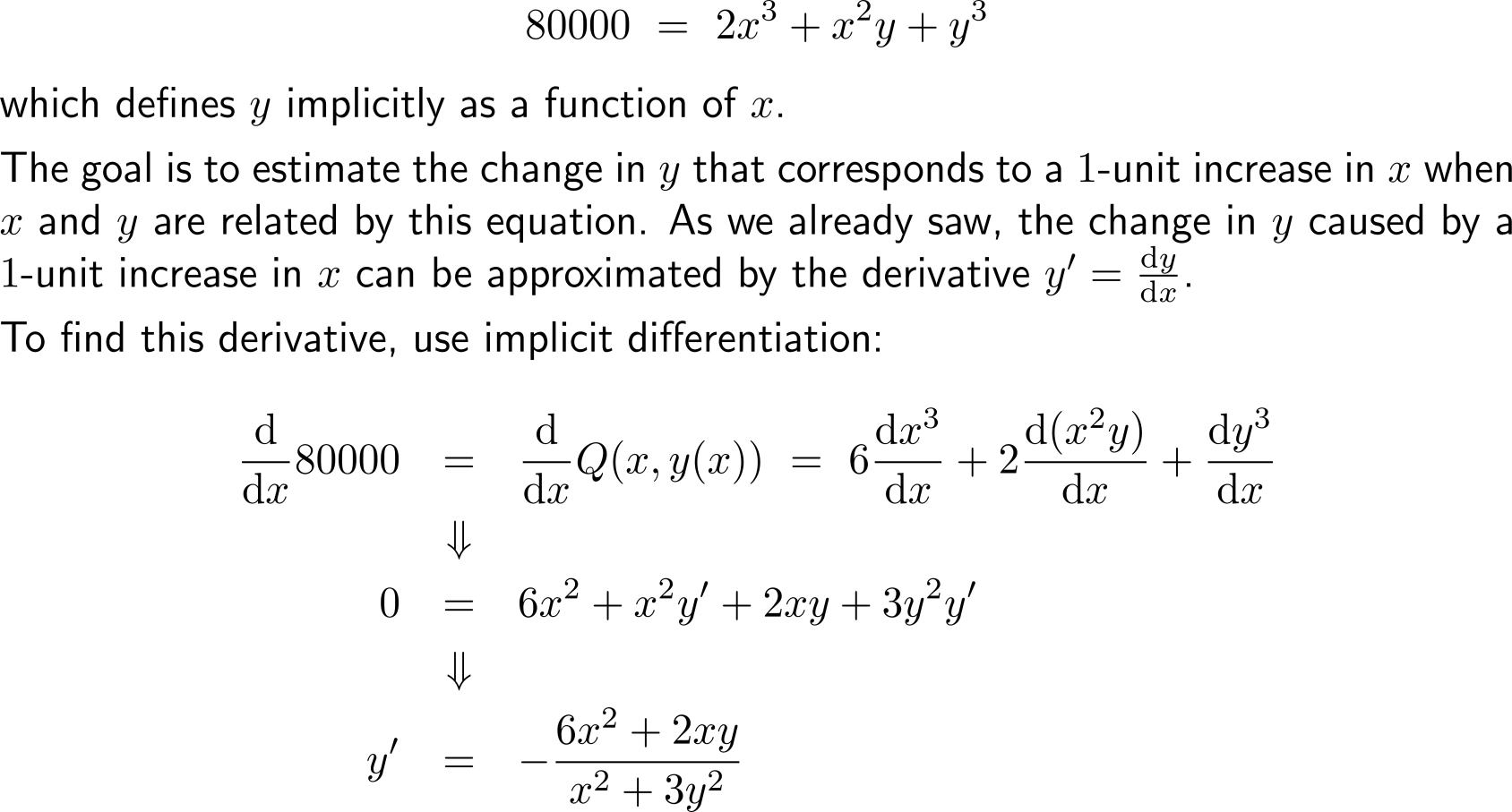 Example:Using Marginal Analysis in labor management
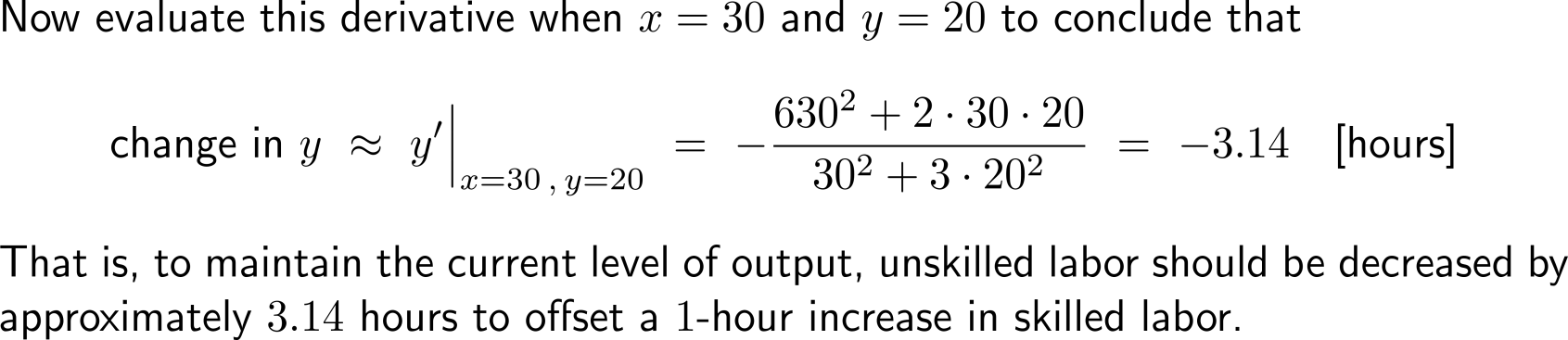 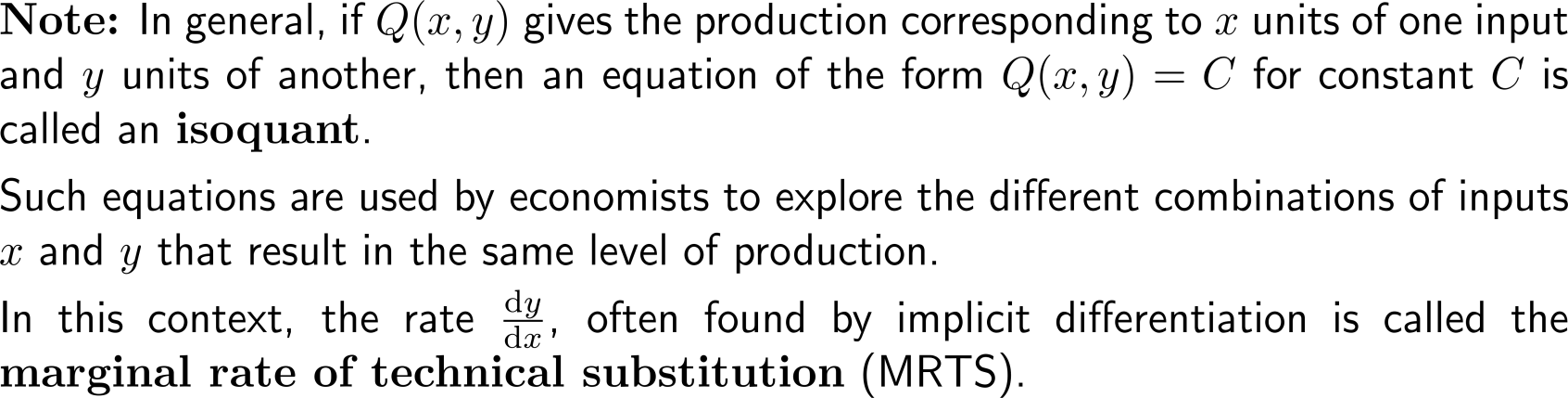 Topics

Differentiation of Exponential & Logarithmic Functions

Exponential Models

Marginal Analysis & Approximations Using Increments

Related Rates
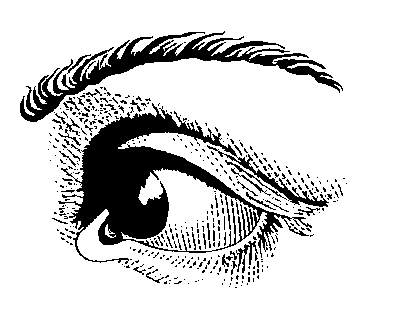 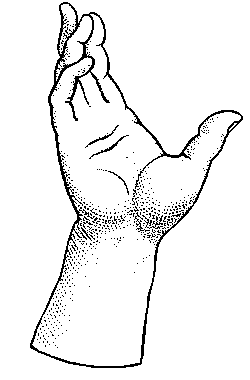 understand
the problem
develop a 
plan
review your
solution
execute the plan
Problem solving strategies combine unstructured creativity with structured formalism to find and document solutions
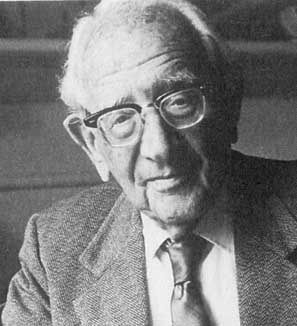 assign names to variables
determine what is known and what is unknown
develop the steps of how to come from the known to the unknown
Georg Pólya
13. 12. 1887 – 7. 9. 1985
In practical problems it often arises that quantities and their rates depend on each other such that one has to solve ‘related rates problems’
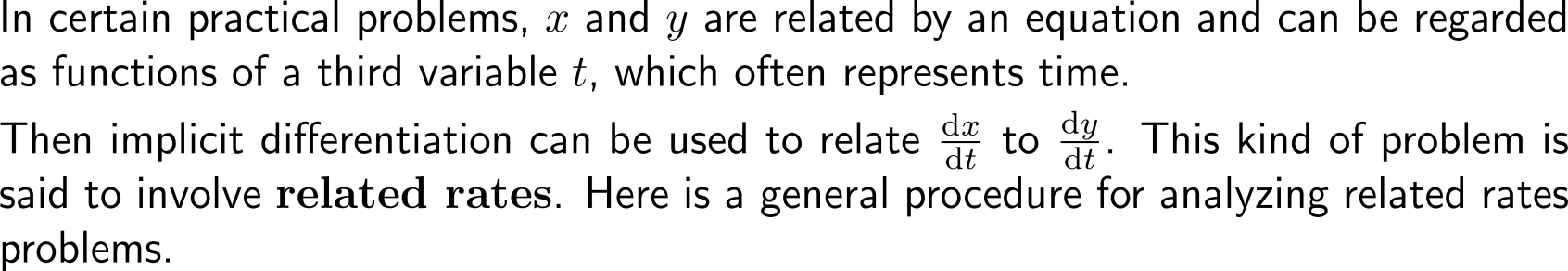 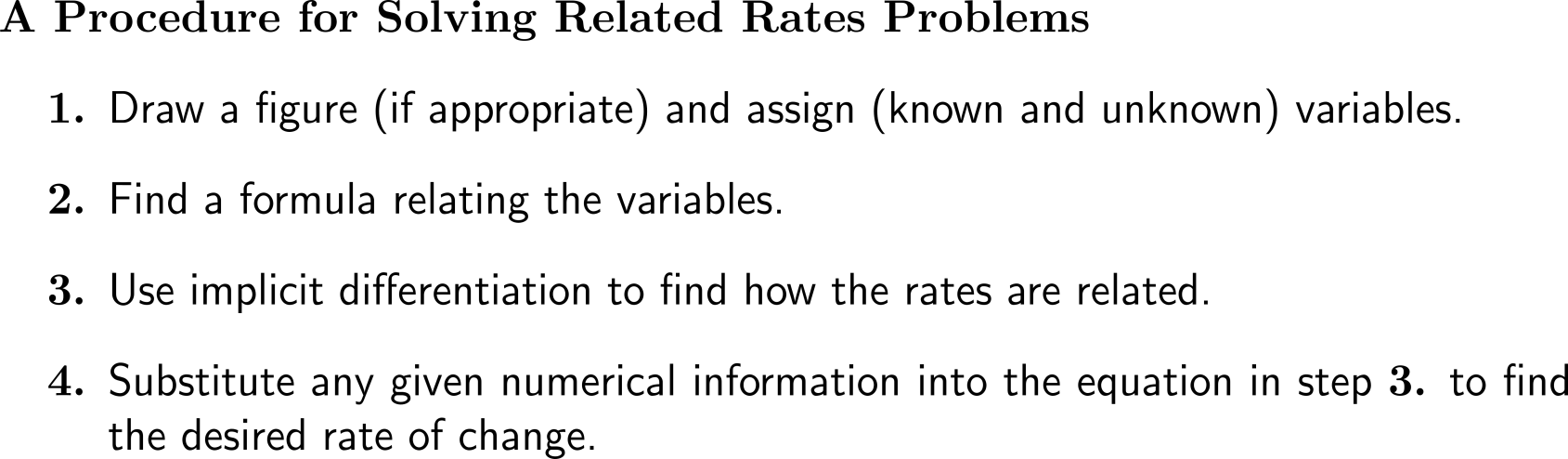 Example:Finding a related rate of cost
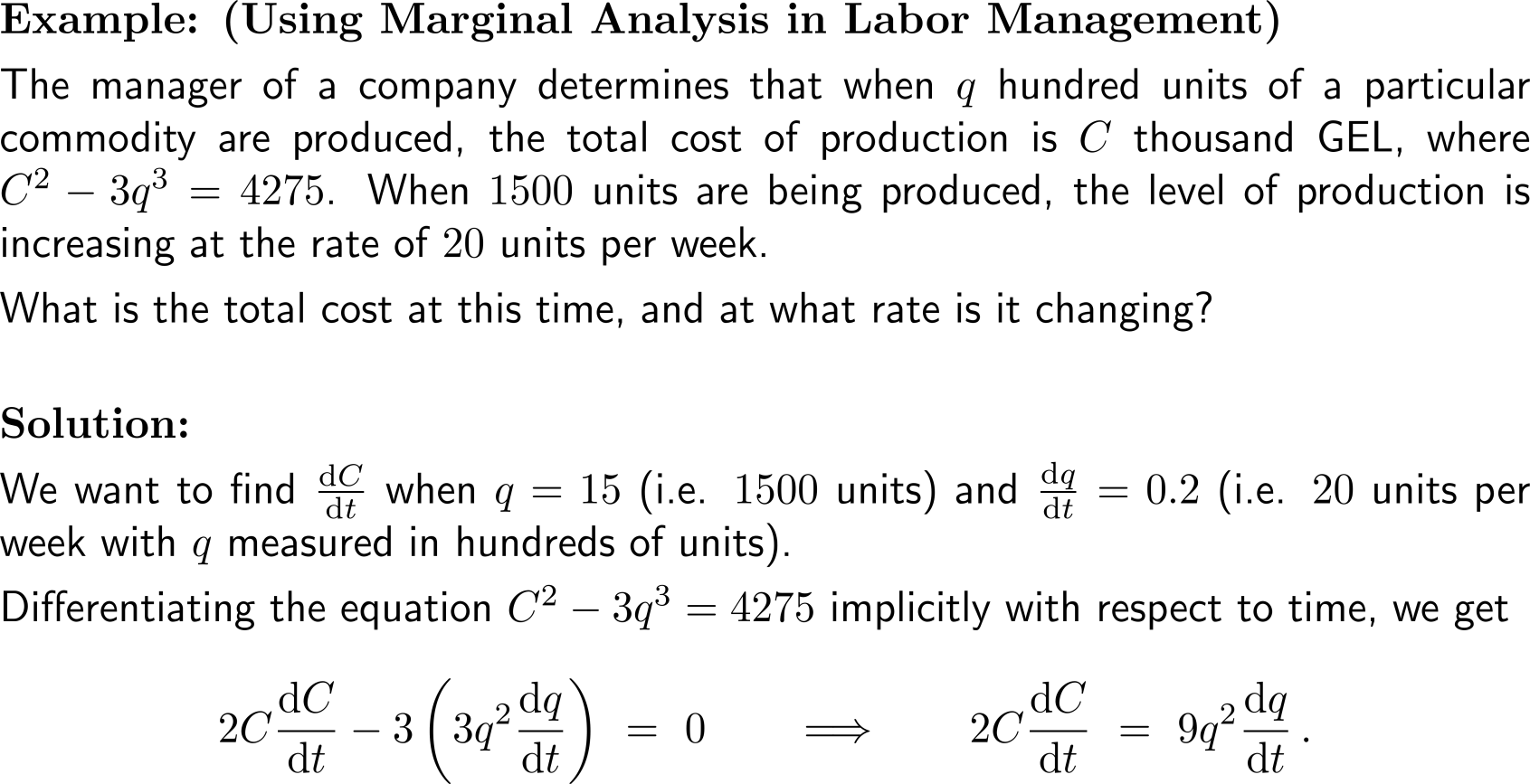 Example:Finding a related rate of cost
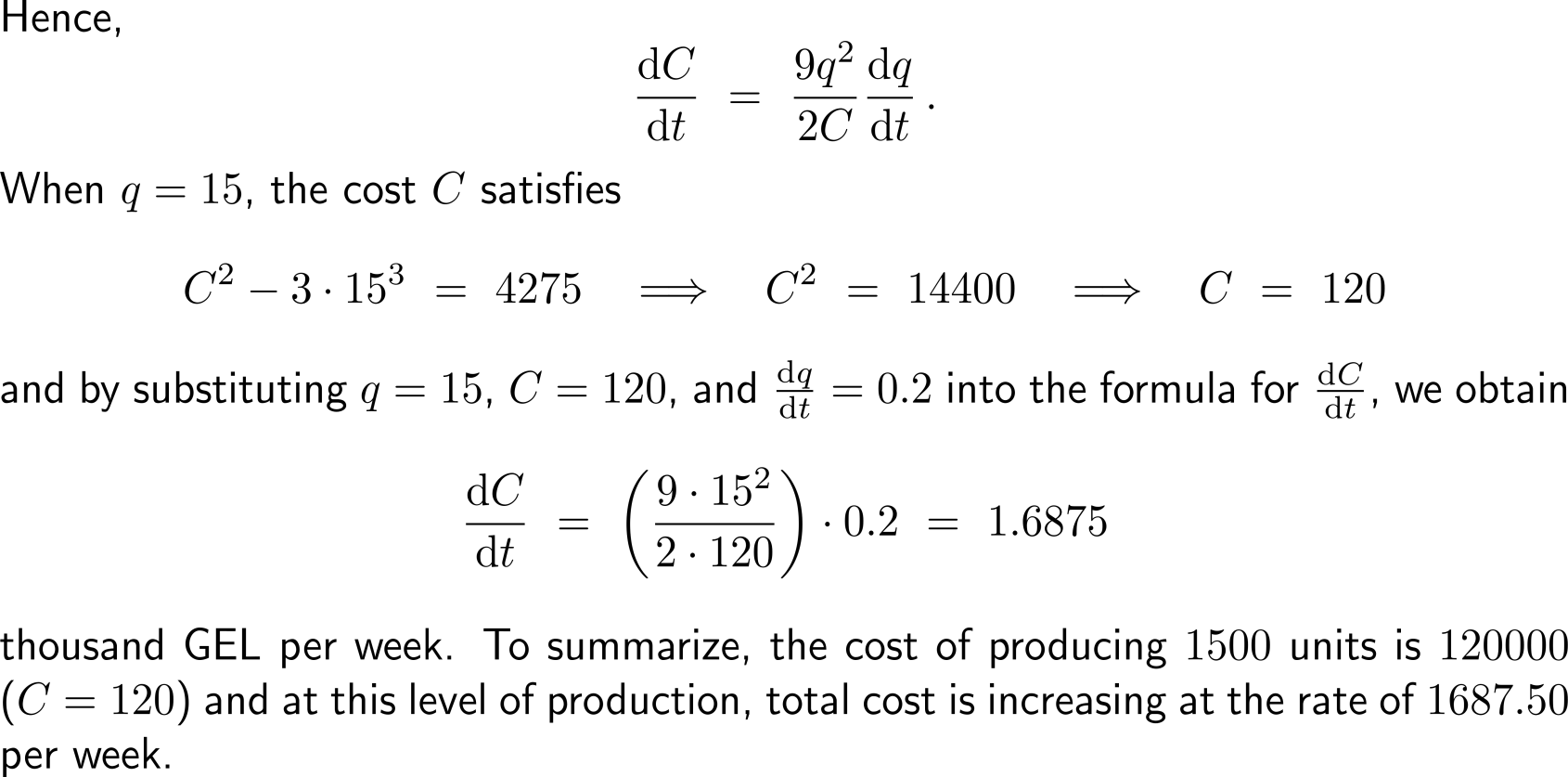 Example:Using related rates to study supply
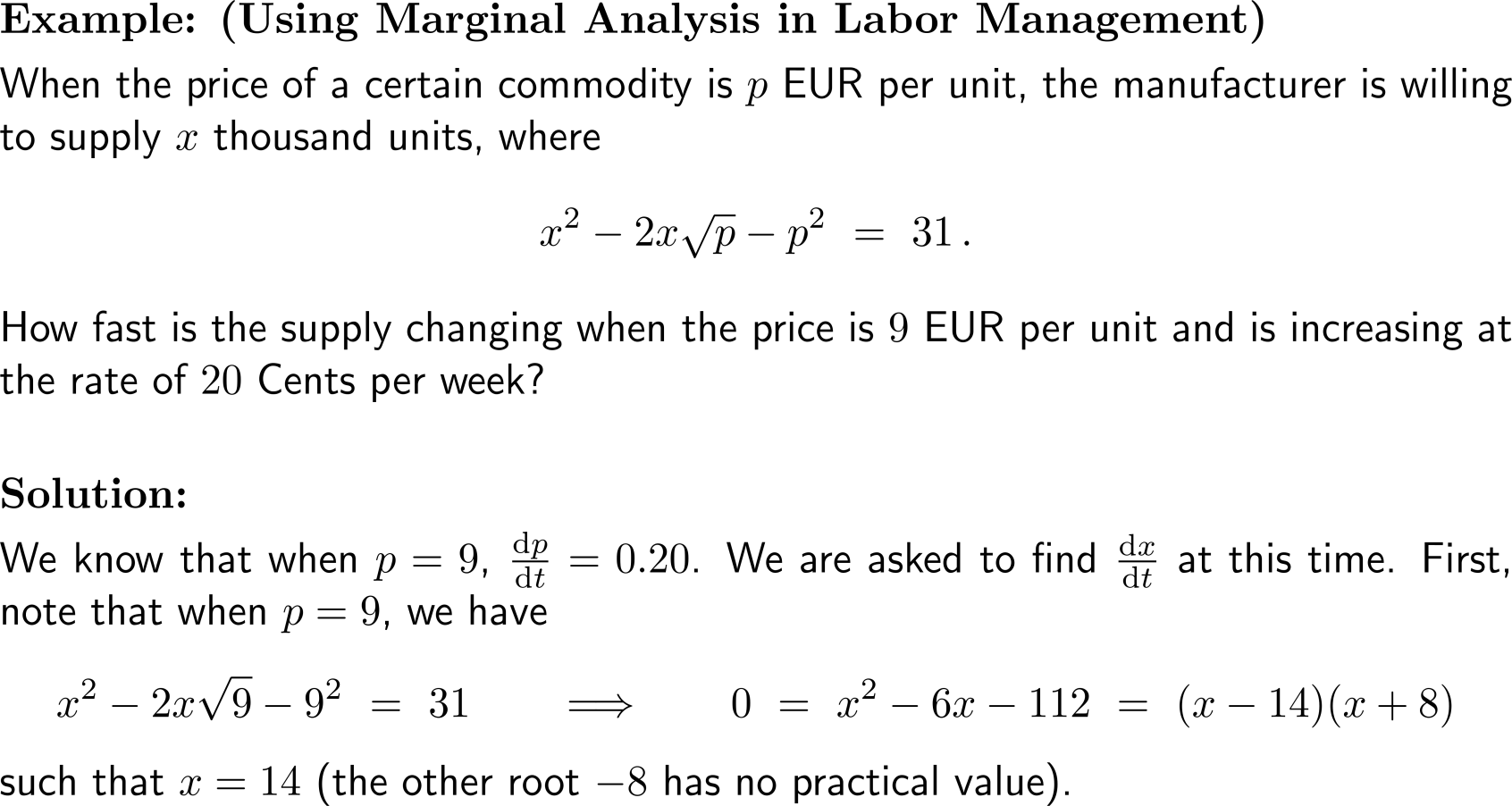 Example:Using related rates to study supply
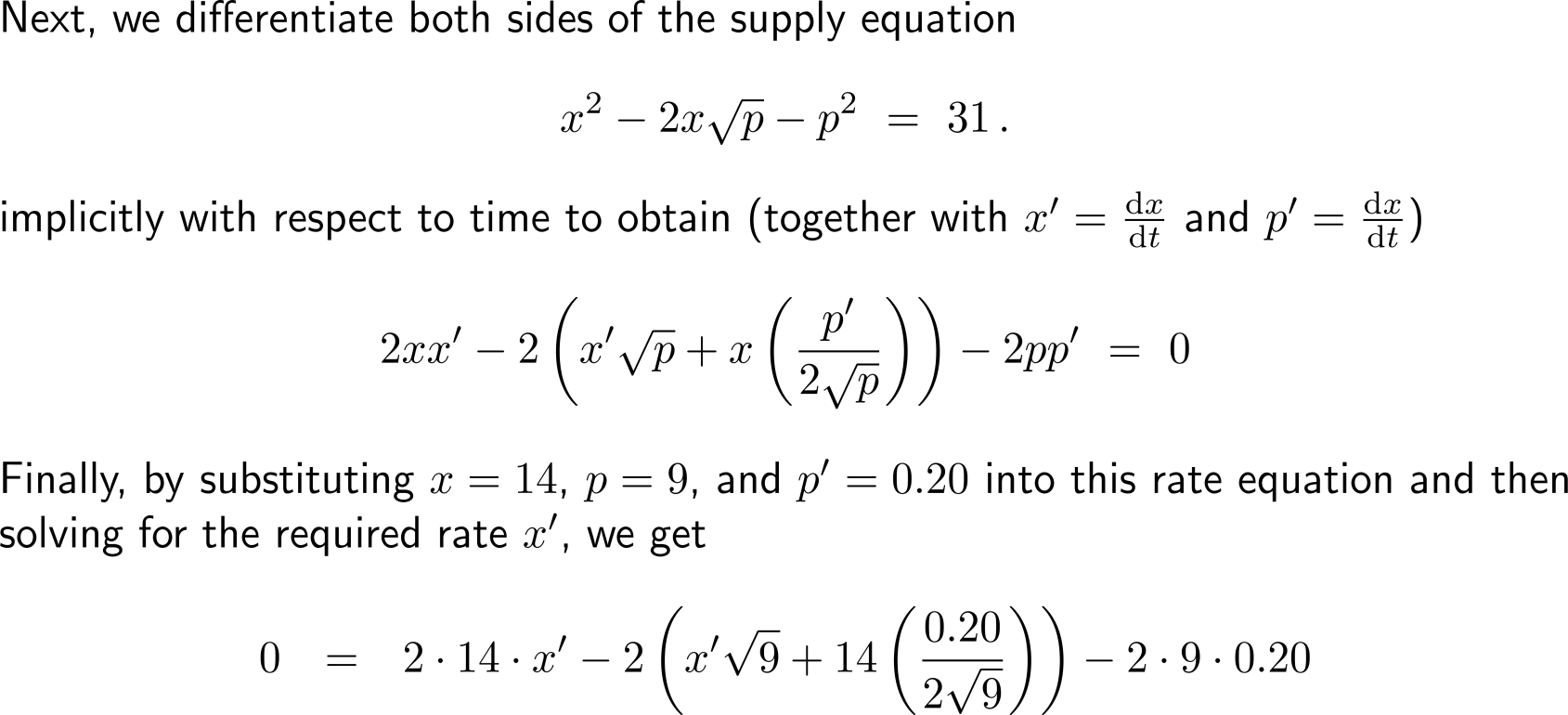 Example:Using related rates to study supply
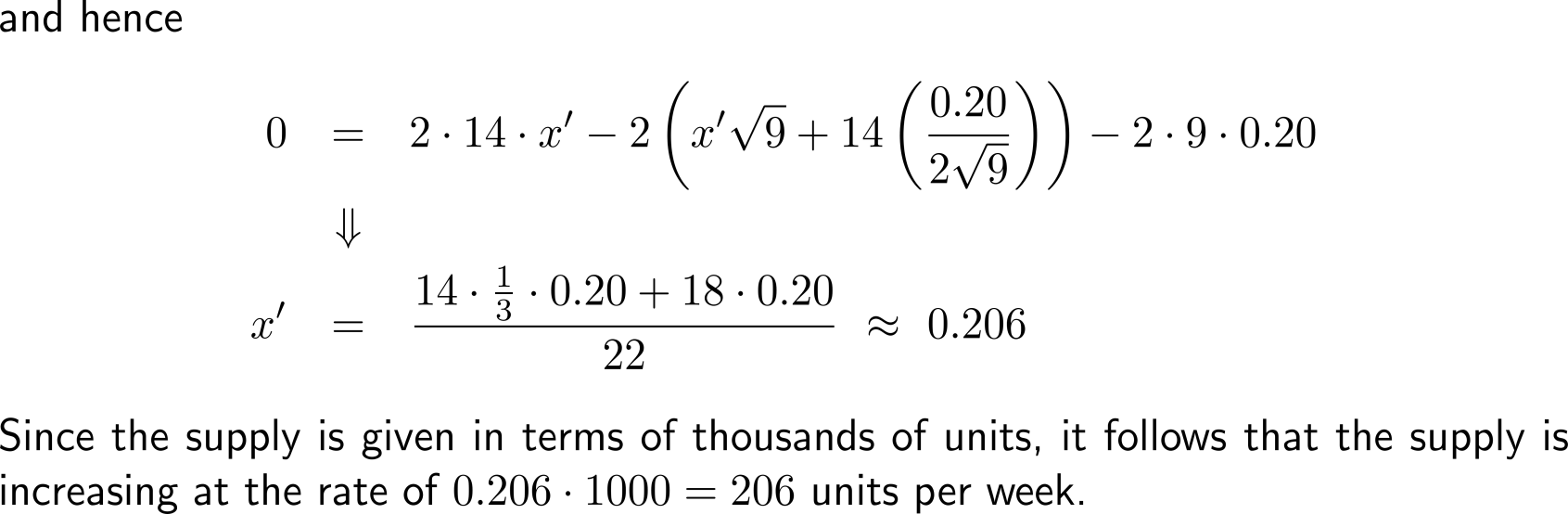 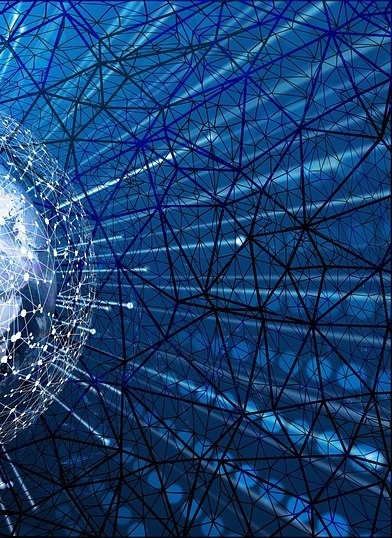 Further Worked-Out Exercises:

Calculus I for Management
Topics
Differentiation of Exponential & Logarithmic Functions
Exponential Models
Marginal Analysis
Related Rates
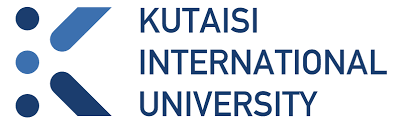 Exercise
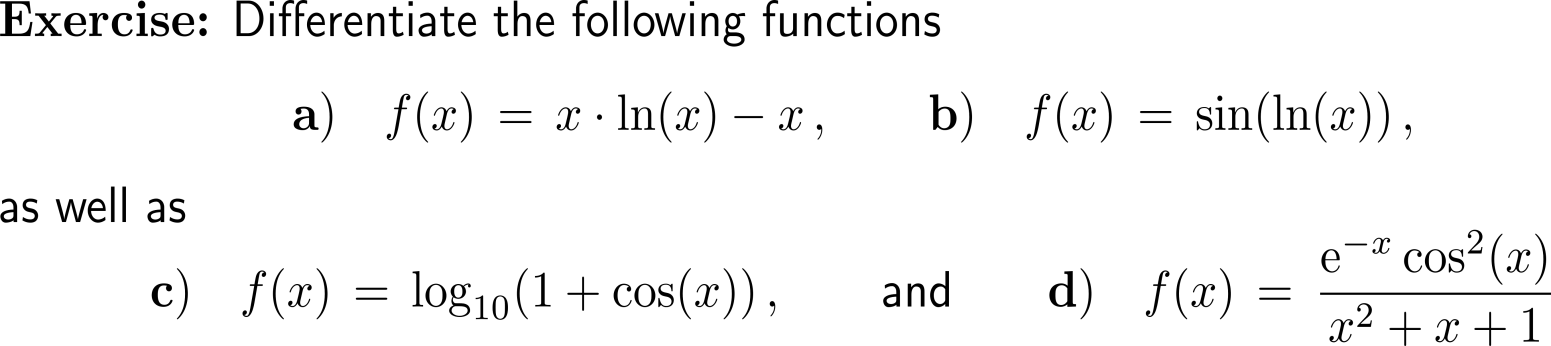 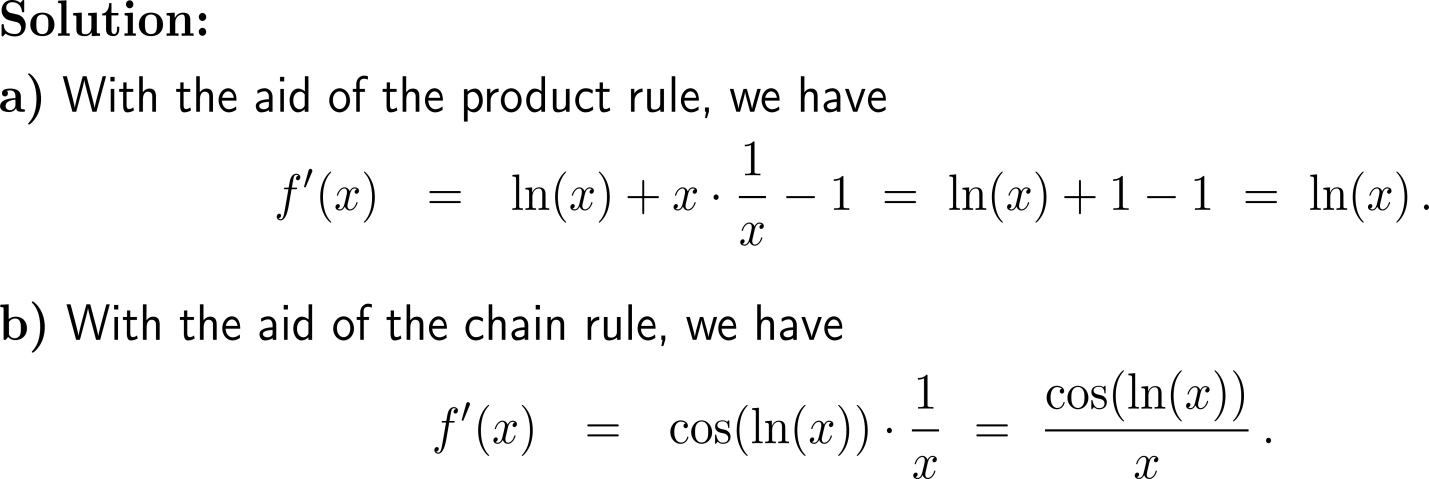 Exercise
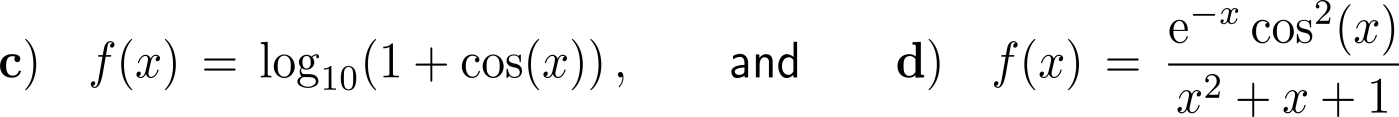 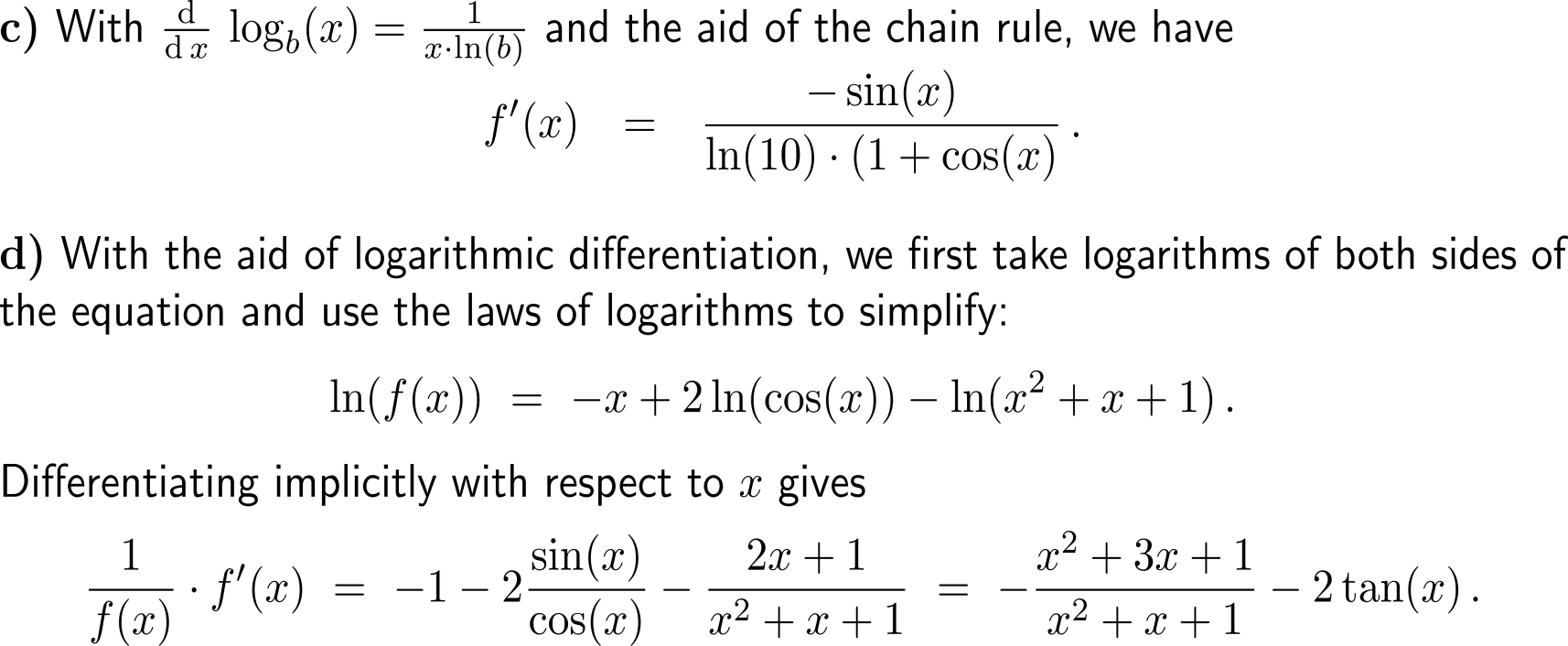 Exercise
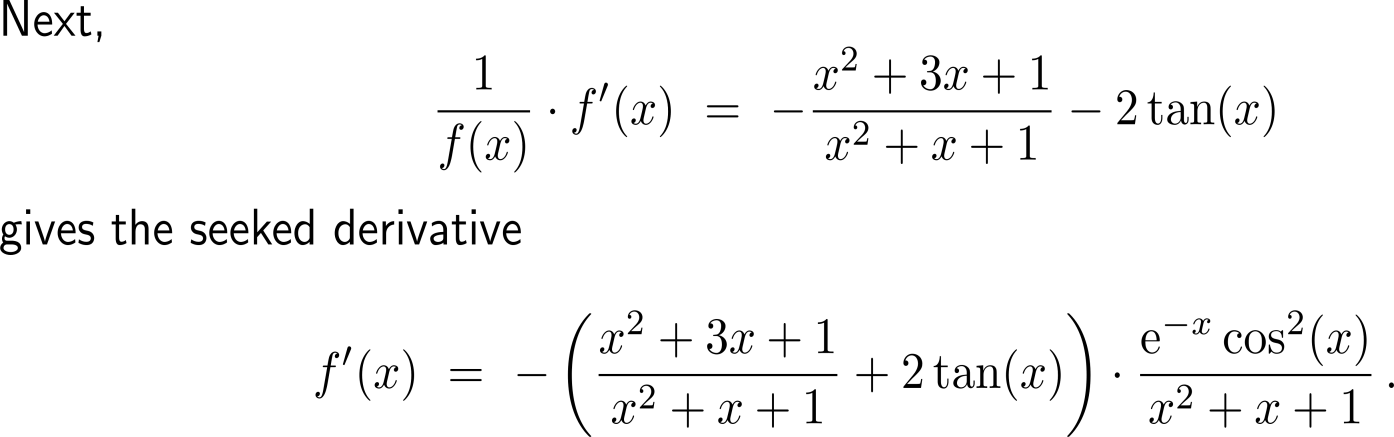 Exercise:Population Growth
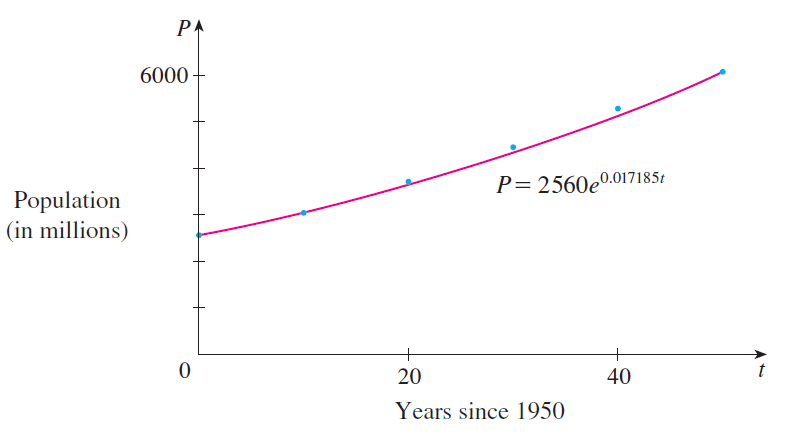 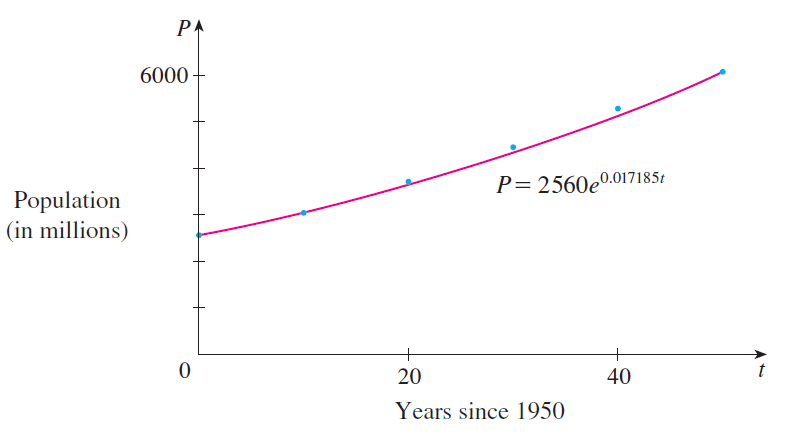 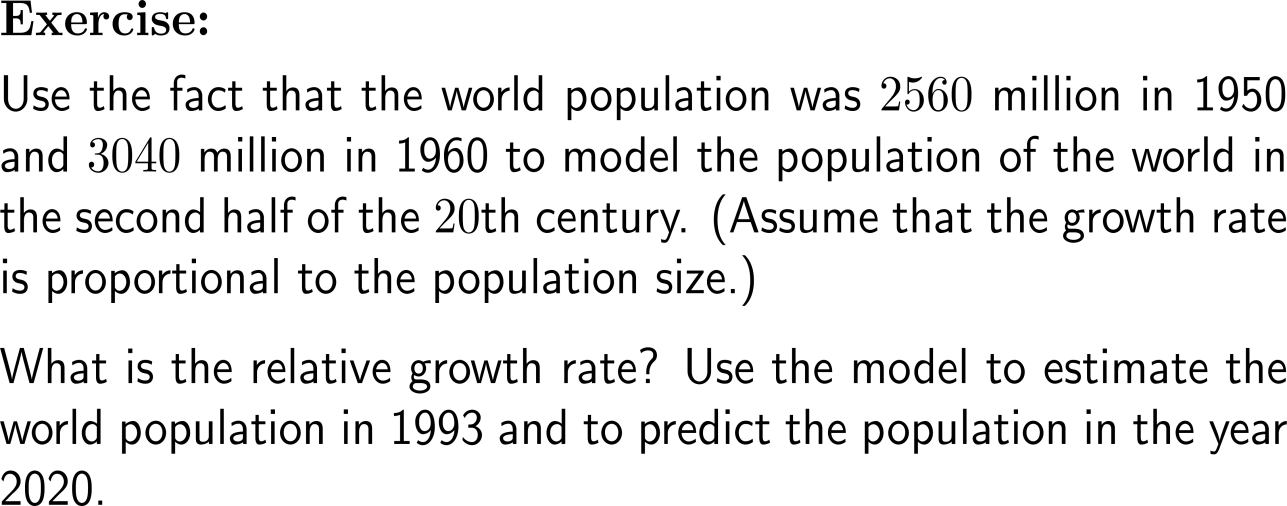 Exercise:Population Growth
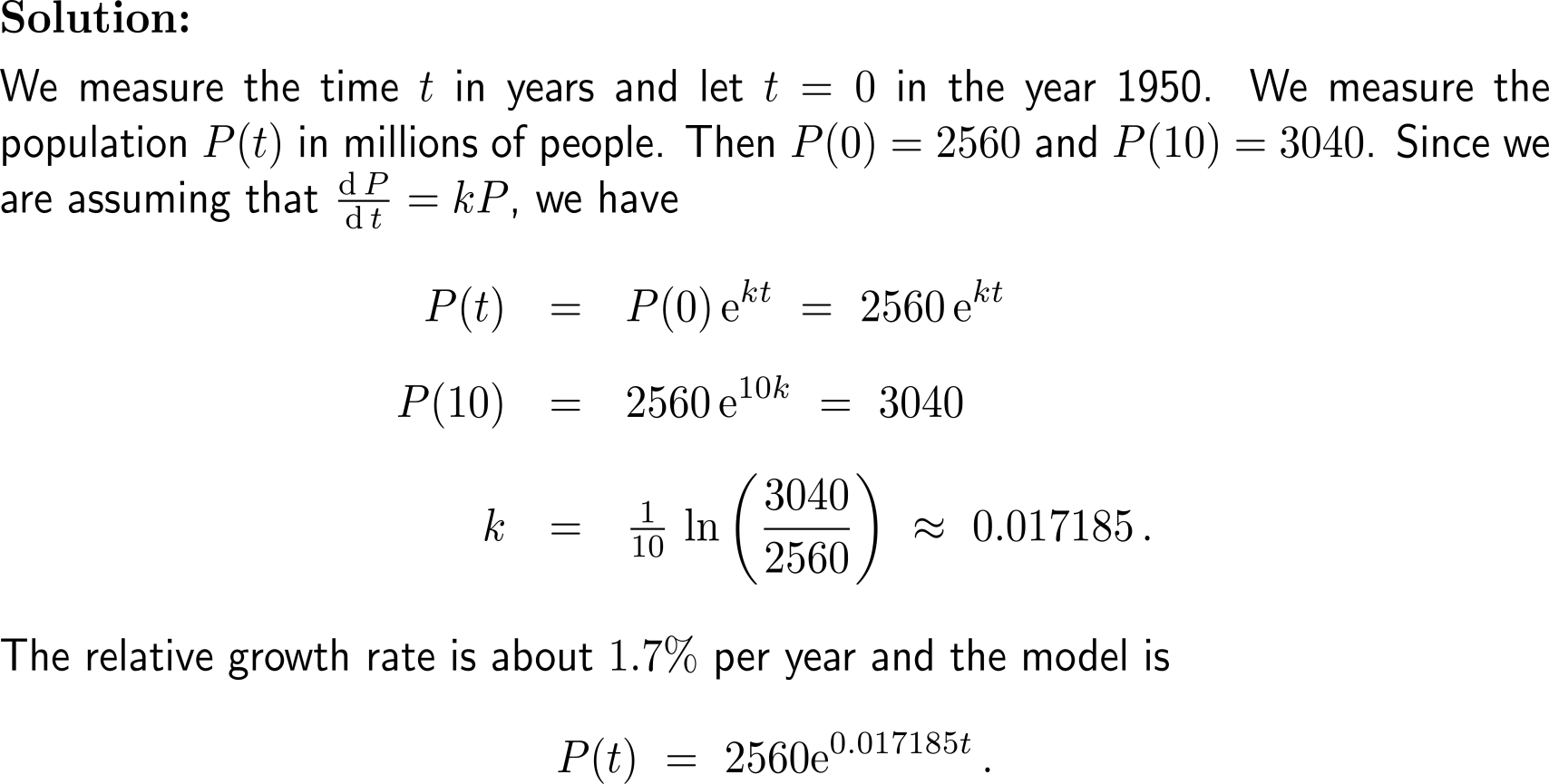 Example:Population Growth
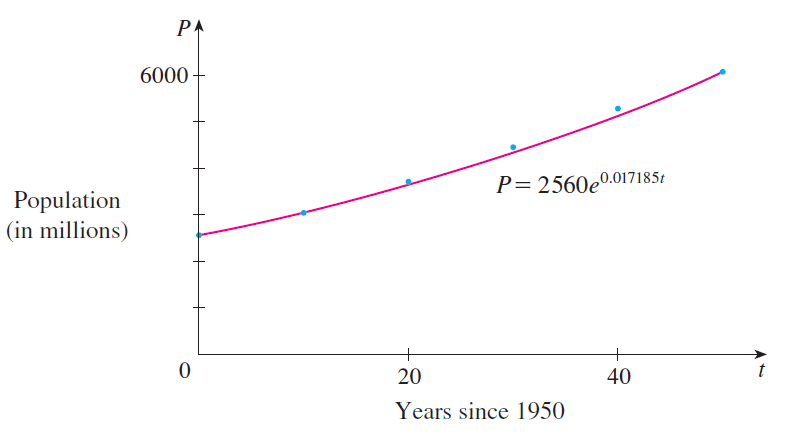 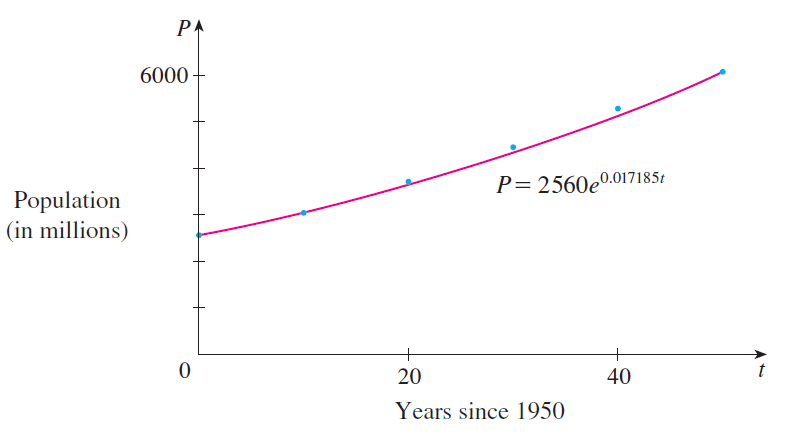 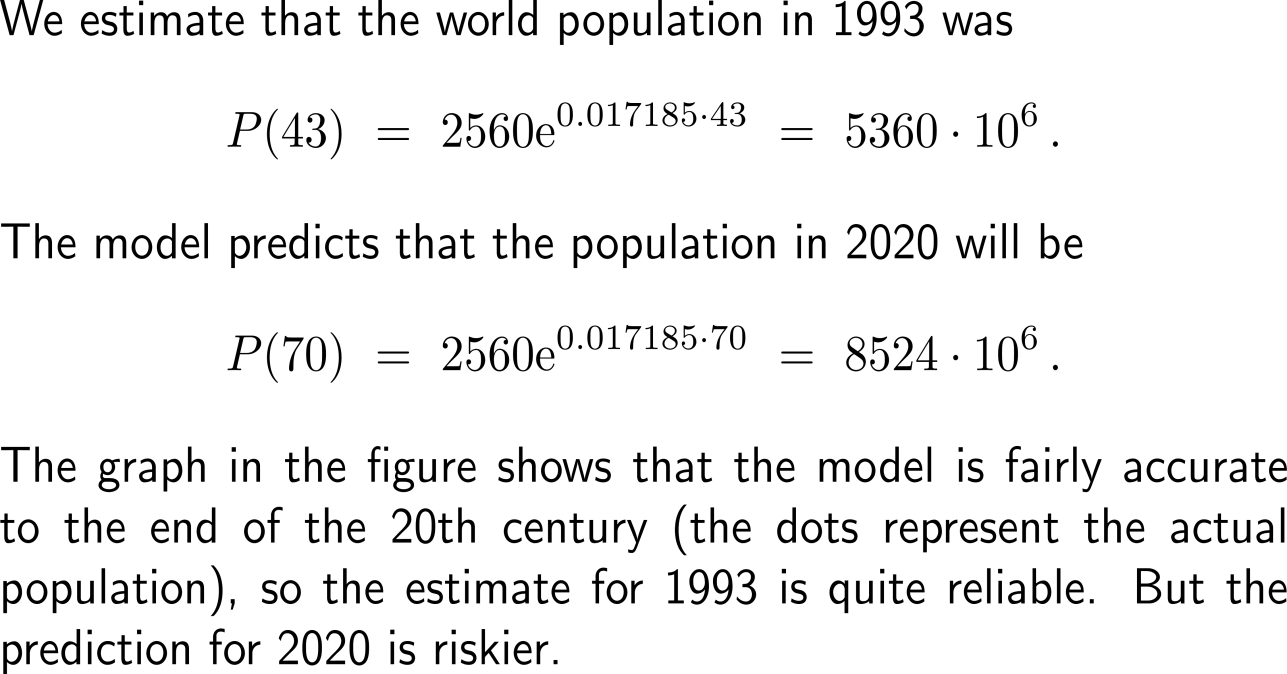 https://www.worldometers.info/world-population/

The current world population is 7.8 billion as of October 2020 according to the most recent United Nations estimates elaborated by Worldometer. The term "World Population" refers to the human population (the total number of humans currently living) of the world.
Exercise:Radioactive Decay
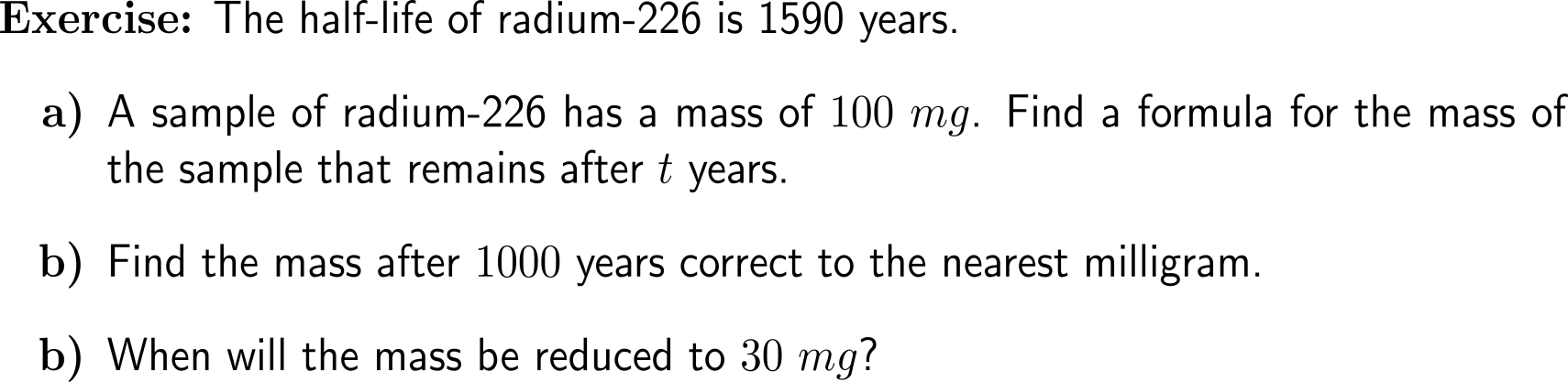 radium and its use in the early 20th century:
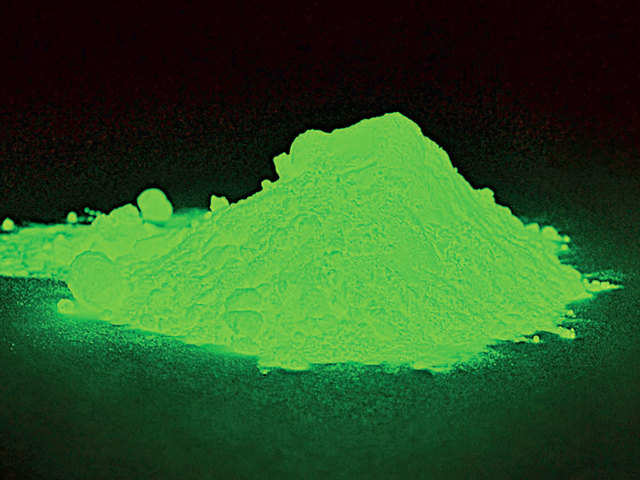 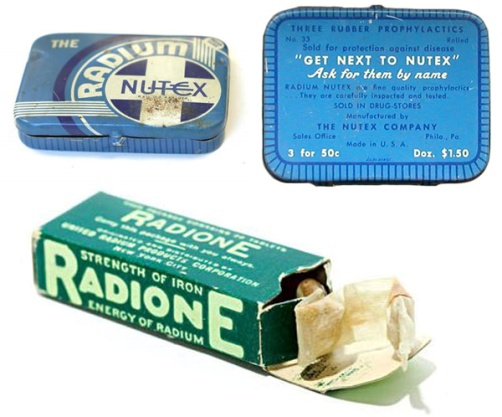 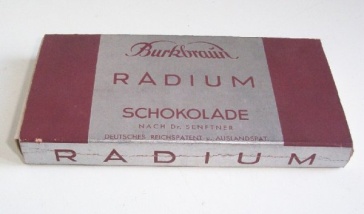 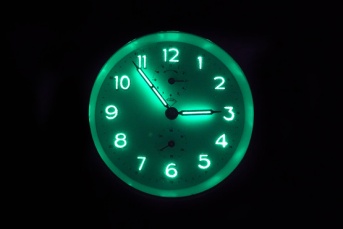 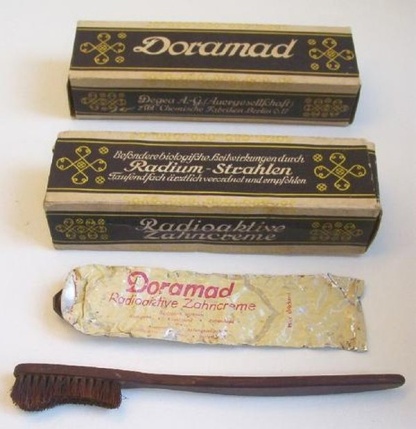 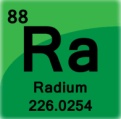 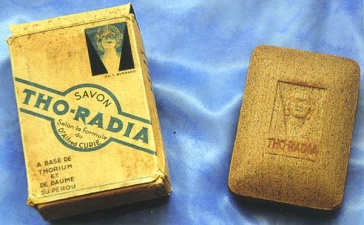 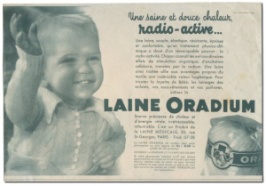 Exercise:Radioactive Decay
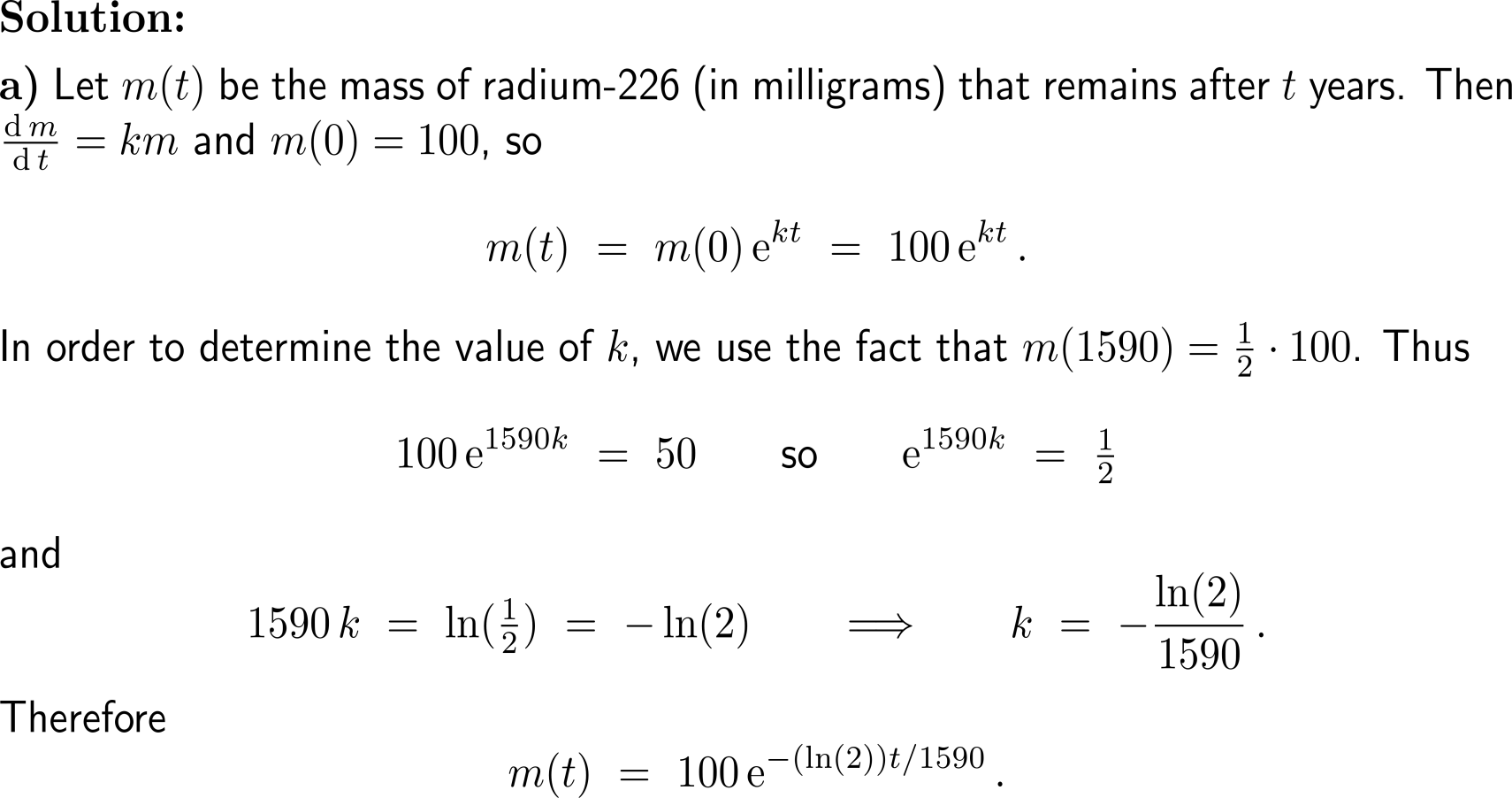 Exercise:Radioactive Decay
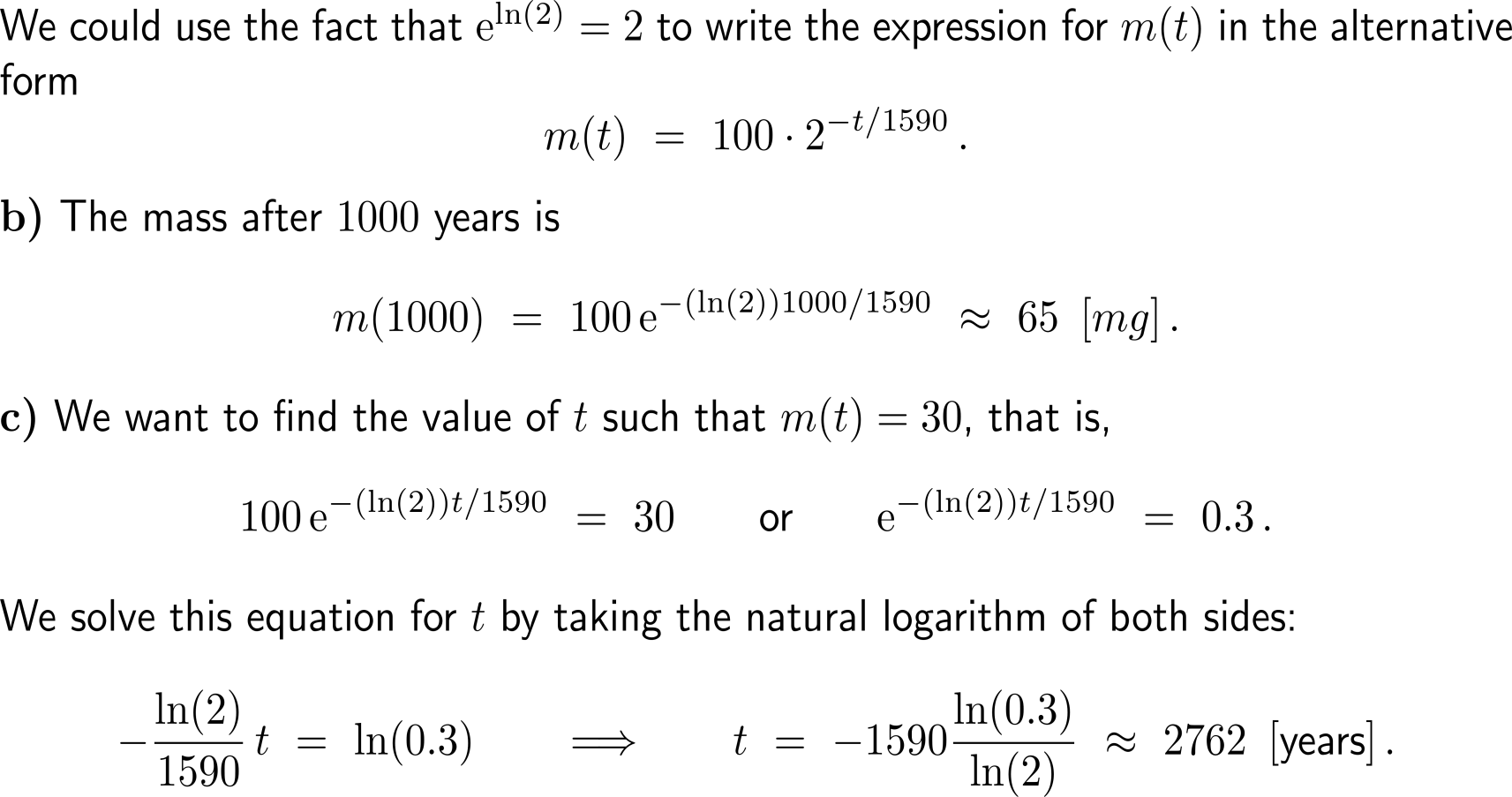 Exercise:Studying marginal cost and marginal revenue
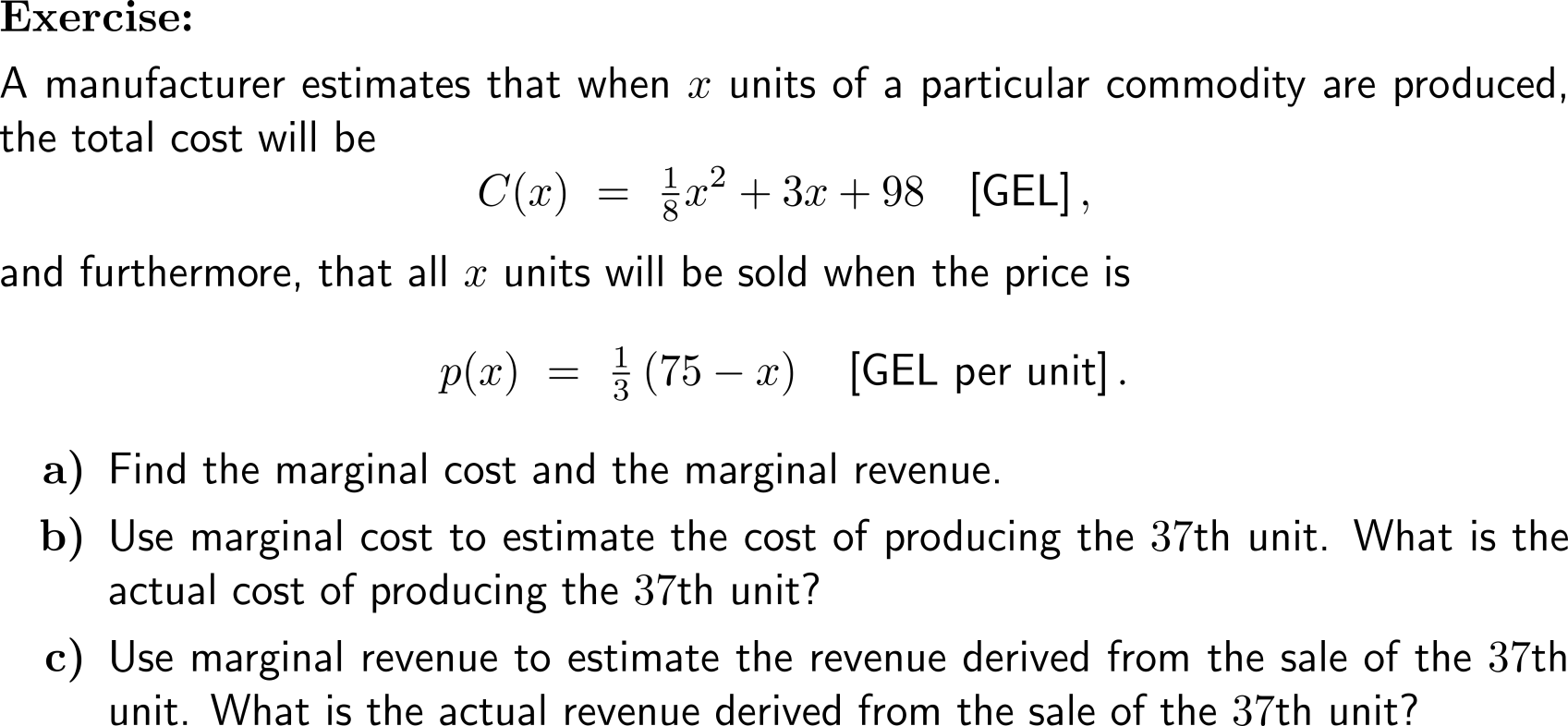 Exercise:Studying marginal cost and marginal revenue
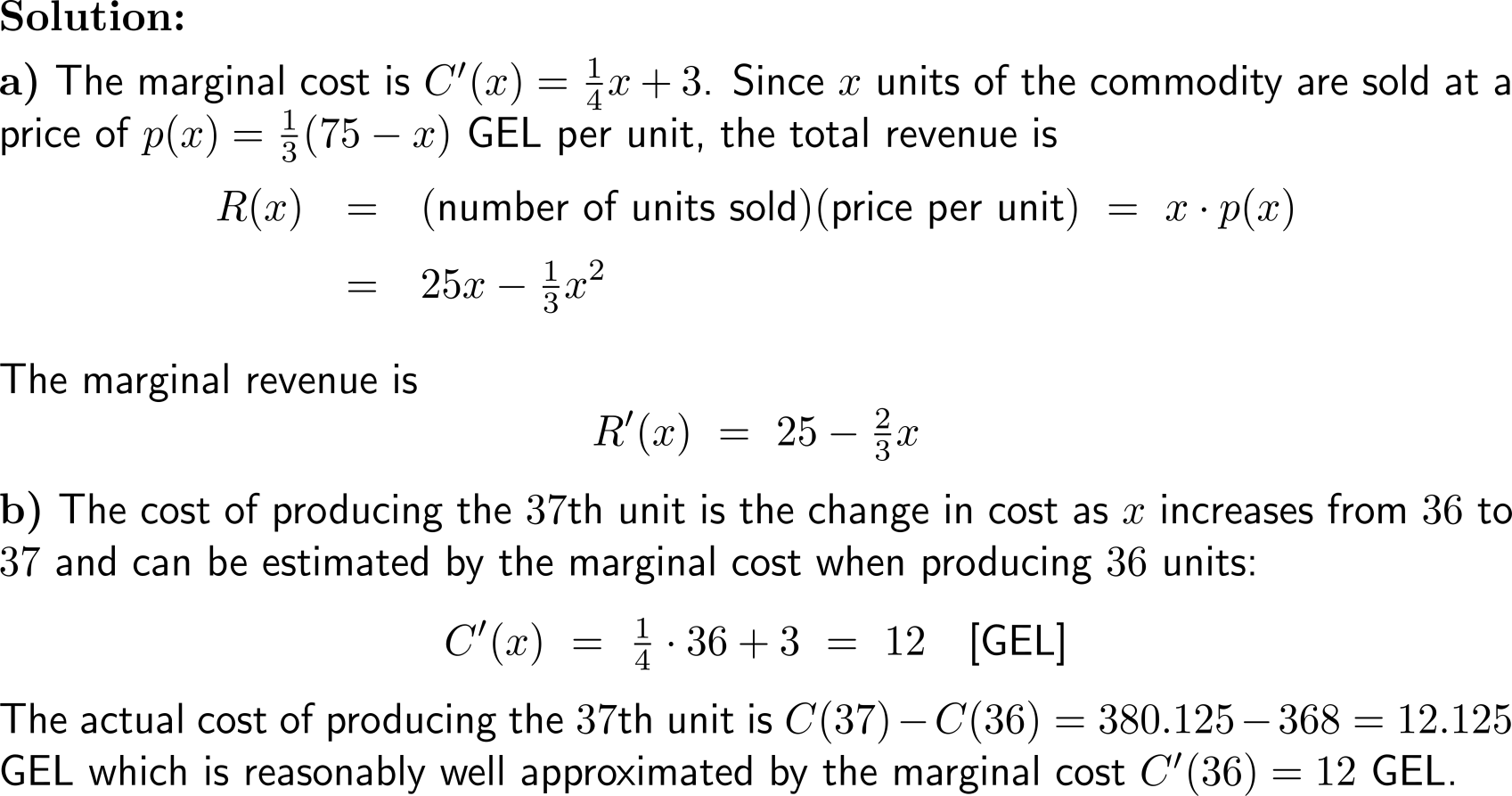 Exercise:Studying marginal cost and marginal revenue
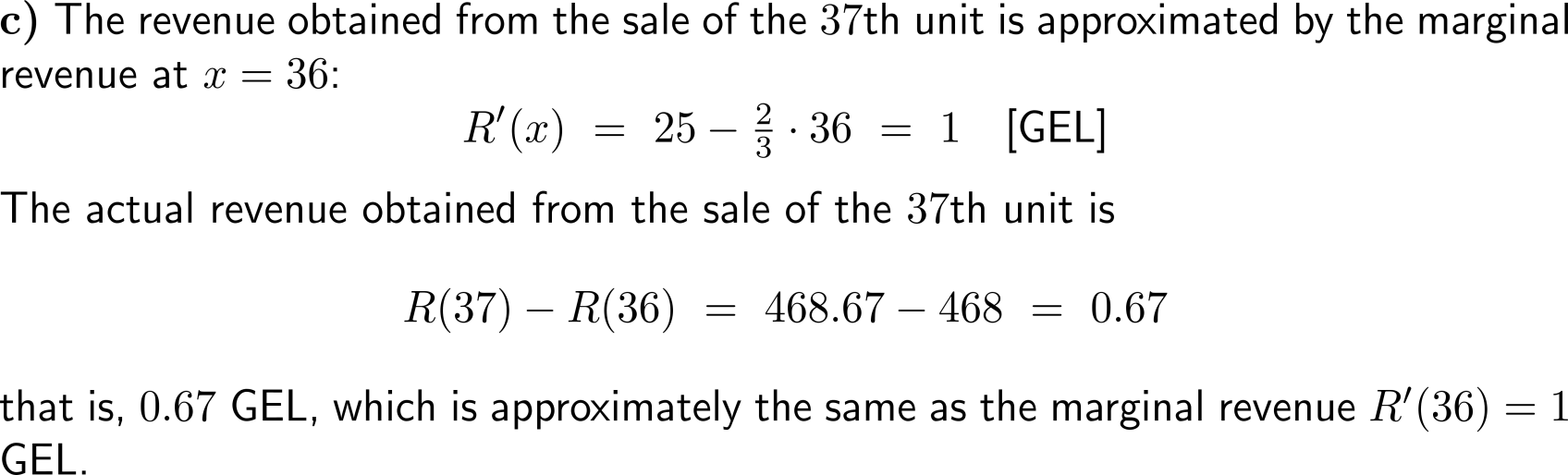 Exercise:Estimating change in cost using a derivative
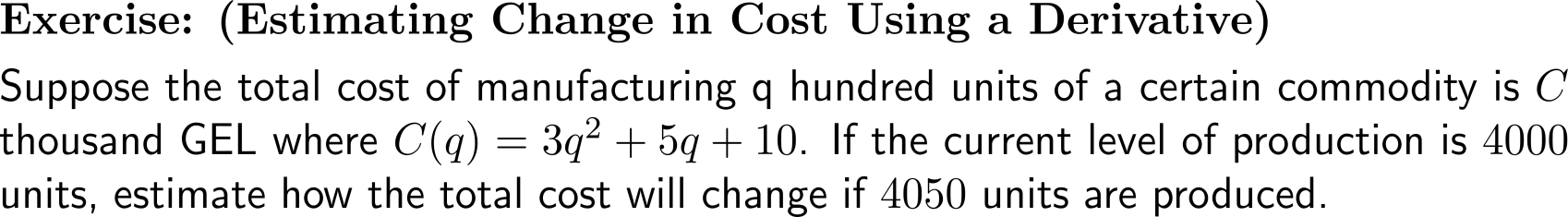 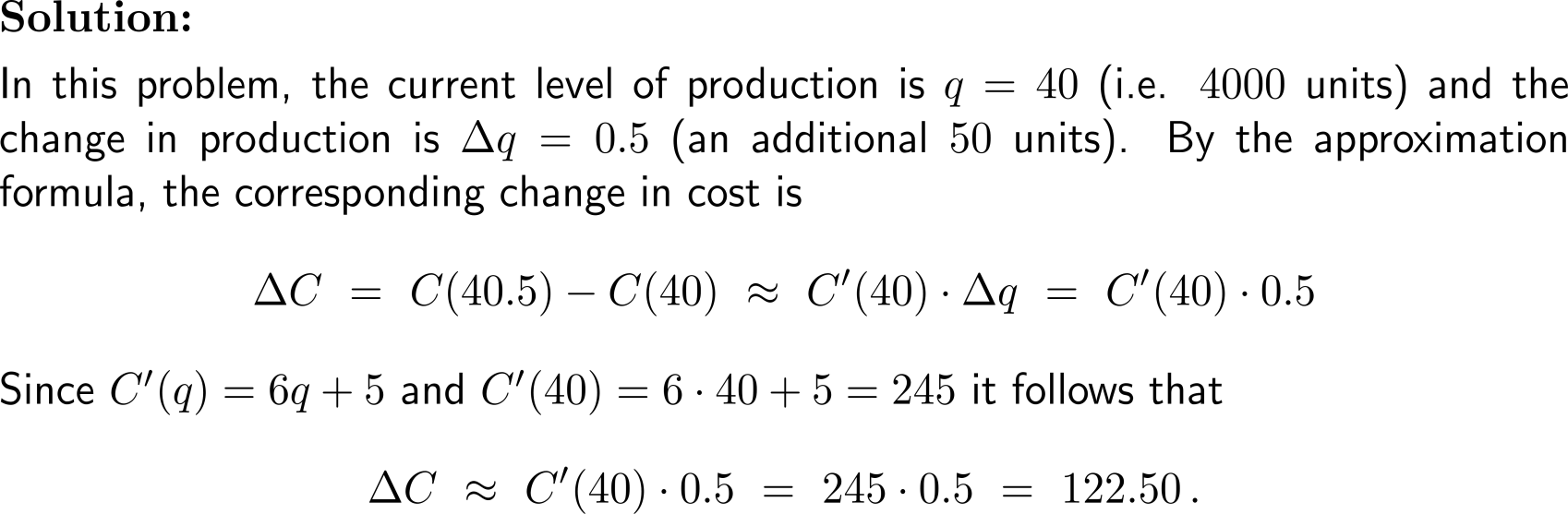 Exercise:Related Rates
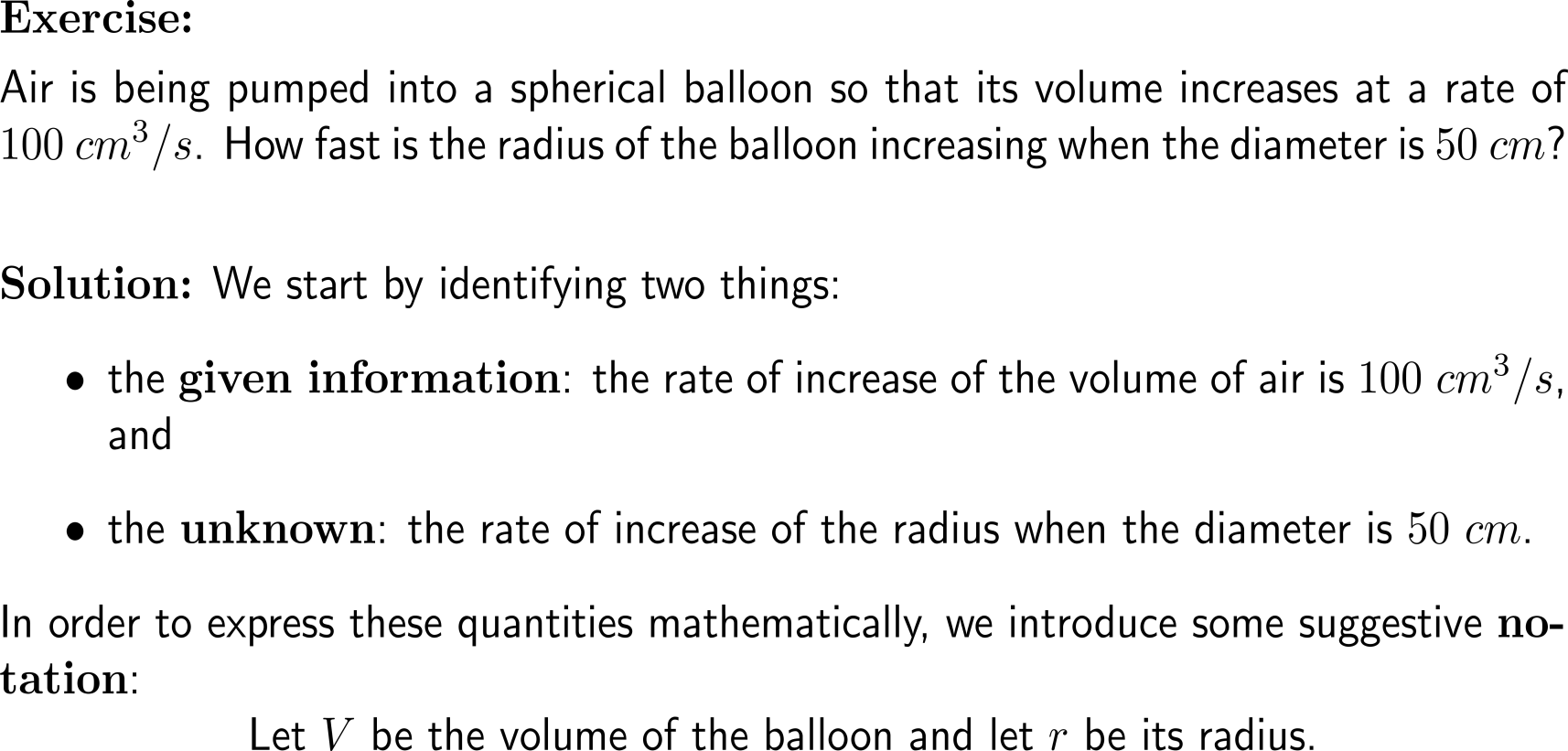 Exercise:Related Rates
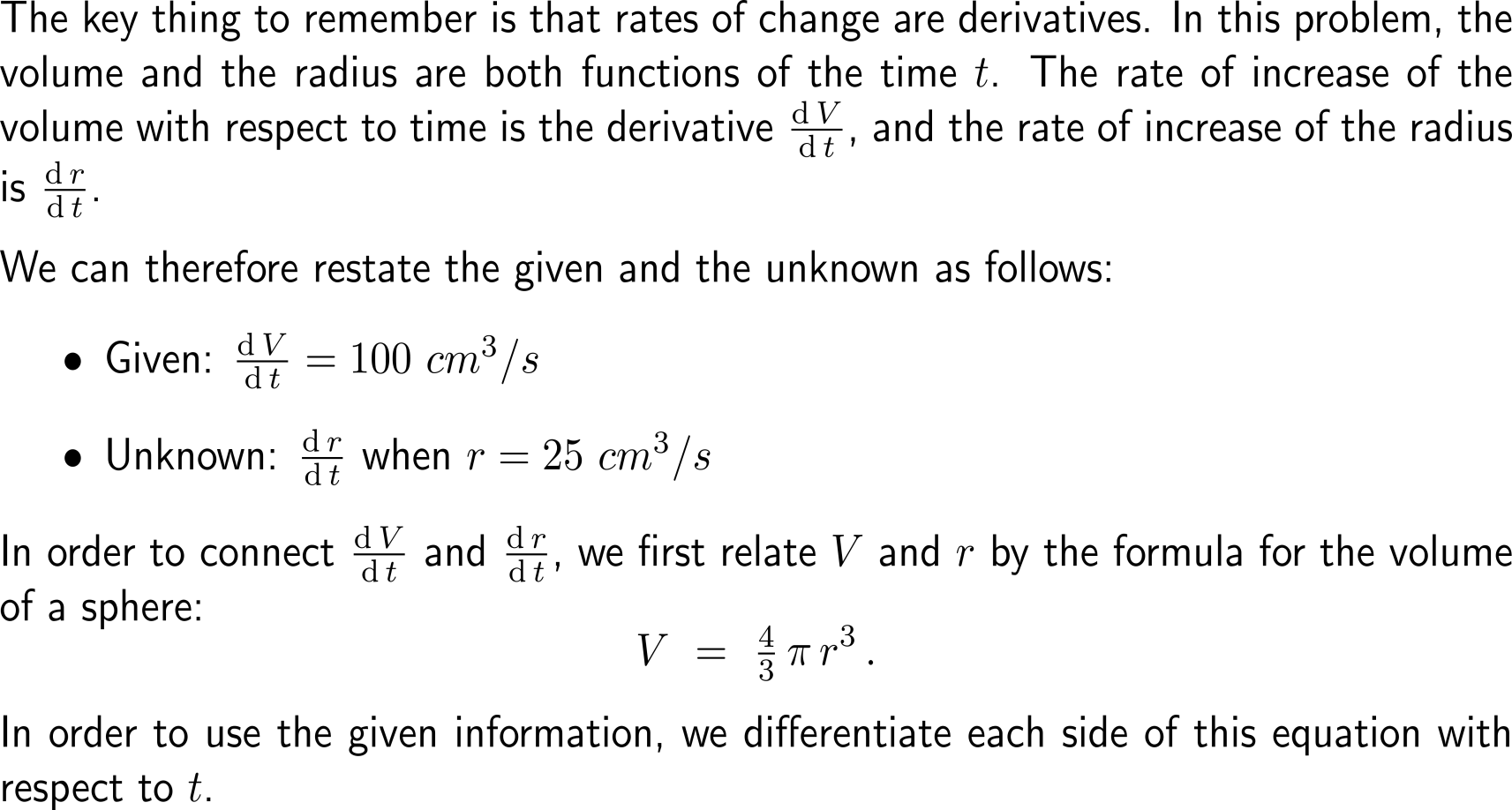 Exercise:Related Rates
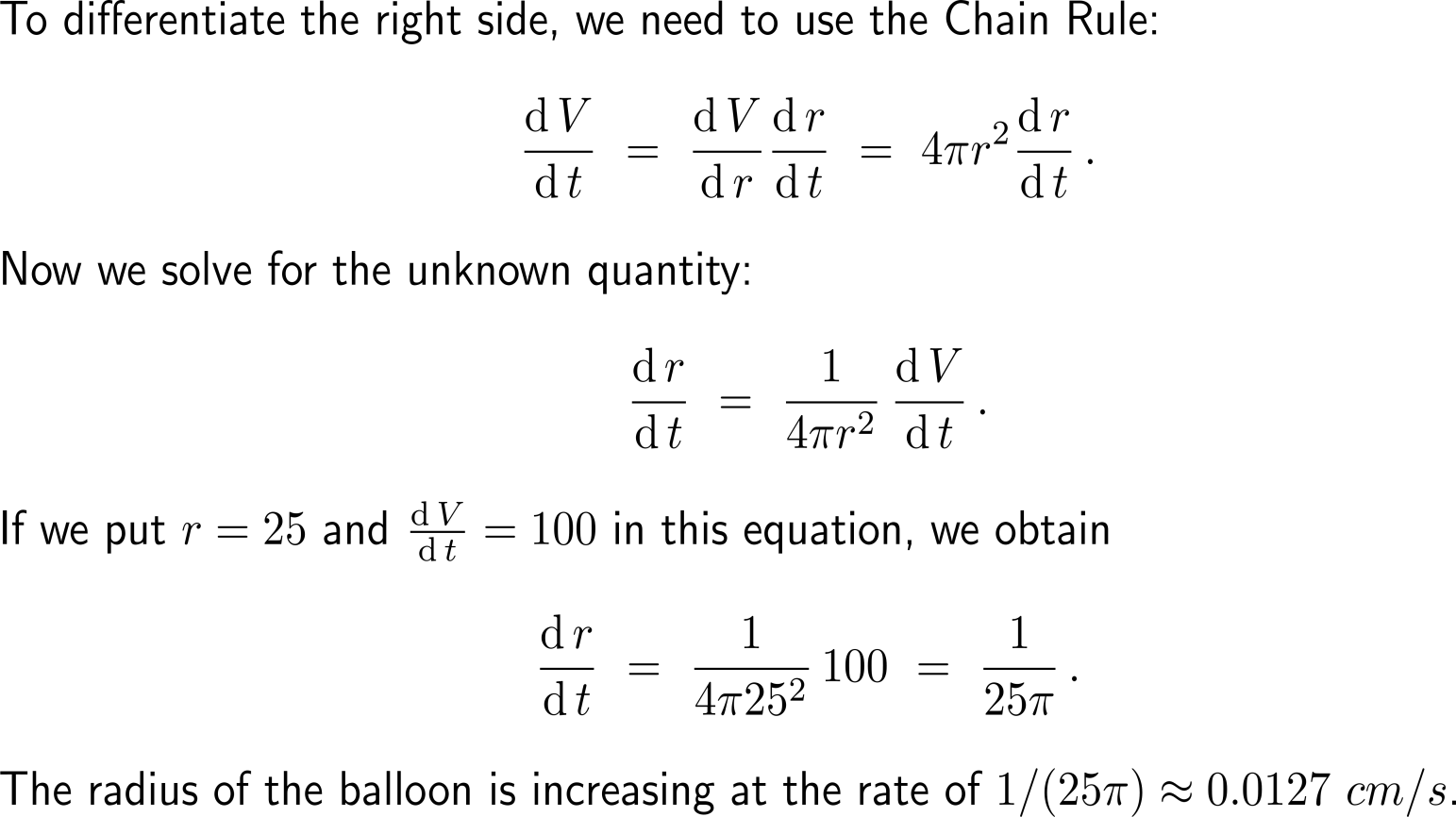 Exercise:Related Rates
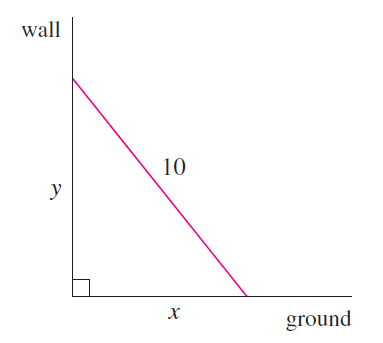 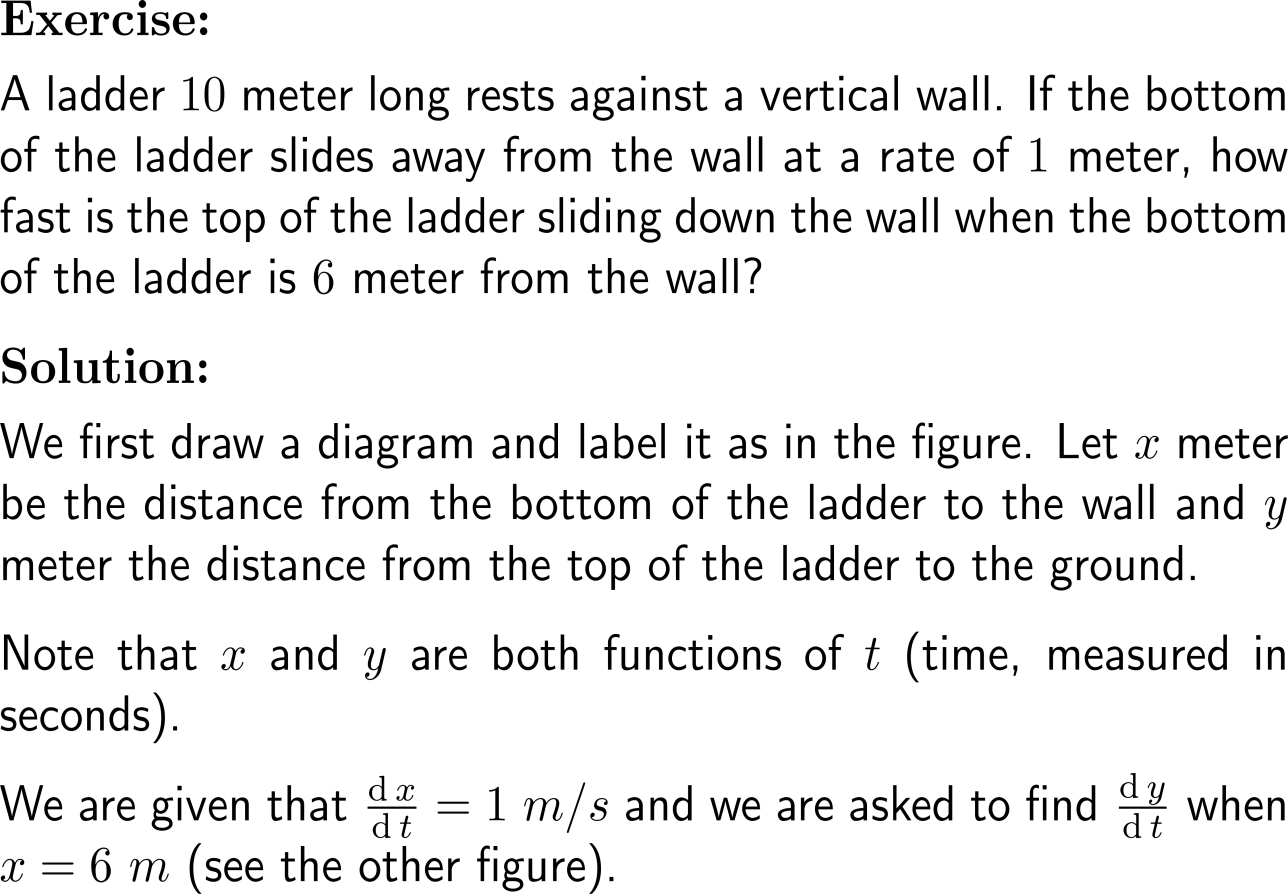 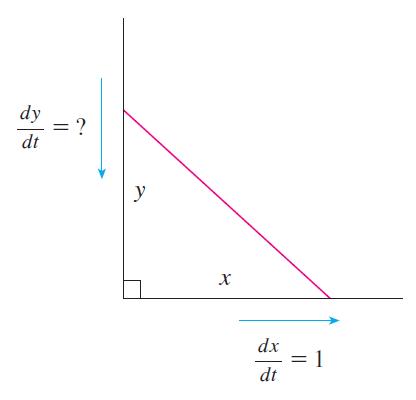 Exercise:Related Rates
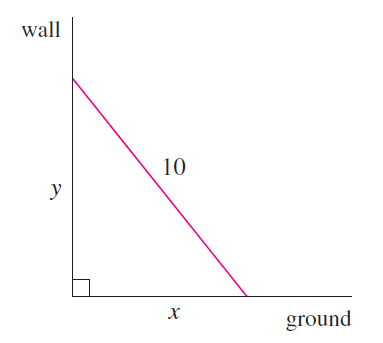 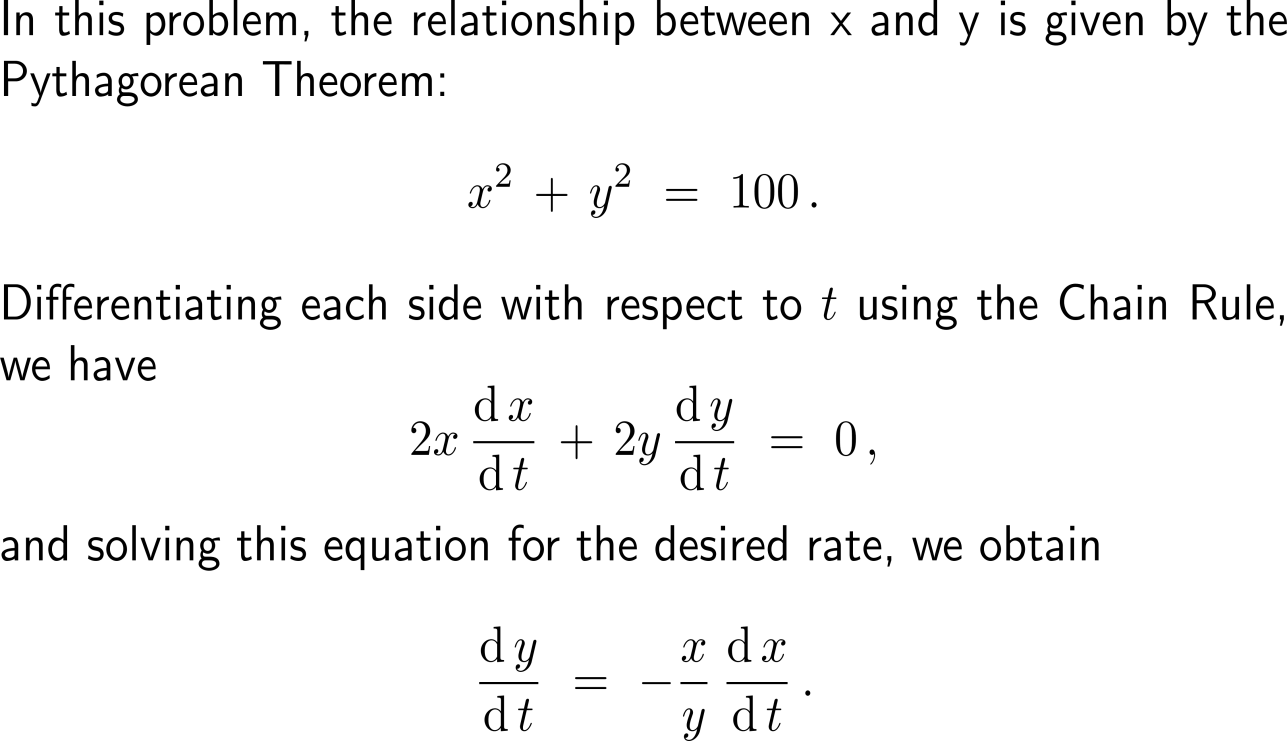 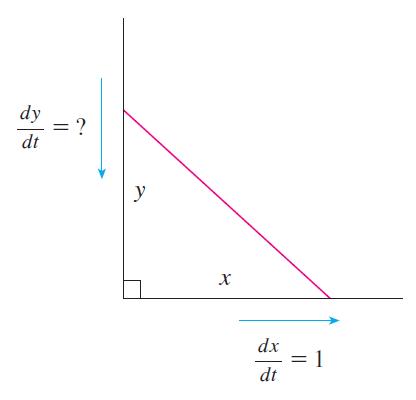 Exercise:Related Rates
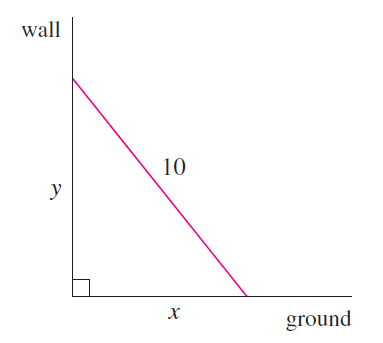 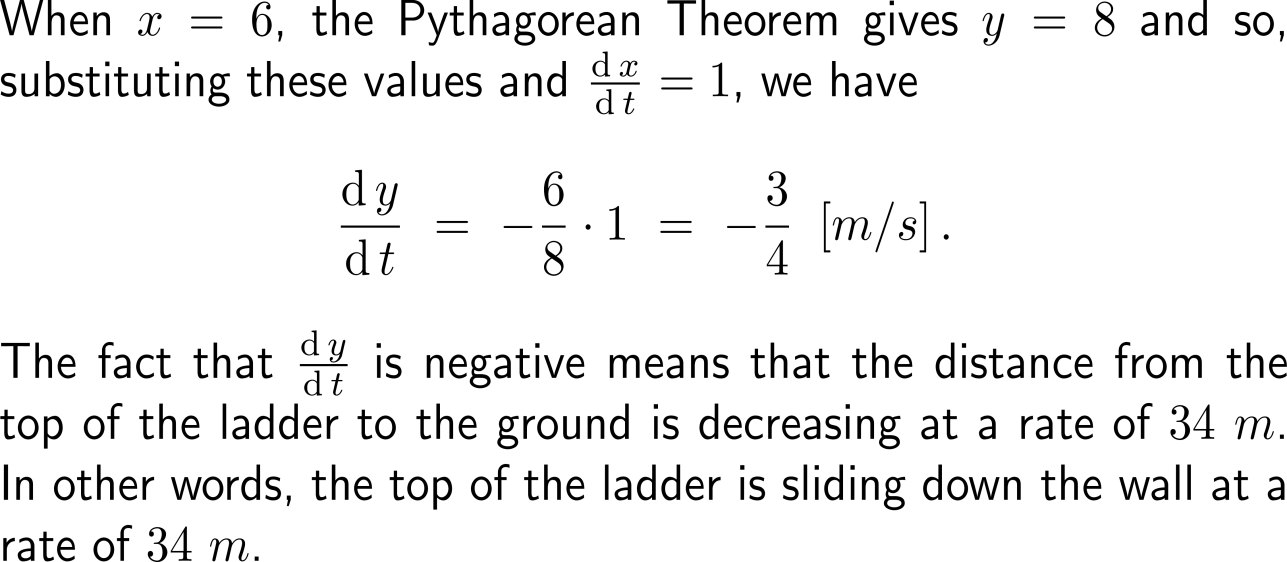 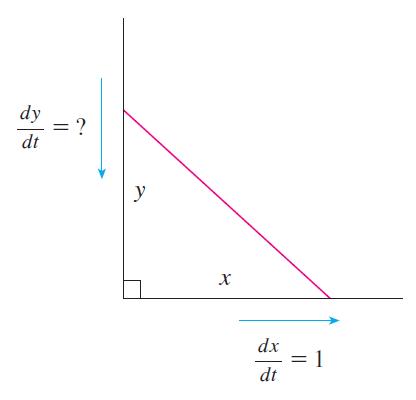 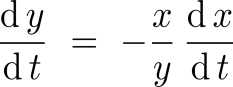 Calculus I for Management